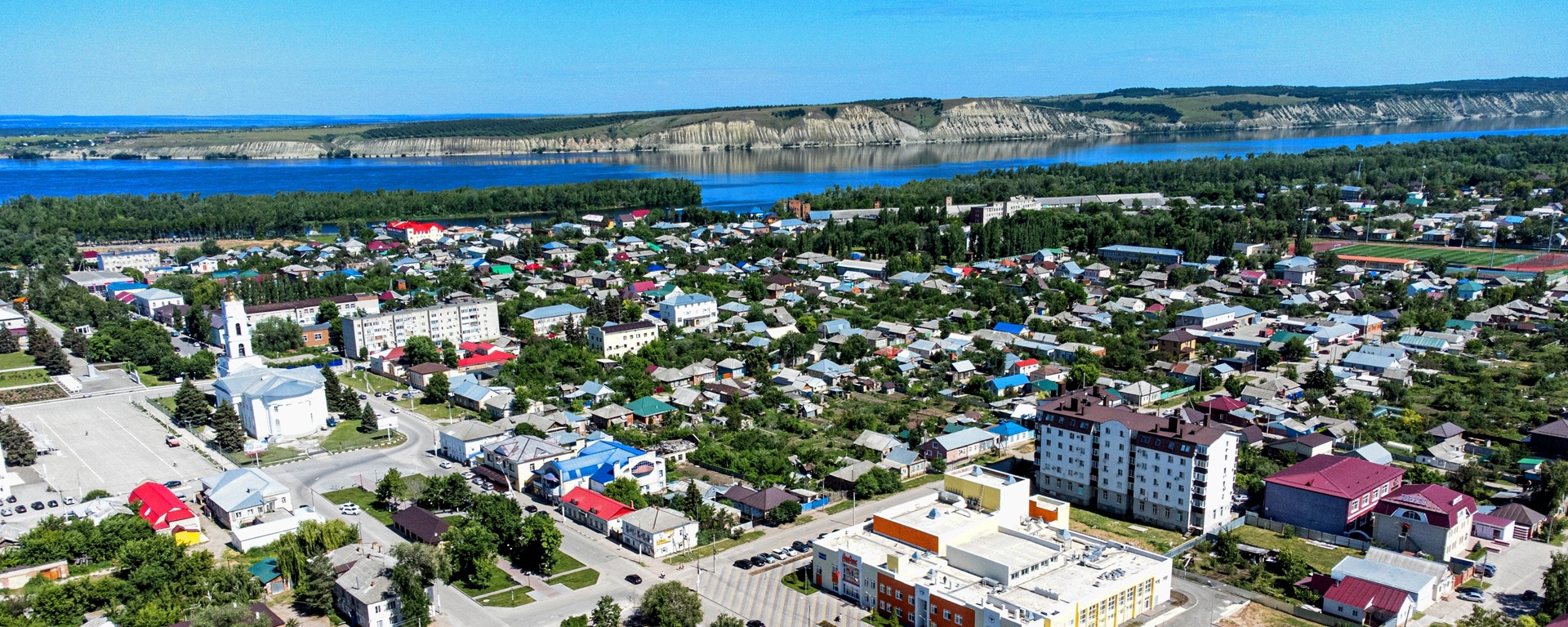 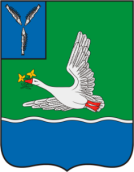 ИНВЕСТИЦИОННЫЙ ПРОФИЛЬ
МАРКСОВСКОГО МУНИЦИПАЛЬНОГО РАЙОНА САРАТОВСКОЙ ОБЛАСТИ ДО 2025 ГОДА
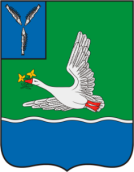 ЦЕЛЬ И ЗАДАЧИ ПРОЕКТА
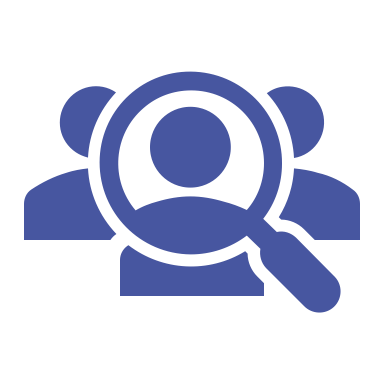 ЦЕЛЬ И ЗАДАЧИ ПРОЕКТА
Определить потенциальных стейкхолдеров
ЦЕЛЬ
Улучшение инвестиционного климата в Марксовском муниципальном районе для увеличения потока инвестиций
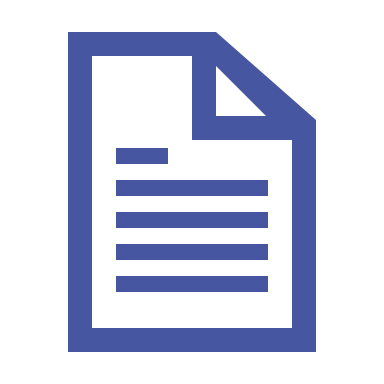 Выработать рекомендации по улучшению 
инвестиционной привлекательности
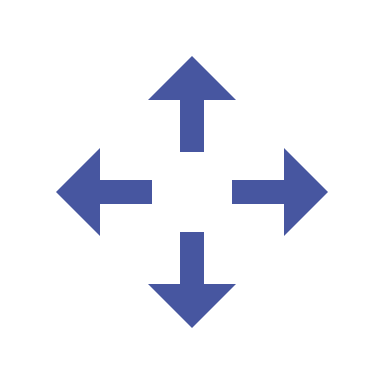 Выбрать приоритетные направления инвестиционного развития
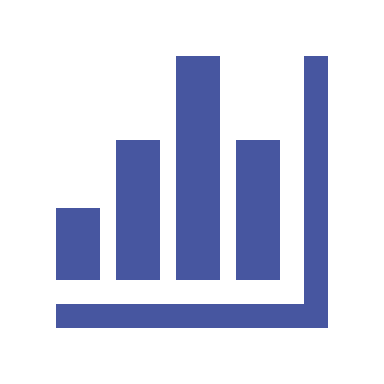 Определить наиболее перспективные инвестиционные проекты
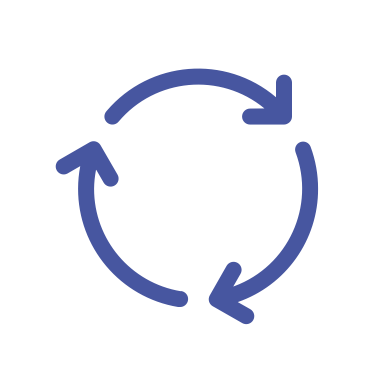 Вовлечь в процесс разработки инвестиционного профиля Марксовского муниципального района заинтересованные стороны
2
ИНВЕСТИЦИОННЫЙ ПРОФИЛЬ МАРКСОВСКОГО МУНИЦИПАЛЬНОГО РАЙОНА
2
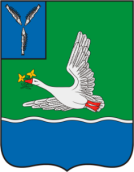 преимущества
ПРЕИМУЩЕСТВА
МАРКСОВСКОГО МУНИЦИПАЛЬНОГО РАЙОНА
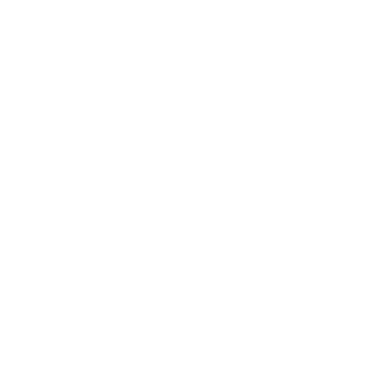 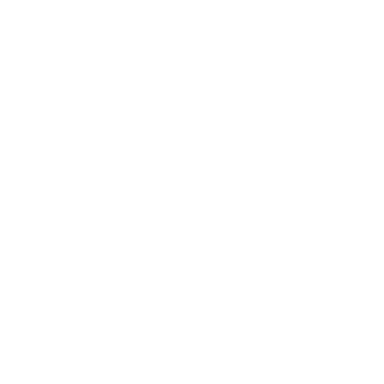 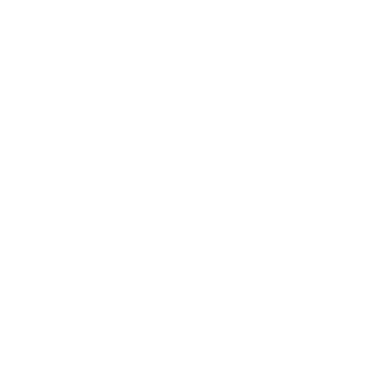 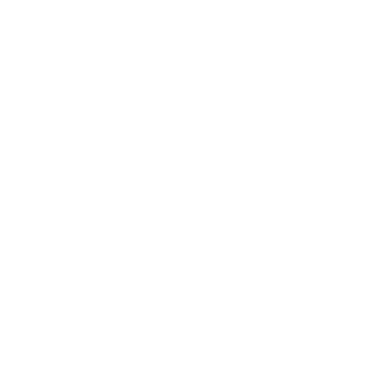 ТРАНСПОРТНАЯ 
ДОСТУПНОСТЬ 
МАРКСОВСКОГО  МУНИЦИПАЛЬНОГО РАЙОНА

автомобильный транспорт
РАЗВИТЫЙ СЕКТОР ОБРАБАТЫВАЮЩЕЙ ПРОМЫШЛЕННОСТИ 

6,5 млрд.руб. общий объем отгруженной продукции  за 2023 г.
РАССТОЯНИЕ ОТ РАЙОНОГО ЦЕНТРА  ДО Г. САРАТОВА

62 КМ
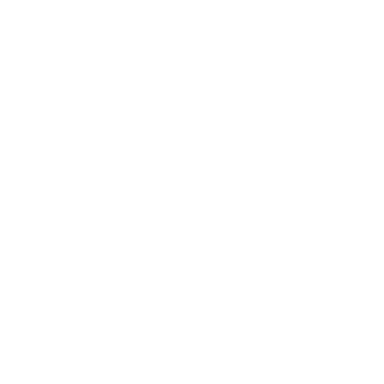 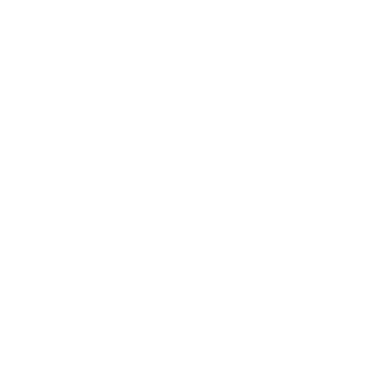 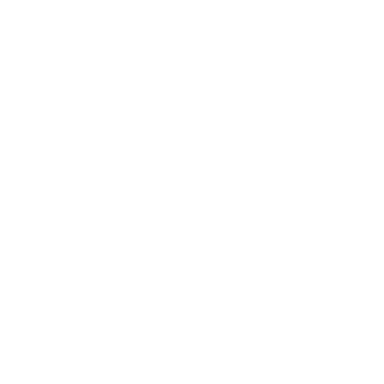 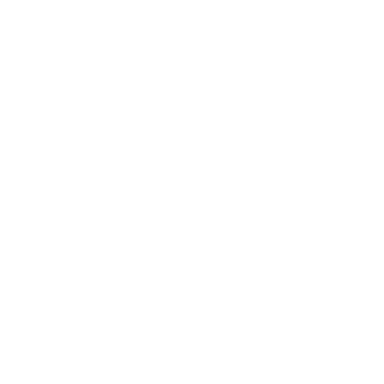 АКТИВНАЯ ПОЗИЦИЯ АДМИНИСТРАЦИИ В РАБОТЕ С ПРЕДПРИНИМАТЕЛЯМИ
БОГАТОЕ ИСТОРИКО-КУЛЬТУРНОЕ НАСЛЕДИЕ
СВОБОДНЫЕ ИНВЕСТИЦИОННЫЕ ПЛОЩАДКИ
ВЫСОКИЙ ПОТЕНЦИАЛ РАЗВИТИЯ РАЗЛИЧНЫХ НАПРАВЛЕНИЙ ТУРИЗМА
3
ИНВЕСТИЦИОННЫЙ ПРОФИЛЬ МАРКСОВСКОГО МУНИЦИПАЛЬНОГО РАЙОНА
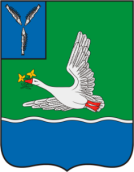 общая характеристика
ОБЩАЯ ХАРАКТЕРИСТИКА
МАРКСОВСКОГО МУНИЦИПАЛЬНОГО РАЙОНА
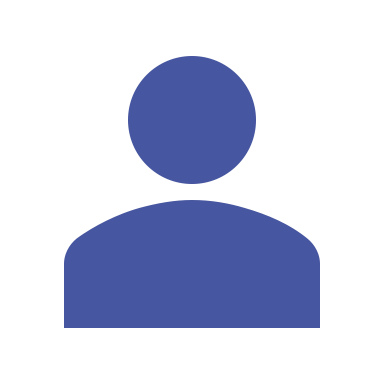 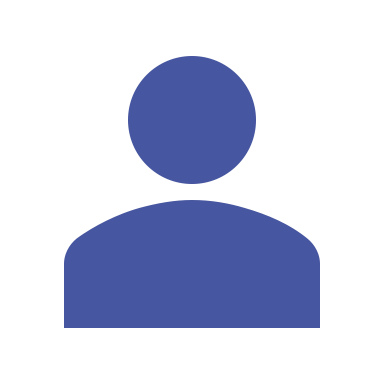 28,4
57,4
тыс. чел
тыс. чел
численность населения
 по состоянию на 1 января 2024 года
городское население
28,9
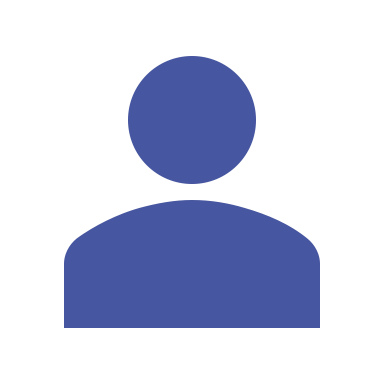 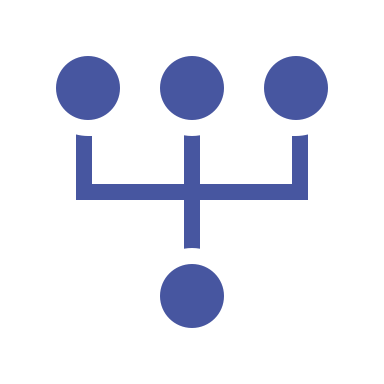 км²
2  910
тыс. чел
площадь района
в состав  входят  1 городское поселение и 6 сельских (56 сел)
сельское  население
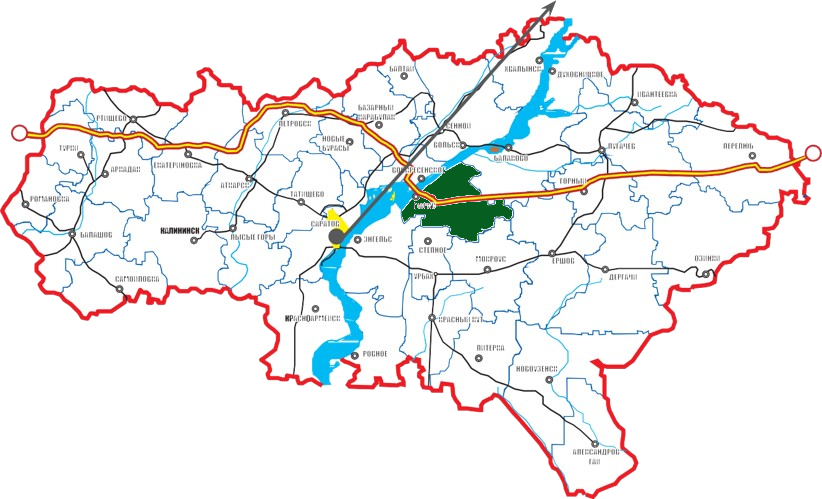 Транспортная доступность - высокая:
    от города Маркса проходит дорога федерального значения, как вдоль реки Волга (Самара, Волгоград) так и уходит вглубь на восток и запад страны ( Москва, Воронеж)
 в 80 км от города расположен международный аэропорт «Гагарин» ; 
в 70 км от города расположен железнодорожный вокзал г. Саратов
 на территории района 557,9 км автодорог, с твердым покрытием
Расстояние от районного центра до г. Балаково – 100 км
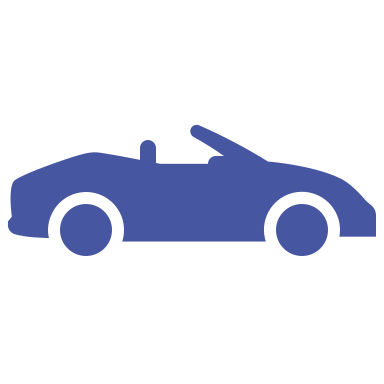 Расстояние от районного центра до г. Самара – 352 км
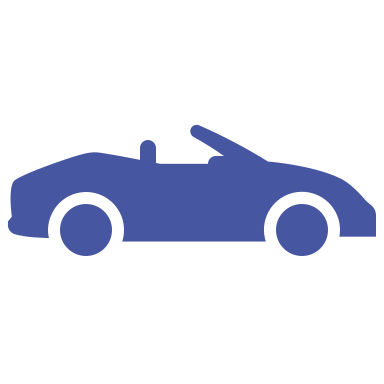 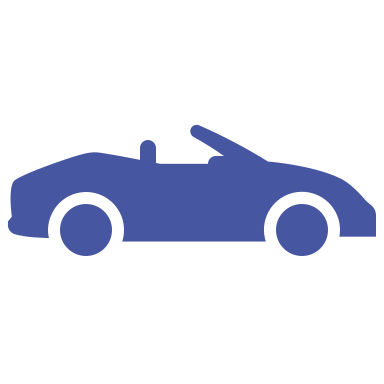 МАРКС
Расстояние от районного центра до г. Саратова – 62 км
САРАТОВ
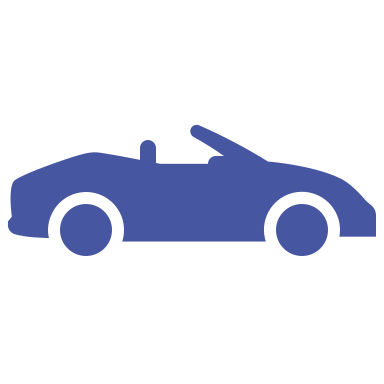 Расстояние от районного центра до г. Москва – 904 км
Тарифы
Коммунальная инфраструктура - развитая
Удельный вес площади жилищного фонда, оборудованного водопроводом, канализацией, центральным отоплением и газом составляет 86 %
Новый импульс развития – возобновление водного  транспортного сообщения
Газоснабжение- 10 руб. (куб.м/час)
Водоснабжение- 38,76 руб./куб.м
С сентября 2024 года – возобновление пассажирских перевозок водным транспортом по Волге
Электроэнергия- 10,07 руб./кВт.ч
Отопление- 2702,93 руб./Гкал/час)
Канализация- 41,93 руб./куб.м
Очист. сооружения- 41,93 руб./куб.м
ИНВЕСТИЦИОННЫЙ ПРОФИЛЬ МАРКСОВСКОГО МУНИЦИПАЛЬНОГО РАЙОНА
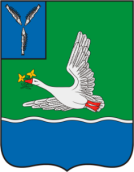 социально-экономические показатели
СОЦИАЛЬНО-ЭКОНОМИЧЕСКИЕ ПОКАЗАТЕЛИ
МАРКСОВСКОГО МУНИЦИПАЛЬНОГО РАЙОНА
СТРУКТУРА ОБОРОТА ОРГАНИЗАЦИЙ ПО ВИДАМ ЭКОНОМИЧЕСКОЙ ДЕЯТЕЛЬНОСТИ  (не относящихся к субъектам малого предпринимательства) 
В 2023 ГОДУ (%)
объем инвестиций 
в основной капитал млрд руб.
2,2
1,9
1,4
уровень безработицы %
0,5
0,4
0,7
отгрузка продукции
млрд руб.
средний размер пенсии
руб.
16 426
6,9
7,4
14 026
17 762
7,3
оборот розничной торговли
млрд руб.
объем сельхозпродукции млрд.руб.
4,4
14,2
3,5
3,9
12,4
15,3
средняя заработная плата
руб.
34 697
30 349
40 692
2021
2022
2023 год
*
ИНВЕСТИЦИОННЫЙ ПРОФИЛЬ МАРКСОВСКОГО МУНИЦИПАЛЬНОГО РАЙОНА
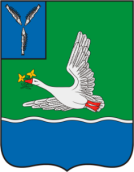 занятость и доходы населения
ЗАНЯТОСТЬ И ДОХОДЫ НАСЕЛЕНИЯ
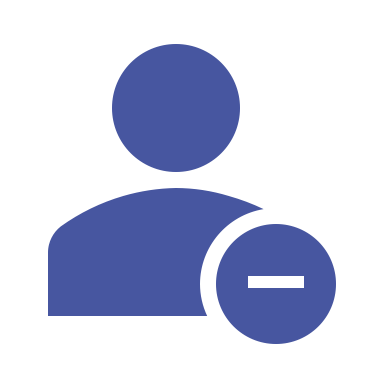 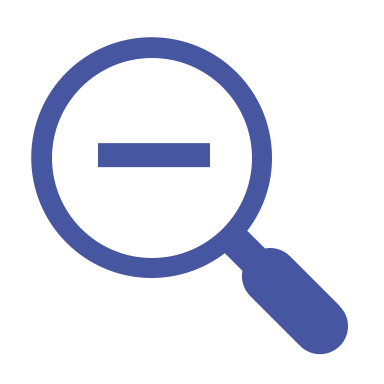 СРЕДНЕМЕСЯЧНАЯ ЗАРАБОТНАЯ ПЛАТА РАБОТНИКОВ
ПО  ОСНОВНЫМ ОТРАСЛЯМ В 2023 ГОДУ
0,4%
146
чел.
регистрируемая безработица
безработные граждане
180 чел.
100 %
ПОКАЗАТЕЛИ МАРКСОВСКОГО МУНИЦИПАЛЬНОГО РАЙОНА) 
на 01.01.2024
ПОКАЗАТЕЛИ 
МАРКСОВСКОГО МУНИЦИПАЛЬНОГО РАЙОНА 
на 01.01.2024
*Нетрудоустроенные граждане на 01.01.2023
ИНВЕСТИЦИОННЫЙ ПРОФИЛЬ МАРКСОВСКОГО МУНИЦИПАЛЬНОГО РАЙОНА
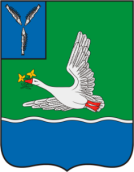 социальная инфраструктура
РЕСУРСНАЯ БАЗА
Земельные ресурсы
Почвообразовательный процесс протекает по степному типу с образованием темно-каштановых почв. На территории района выделены следующие систематические группы почв:
- Темно - каштановые террасовые почвы различного механического состава.
- Лугово-каштановые почвы, имеющие преимущественно комплексное распространение.
- Лугово-лиманные почвы, залегающие в комплексе с темно-каштановыми террасовыми почвами.
- Пойменные влажно-луговые слоистые почвы.
- Солонцы каштановые, имеющие комплексное распространение с темно-каштановыми террасовыми почвами.
- Иловато-болотные и лугово-болотные почвы степей.
- Комплекс смытых и намытых почв балок, а также обнажения    почвообразующих пород.
Климат 
Континентально-засушливый с жарким летом и холодной зимой
средняя температура:  в январе – 6,6℃, в июле + 25,2℃
Температура ниже нуля отмечается с ноября по апрель. Переход от холода к теплу в весенний период очень быстрый, что вызывает необходимость завершения весенне-полевых работ в предельно сжатые сроки. Возобновление вегетации озимых культур и многолетних трав связано с устойчивым переходом среднесуточной температуры + 5 град. С. Начало вегетации отмечается 13-14 апреля и длится 155 - 175 дней до 29 сентября - 1 октября. Термические ресурсы превышают потребность в тепле всех зерновых культур - сумма активных температур (свыше 10 град. С) составляет 2800-2900 градусов С., средняя продолжительность безморозного     периода 157-163 дня.
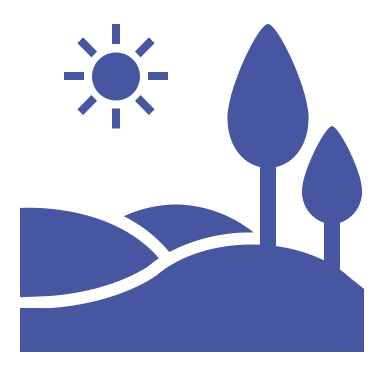 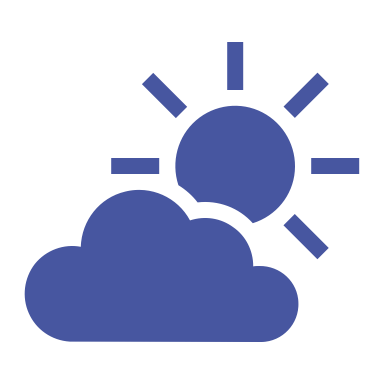 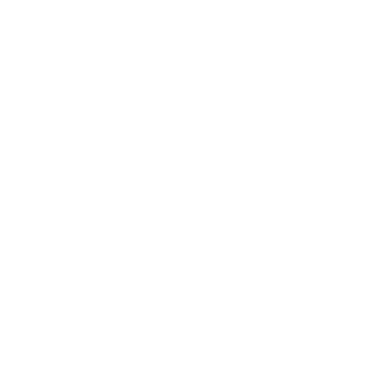 Лесные ресурсы

Общая площадь лесного фонда Марксовского района составляет 13 967 га, из них хвойные леса занимают 2 167 га, остальные – лиственные.
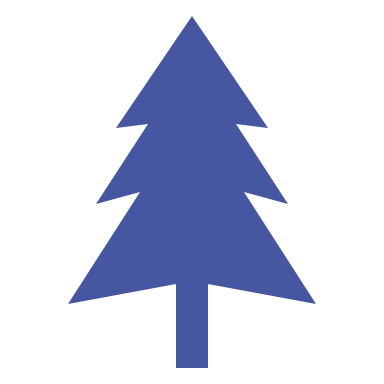 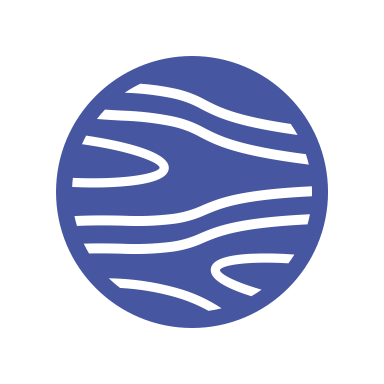 Водные ресурсы
Территория района находится в долине р.Волги и бассейнах рек Большой и Малый Караманы, Большой Иргиз, Малый Кушум, Маянга. Западная сторона района на протяжении более 70 км прилегает к Волгоградскому водохранилищу реки Волги. В оврагах и балках располагаются пруды, староречья, протоки. В районе имеется порядка 85 внутренних водоёмов: прудов и водохранилищ.
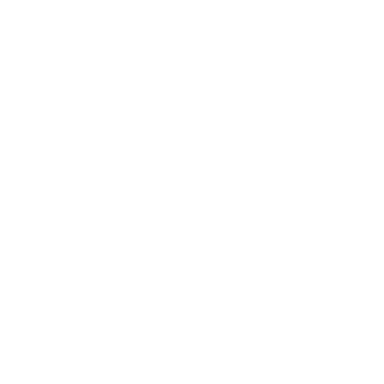 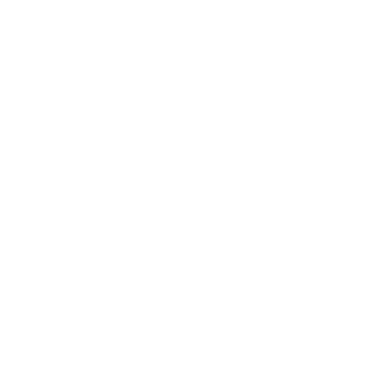 Видовая структура земельных ресурсов, га
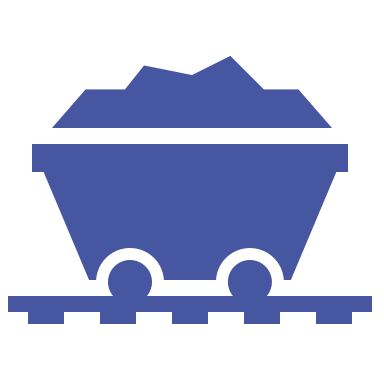 Месторождения
Минерально-сырьевые ресурсы представлены месторождениями кирпичных и керамзитовых глин и строительных песков. На территории района эксплуатируются три месторождения глин (Бородаевское, Подлесновское, Павловское) и одно - Бородаевское - керамзитового сырья. В настоящее время для нужд района используются 5 месторождений строительных песков (Павловское, Марксовское, Орловское, Чапаевское, Ястребовское). Кроме того, на территории района эксплуатируются месторождения углеводородного сырья: Грязнушинское, Фурмановское, Мечеткинское.
7
ИНВЕСТИЦИОННЫЙЙ ПРОФИЛЬ МАРКСОВСКОГО  МУНИЦИПАЛЬНОГО РАЙОНА
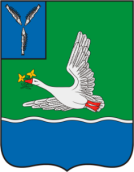 социальная инфраструктура
СОЦИАЛЬНАЯ ИНФРАСТРУКТУРА
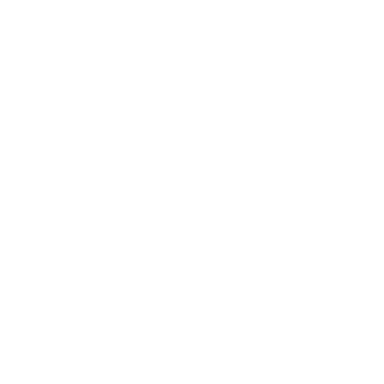 СПОРТ
ОБРАЗОВАНИЕ
КУЛЬТУРА И ИСКУССТВО
ЗДРАВОХРАНЕНИЕ
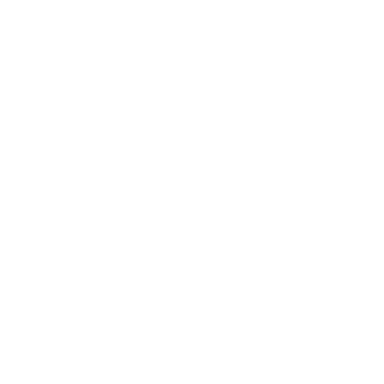 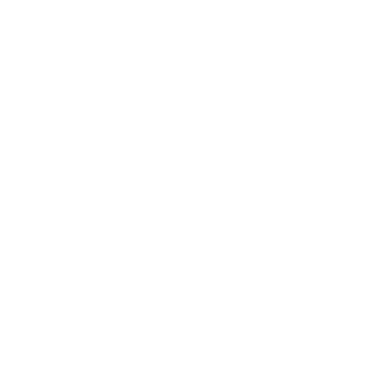 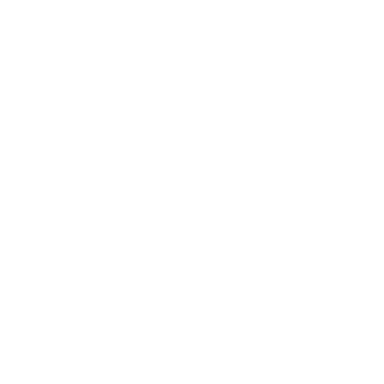 1 
ФОК
37 
 учреждений культурно-досугового типа
29
 учреждений
1 
больница
2294
учащихся
дошкольного 
образования
41
спортивных залов
34  
фельдшерско-акушерных пункта
100 учащихся
36 библиотек
1 учреждение
дополнительного 
образования
32 учреждения
1 
музей
4
амбулаторно-поликлинических учреждения
1 
бассейн
6029
учащихся
школьного образования
1
кинотеатр
4 учреждения
среднего образования
1 
стадион
1338 учащихся
2
поликлиники  ( для обслуживания взрослого и детского населения)
4
туристических маршрута
1 представительство учреждения высшего образования
«Саратовский государ-ственный аграрный университет им. Н.И. Вавилова».
157 учащихся
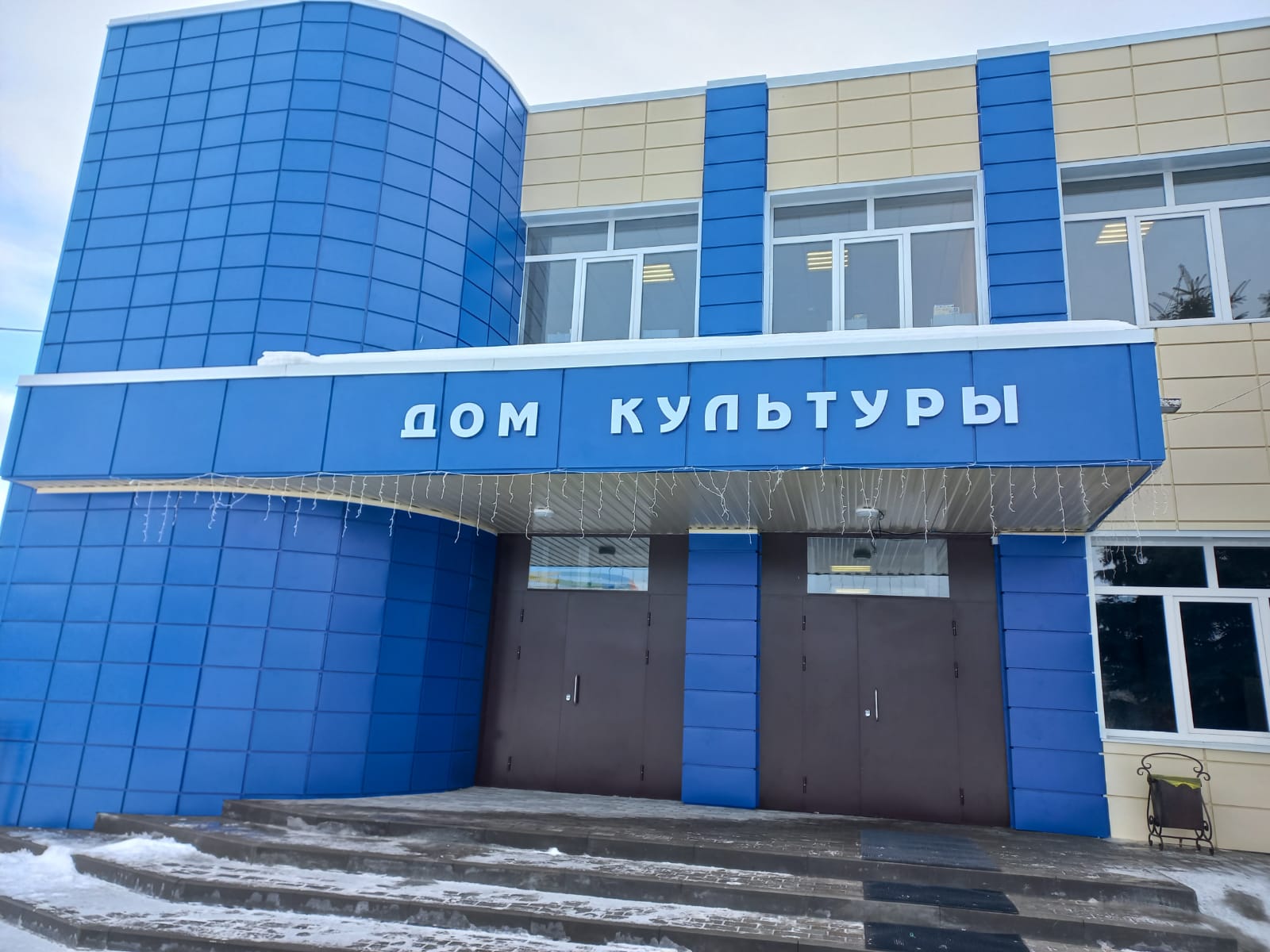 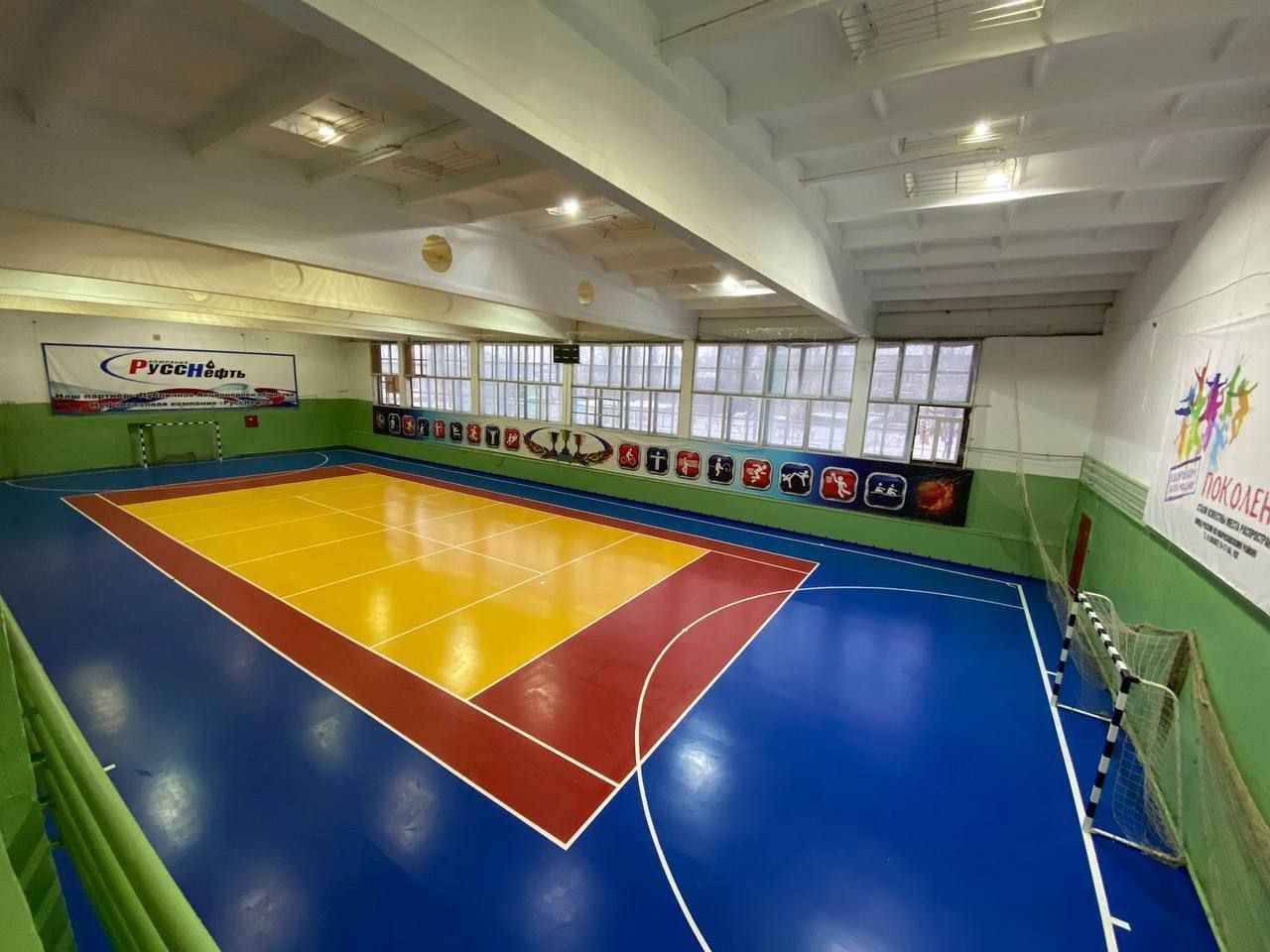 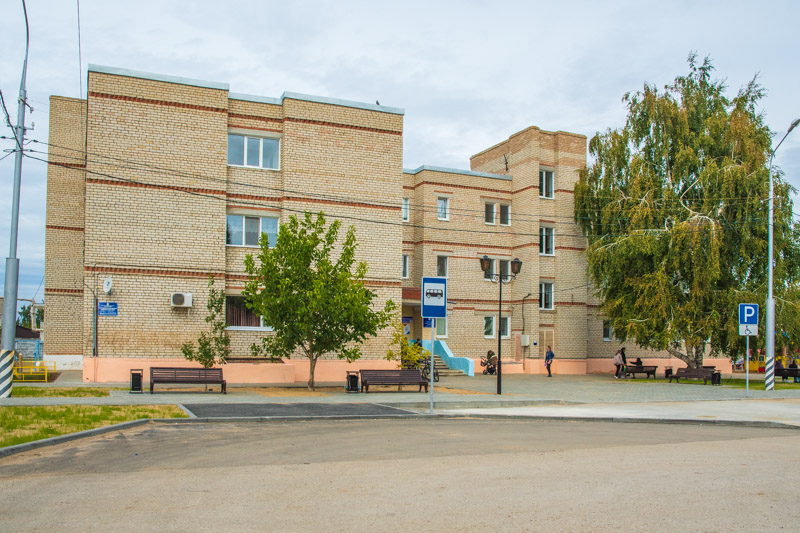 количество 
кружков и спортивных секций – 626, с числом занятых в них детей - 6064
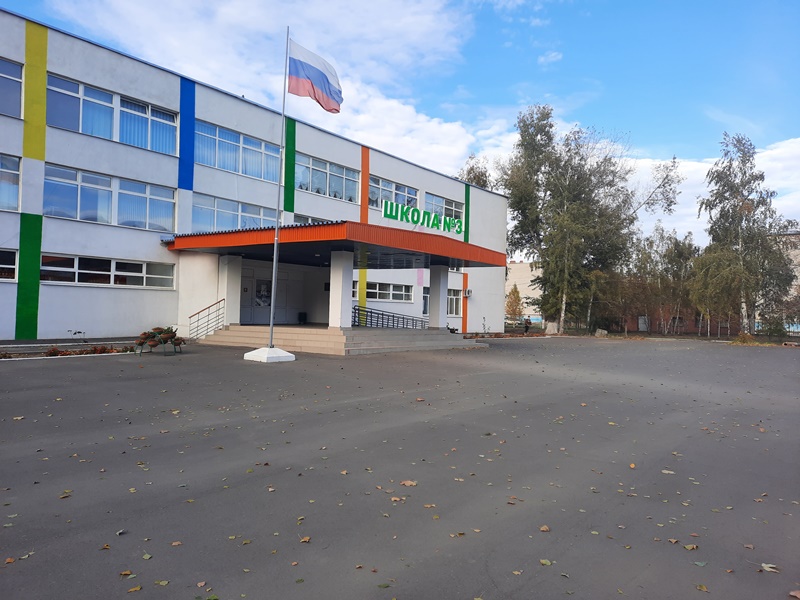 *
ИНВЕСТИЦИОННЫЙ ПРОФИЛЬ МАРКСОВСКОГО МУНИЦИПАЛЬНОГО РАЙОНА
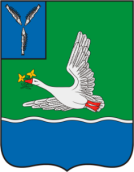 оценка услуг по жизнеобеспечению
ОЦЕНКА УСЛУГ ПО ЖИЗНЕОБЕСПЕЧЕНИЮ
ТРАНСПОРТНОЕ ОБСЛУЖИВАНИЕ
ОРГАНИЗАЦИЯ ТЕПЛОСНАБЖЕНИЯ
ОРГАНИЗАЦИЯ ЭЛЕКТРОСНАБЖЕНИЯ
КАЧЕСТВО АВТОМОБИЛЬНЫХ ДОРОГ
ОРГАНИЗАЦИЯ ВОДОСНАБЖЕНИЯ
ОРГАНИЗАЦИЯ ГАЗОСНАБЖЕНИЯ
ВЫВОДЫ
плохое качество автомобильных дорог
хорошее качество услуг электроснабжения
удовлетворительное качество услуг водоснабжения, теплоснабжения и                  и транспортного обслуживания
ИНВЕСТИЦИОННЫЙ ПРОФИЛЬ МАРКСОВСКОГО МУНИЦИПАЛЬНОГО РАЙОНА
туризм
ТУРИЗМ
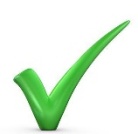 Город Маркс – современный город с немецким прошлым (до 1915 года Екатериненштадт)

Туристический маршрут «Пешеходное кольцо» - 6 км истории и современности

Более 20 баз отдыха на берегу реки Волга,  более 50 объектов туристической     инфраструктуры (гостиницы, кафе)
Благоприятная городская среда и развитая инфраструктура
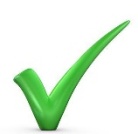 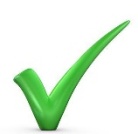 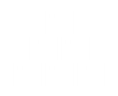 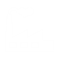 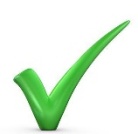 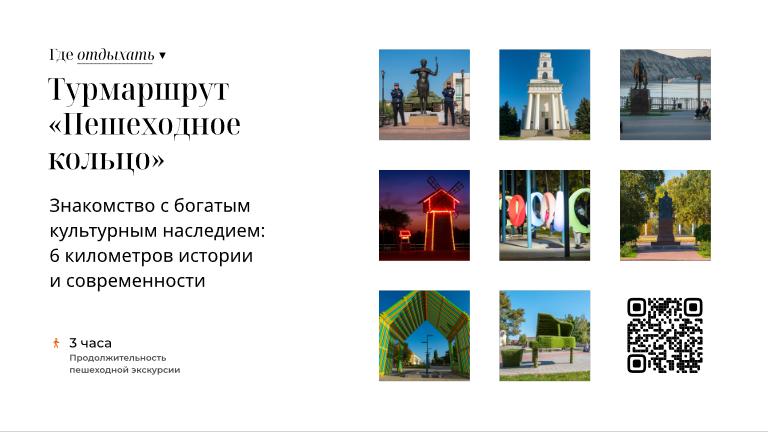 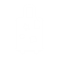 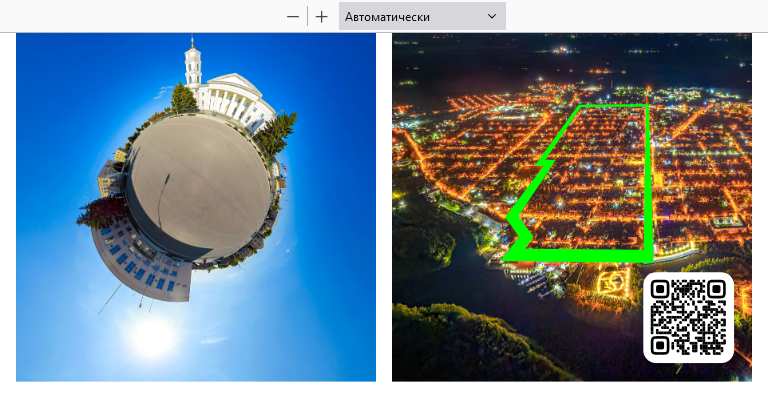 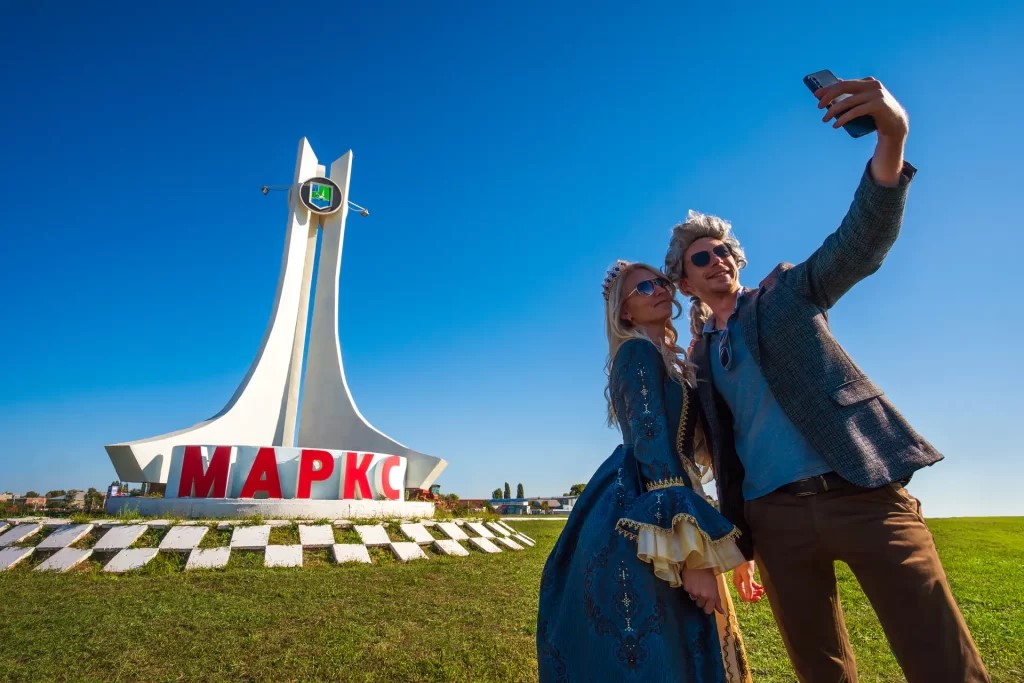 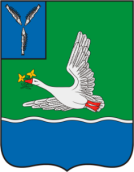 туризм
ДОСТОПРИМЕЧАТЕЛЬНОСТИ МАРКСОВСКОГО МУНИЦИПАЛЬНОГО РАЙОНА
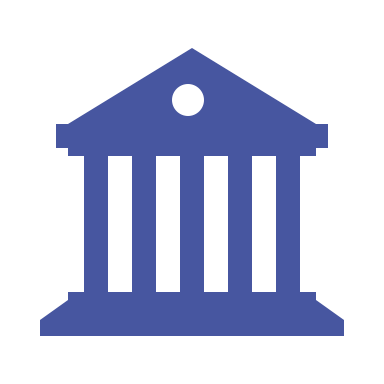 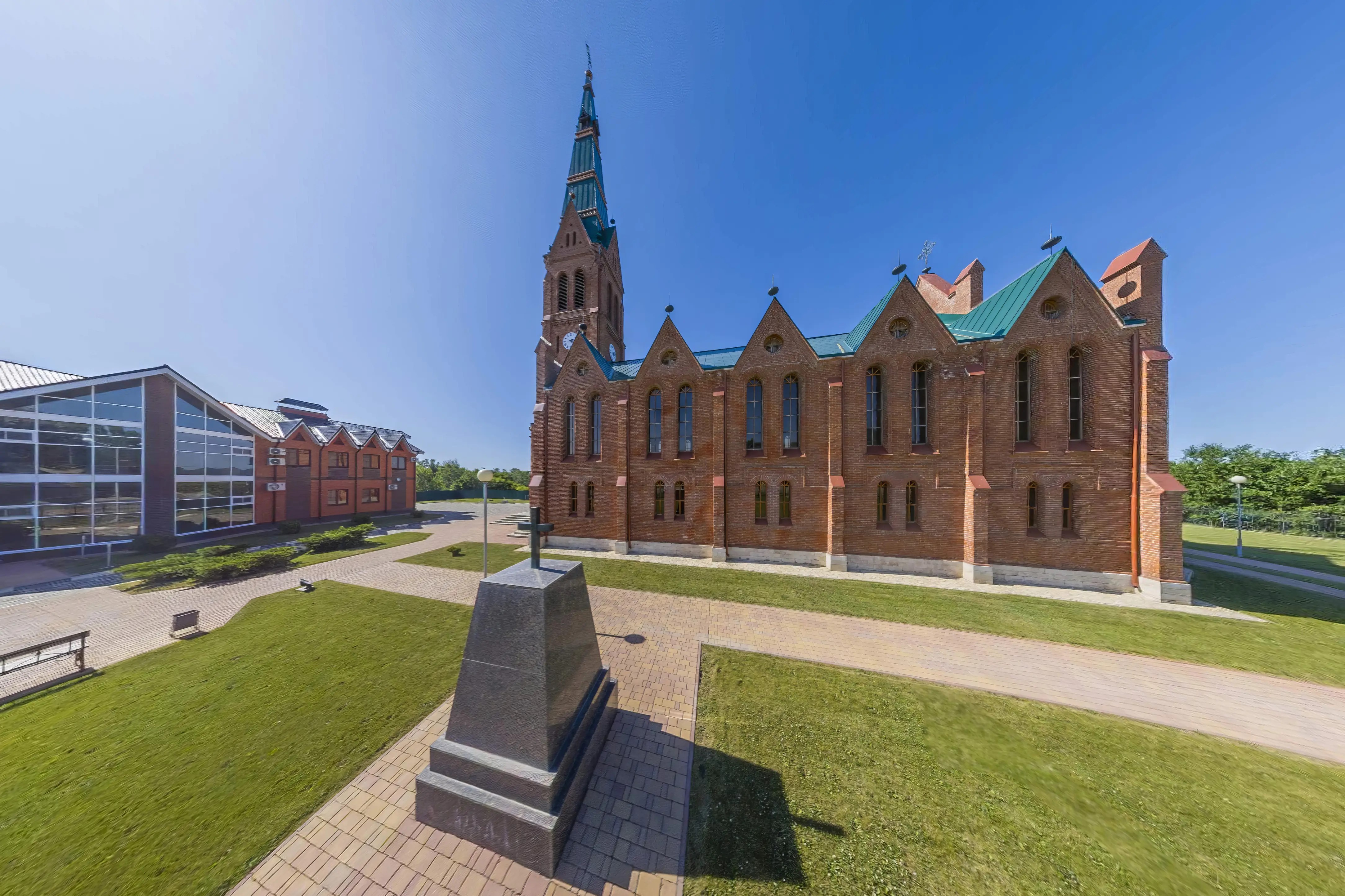 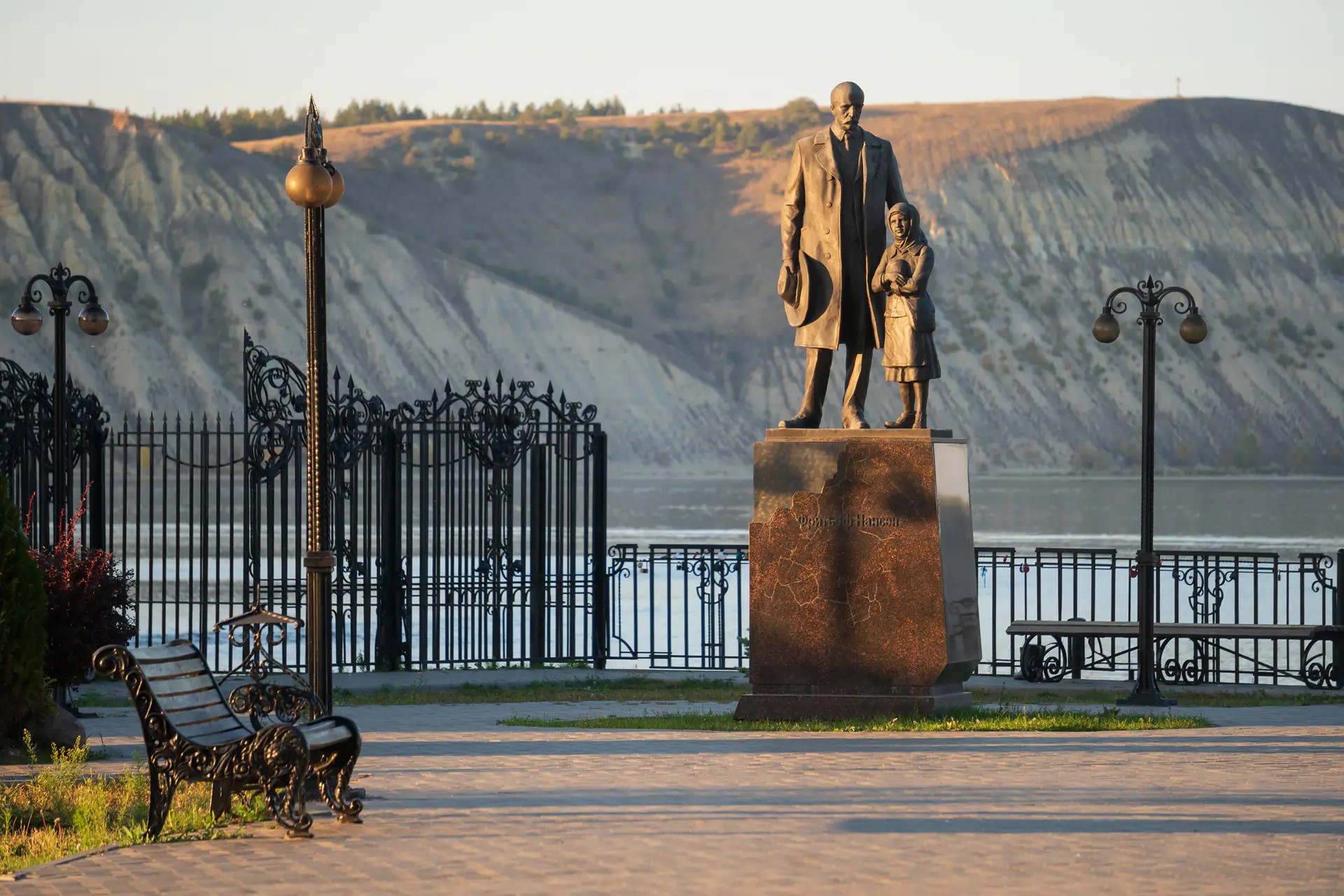 27 309 человек
посетило музей в 2023 г.
ЕВАНГЕЛИЧЕСКО-ЛЮТЕРАНСКАЯ ЦЕРКОВЬ ИИСУСА ХРИСТА В СЕЛЕ ЗОРКИНО
НАБЕРЕЖНАЯ СКВЕР НАНСЕНА
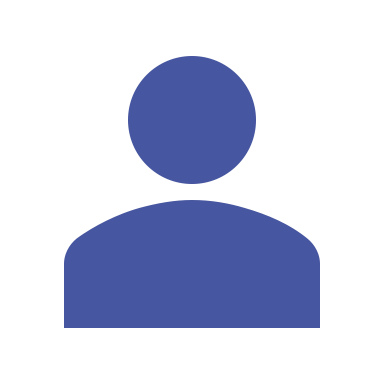 803
экскурсии
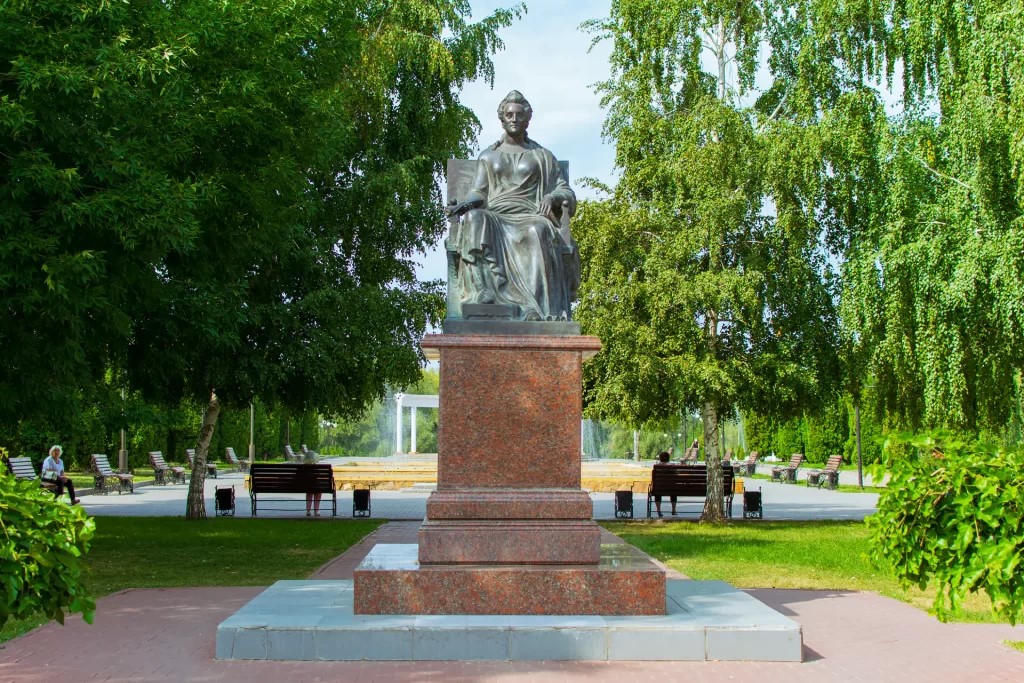 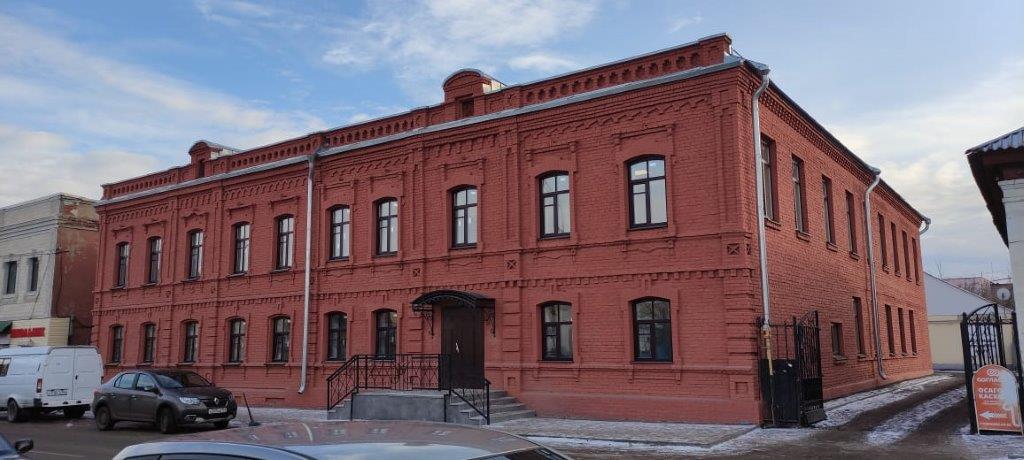 из них — 516 пешеходных, 287 выездных
проведено в 2023 г.
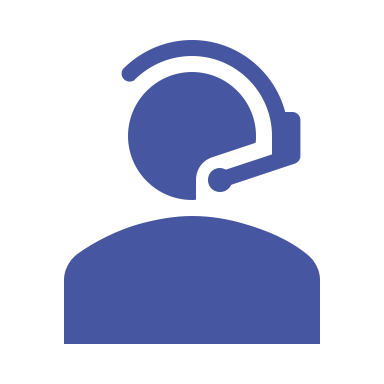 КРАЕВЕДЧЕСКИЙ МУЗЕЙ
ПАМЯТНИК ЕКАТЕРИНЕ II
10 318
человек
индивидуальных посетителей — 9 717человек
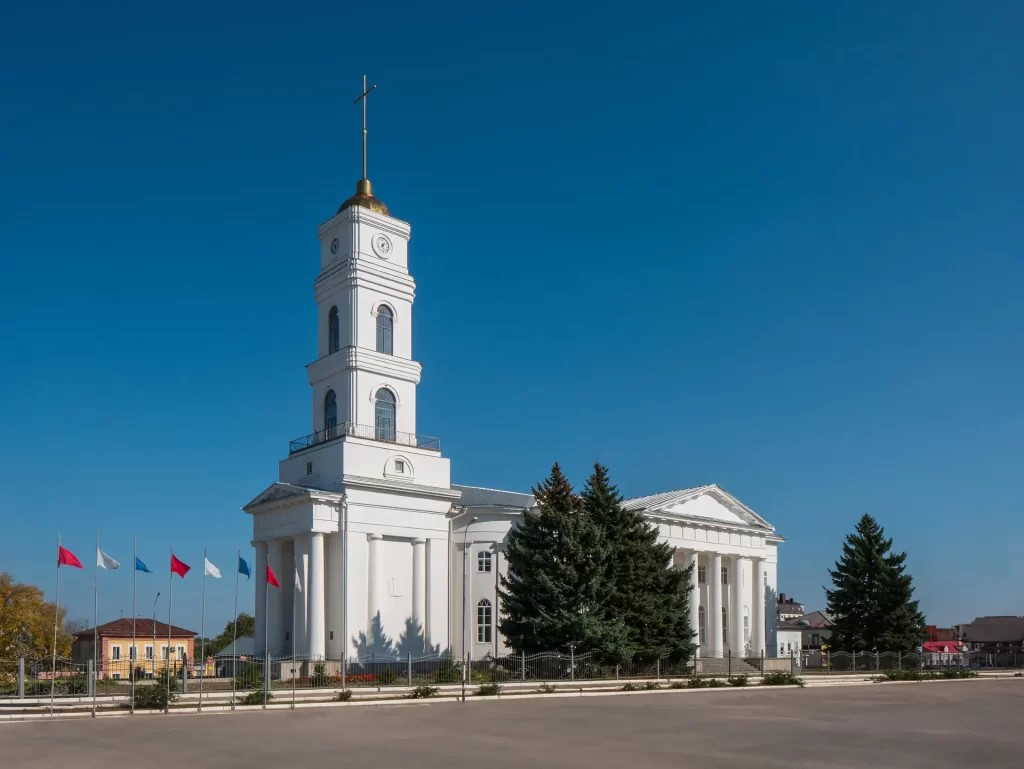 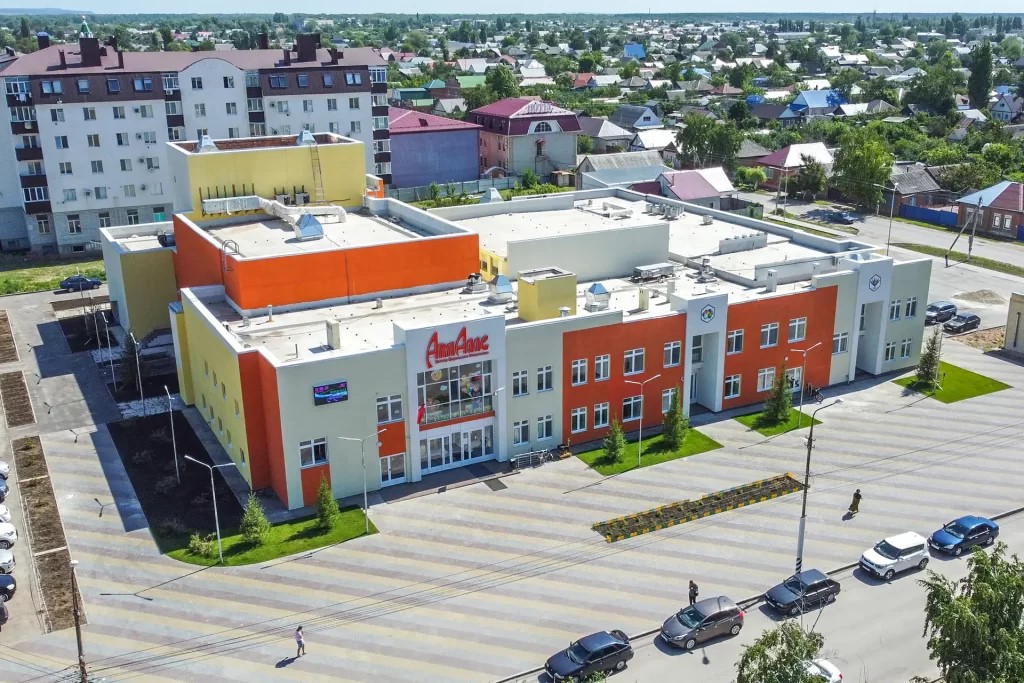 обслужено экскурсиями
география туристов
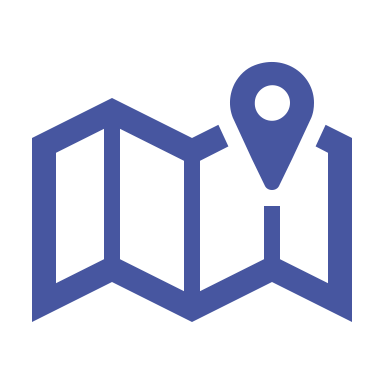 Волгоград

Казань

Челябинск

Саратовская область
Москва

Санкт-Петербург

Ярославль

Самара
ЛЮТЕРАНСКАЯ ЦЕРКОВЬ СВЯТОЙ ТРОИЦЫ
ЦИРК «АРТ-АЛЛЕ»
ИНВЕСТИЦИОННЫЙ ПРОФИЛЬ МАРКСОВСКОГО МУНИЦИПАЛЬНОГО РАЙОНА
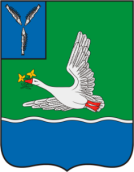 туризм
ТУРИЗМ
ТУРИСТИЧЕСКИЕ МАРШРУТЫ
ОРГАНИЗОВАНЫ ТУРИСТИЧЕСКИЕ 
ПЕШЕХОДНЫЕ И АВТОМОБИЛЬНЫЕ МАРШРУТЫ
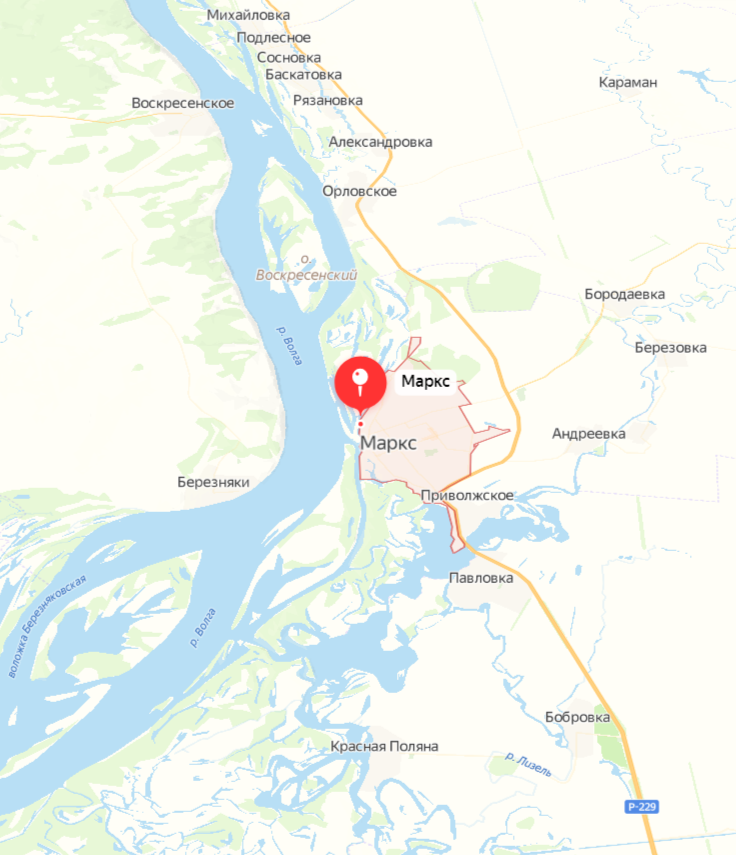 Автобусно-пешеходная экскурсия прогулки по Екатериненштадту
1
8
Музей
Автобусно-пешеходная экскурсия
Зоркино-Цюрих
2
9
Парк Екатерины II
Покровск-Тур
Г. Маркс-музей-цирк-кони (NEW)
Пешеходная экскурсия по старому городу
3
10
Межрегиональный федеральный туристический брендовый маршрут 
«Румб» г. Маркс-музей-пешеходная экскурсия
«Лютеранская кирха святой троицы
4
11
Межрегиональный федеральный туристический маршрут
«Я турооператор» посещение Марксовского музея-пешеходная экскурсия
5
Посещение хлебной пристани
12
6
Памятник Нансена
В перспективе  развитие водного транспортного сообщения
Межрегиональный федеральный туристический брендовый маршрут
«Волга-инфо-тур» наследие немецких колонистов
13
Экскурсия на Русской площади
7
Речной путь по р. Волга
ИНВЕСТИЦИОННЫЙ ПРОФИЛЬ МАРКСОВСКОГО МУНИЦИПАЛЬНОГО РАЙОНА
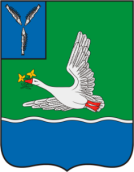 туризм
ТУРИЗМ
Базы отдыха
На территории Марксовского района функционируют:
23 базы отдыха
1 санаторий-профилакторий «Нива»
3 детских оздоровительных лагеря
1 муниципальный пляж
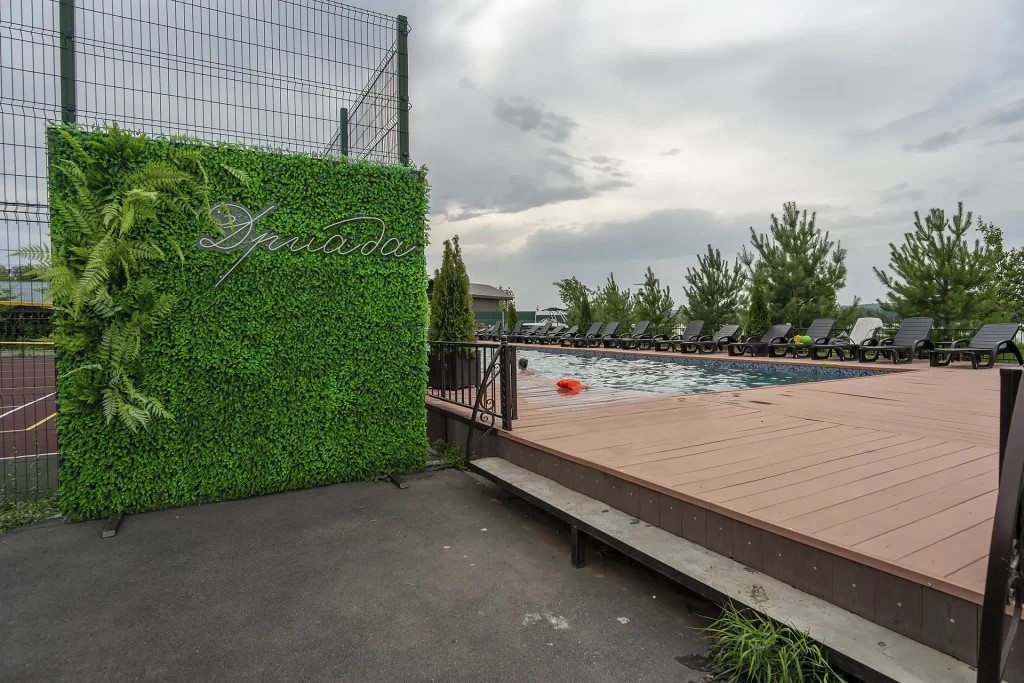 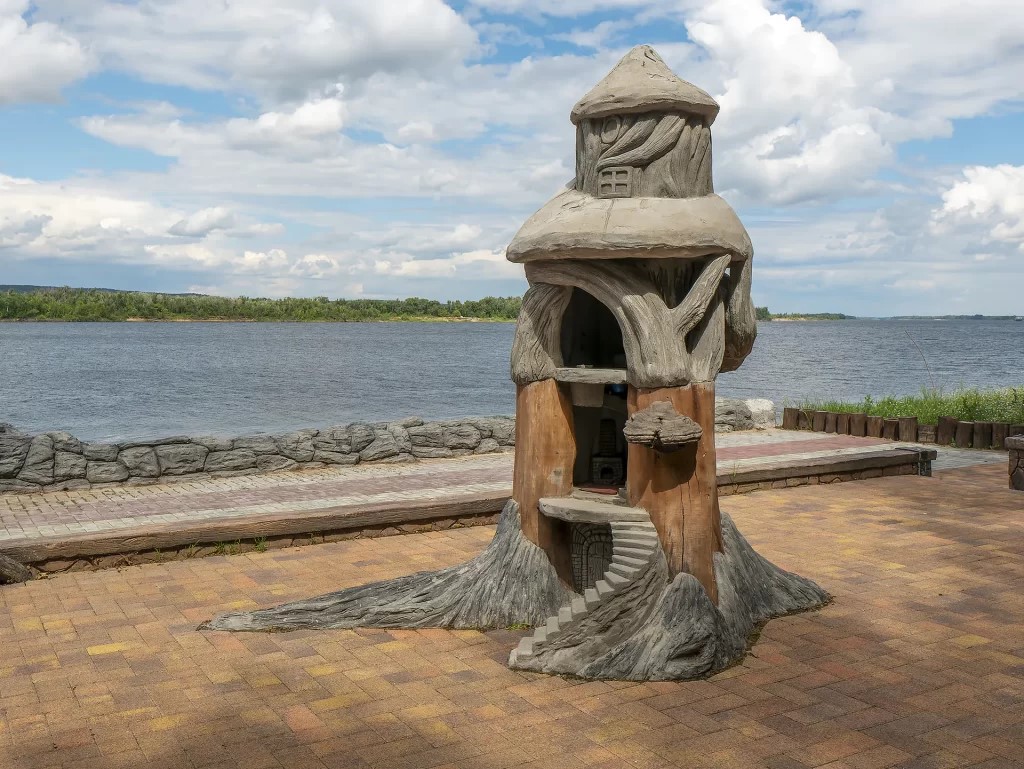 База отдыха «Дриада» - прекрасное место для семейного отдыха, расположена в 10 км от города Маркс Саратовской области в самом сердце лесного массива, на берегу реки Волги.
Отдых на базе «Дубки» – это настоящее наслаждение с близкими и дорогими вам людьми, место, где счастье сливается с природой. Имеется детская площадка, футбольное поле, 
небольшой зоопарк 
(олени, лоси, стра-усы, павлины и др.).
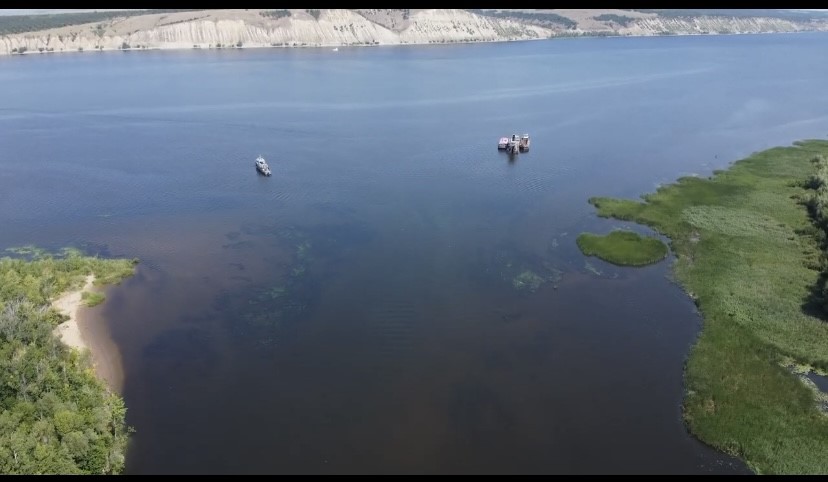 ПЛАНИРУЕТСЯ
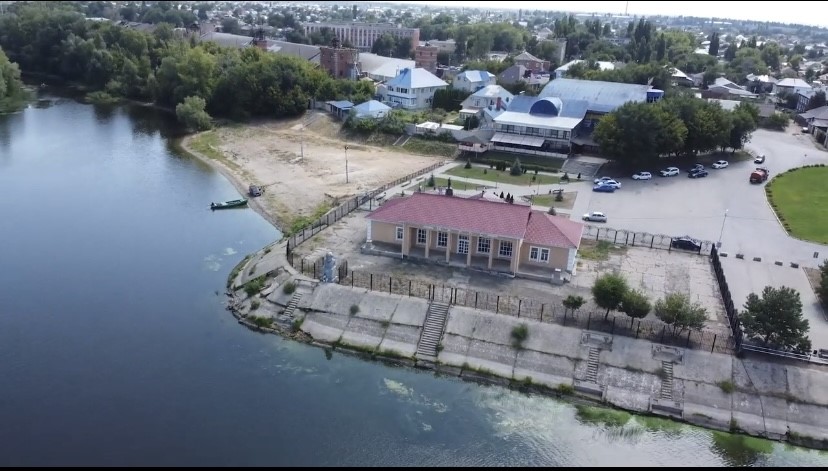 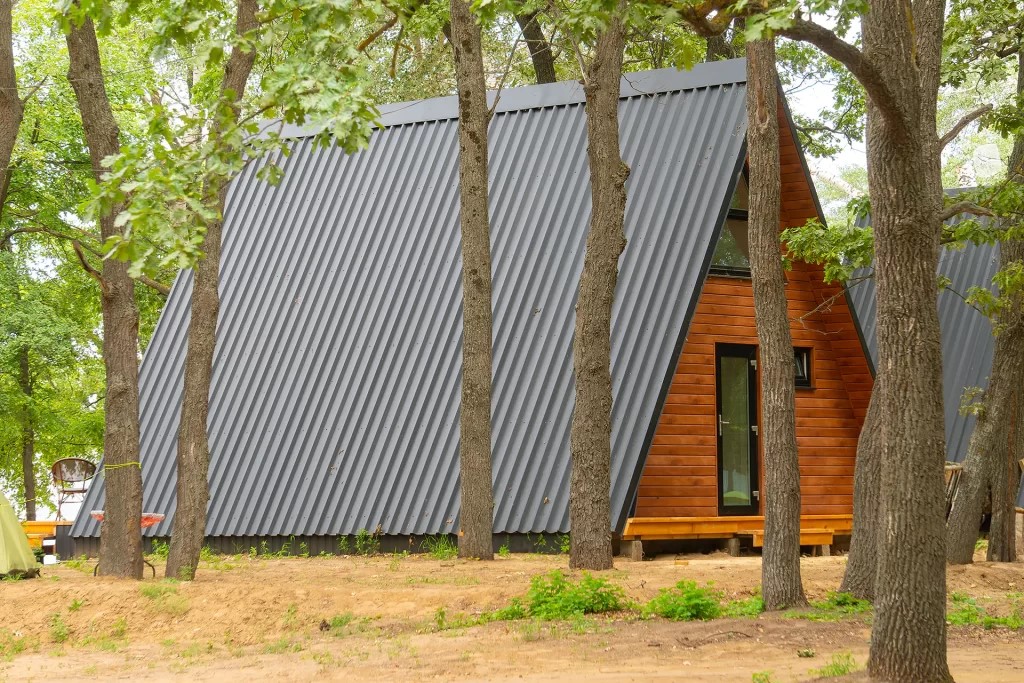 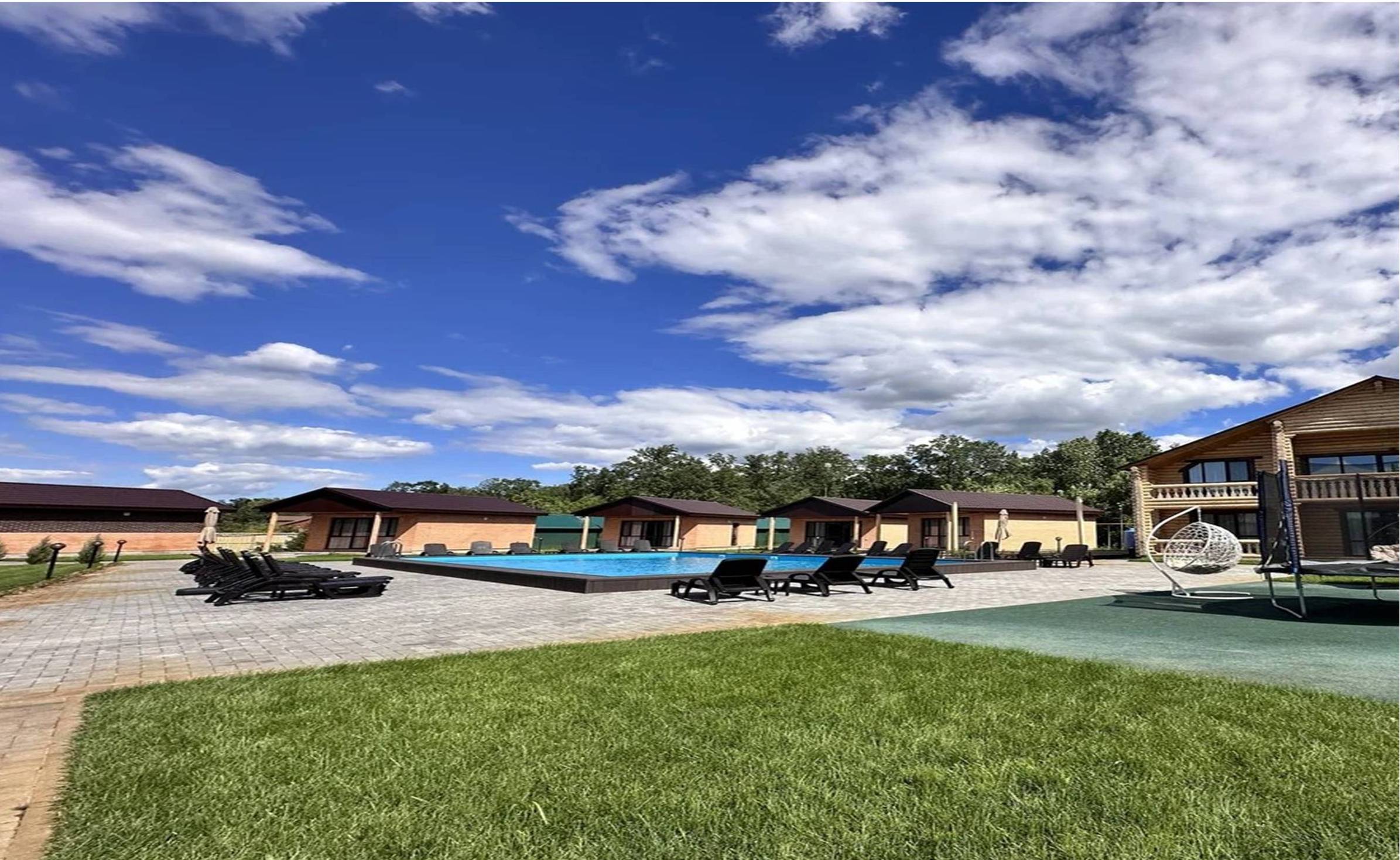 База отдыха «Капитал» – это туристическая база, расположенная на берегу Волги, где гости могут насладиться красивыми видами и свежим воздухом.
На берегу реки Волги, расположена база отдыха «Борегард» Здесь вы сможете восхититься чистым воздухом, отдох-нуть от городской суеты,
насладиться комфортом, 
тишиной, уютом и спокойствием.
Возобновление пассажирских междугородних  перевозок по Волге, между Саратовом, Воскресенским и Красноармейским районами, городами
 Марксом, Вольском, Балаково, Хвалынском станет стимулом для развития туристической индустрии Марксовского района.
*
ИНВЕСТИЦИОННЫЙ ПРОФИЛЬ МАРКСОВСКОГО МУНИЦИПАЛЬНОГО РАЙОНА
Марксовский район
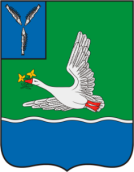 Марксовский район
туризм
ТУРИЗМ
Сайт–визитка Марксовского района 
Ссылка: https://марксовский-район.рф/
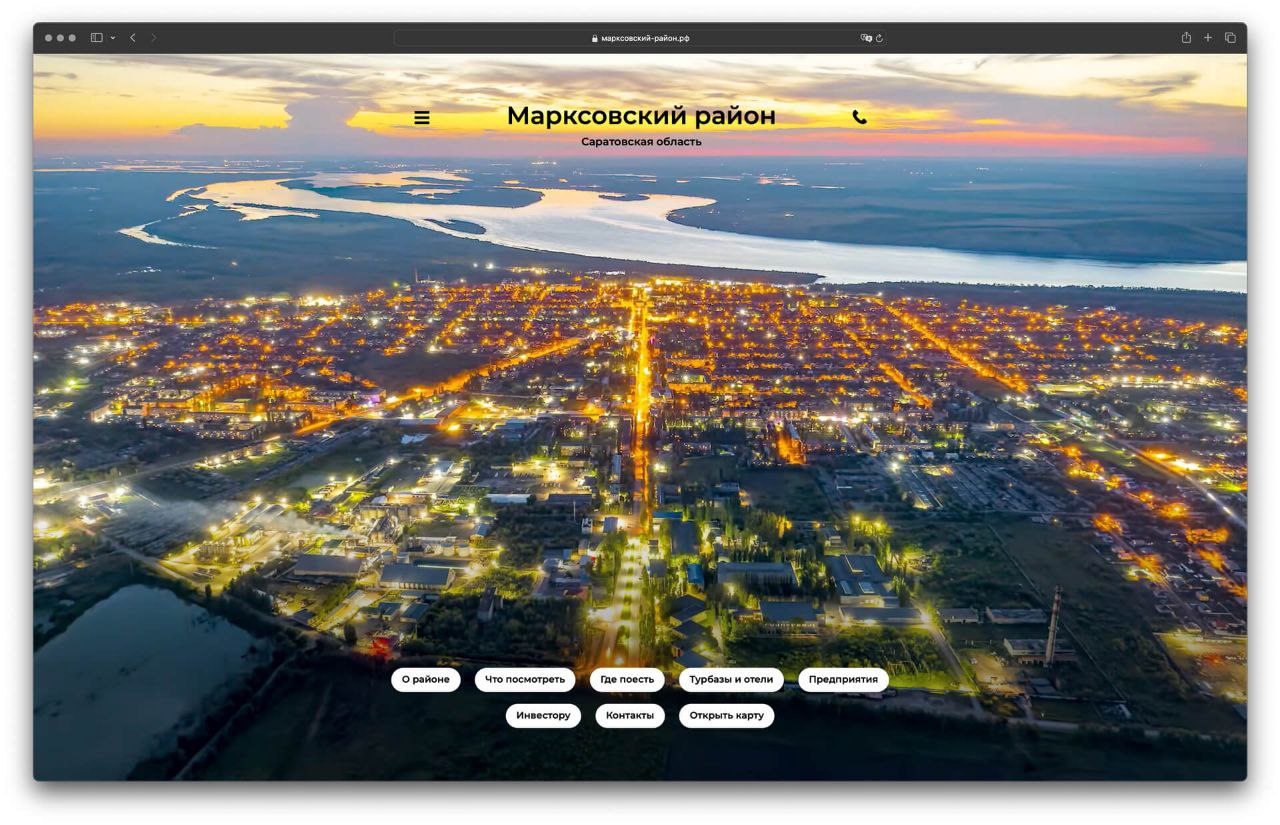 15
1
ИНВЕСТИЦИОННЫЙ ПРОФИЛЬ МАРКСОВСКОГО МУНИЦИПАЛЬНОГО РАЙОНА
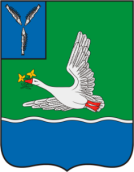 позиция предпринимателей
ПОЗИЦИЯ ПРЕДПРИНИМАТЕЛЕЙ
Инвестиционный климат требует улучшений
ВЫВОД
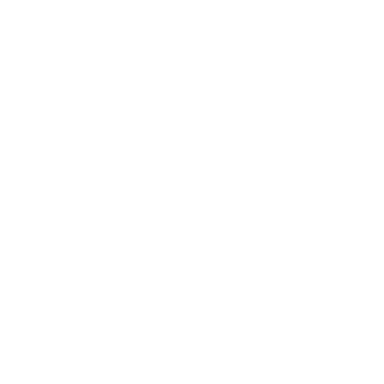 ОСНОВНЫЕ ТРУДНОСТИ
при реализации инвестиционных проектов
Сложности с оформлением документов (Большое количество документов и требуемых разрешений)

Финансовые трудности (Необходимость использования заемных средств для развития бизнеса) 

Трудности с созданием/модернизацией инженерной инфраструктуры
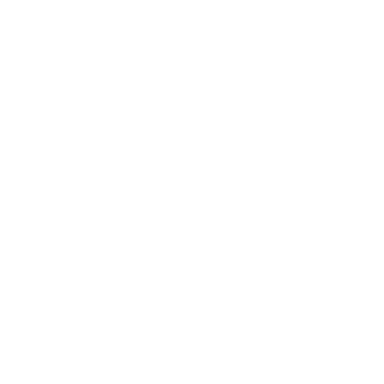 Ограничена возможность реализации инвестиционных проектов за счёт собственных средств,    сложность с привлечением заемных средств
ГЛАВНАЯ ПРИЧИНА 
по которой компании                          не реализуют инвестиционные проекты
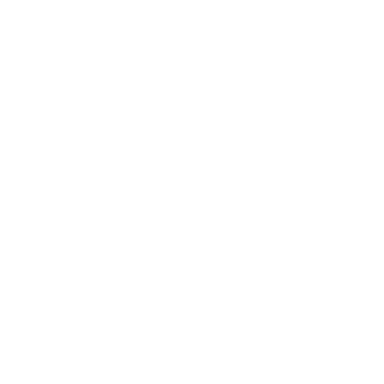 Текущих мер государственной поддержки недостаточно 

Необходимо развивать дорожно-транспортную инфраструктуру

Необходимо развивать бизнес-инфраструктуру (Технопарки, бизнес-инкубаторы, ОЭЗ)
ПРОЧИЕ ВЫВОДЫ
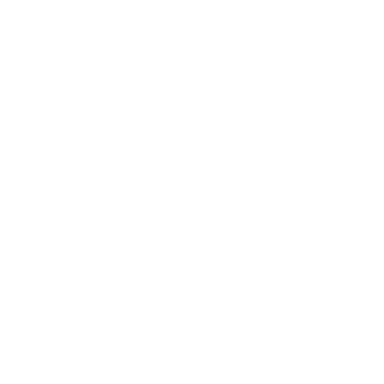 ИНВЕСТИЦИОННЫЙ ПРОФИЛЬ МАРКСОВСКОГО МУНИЦИПАЛЬНОГО РАЙОНА
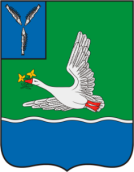 SWOT-анализ
SWOT-АНАЛИЗ
МУНИЦИПАЛЬНОГО ОКРУГА
СЛАБЫЕ СТОРОНЫ
СИЛЬНЫЕ СТОРОНЫ
Нехватка квалифицированных кадров, отток кадров в крупные города
    Высокий износ сетей теплоснабжения, водоснабжения и водоотведения
    Сложности с созданием и развитием бизнеса из-за высокой конкуренции с     градообразующими      предприятиями
     Зависимость бюджета от областных субсидий
     Низкий уровень диверсификации экономики
     Недостаточный  уровень инновационного развития
     Высокая стоимость ведения бизнеса (в том числе рабочей силы)  по сравнению с городами-конкурентами
     Низкий уровень знания иностранных языков и бизнес-образования (по сравнению с крупными городами-конкурентами
     Высокий уровень износа коммунальной инфраструктуры
     Отсутствие  железной  дороги
     Отсутствие водного пути сообщения с крупными городами
Экономический, туристический и деловой центр ПФО
 Выгодное географическое положение, региональный транспортный центр
 Значительный и сбалансированный бюджет района
 Потенциал новых территорий, наличие свободных площадей (земли) 
 Наличие свободных инвестиционных площадок для развития туризма 
Развитый финансовый рынок ( по сравнению с другими районами области)
Наличие развитой ИКТ – инфраструктуры
Развитие мелиорации сельскохозяйственных земель
Наличие свободных объектов капитального строительства
 Широкие возможности для проведения досуга, широкий выбор баз отдыха
 Положительная динамика развития общественных пространств  (парки, пешеходные зоны, площади)
УГРОЗЫ
ВОЗМОЖНОСТИ
Востребованность сельскохозяйственной продукции
Реализация программ комплексного развития сельскохозяйственных территорий и программа развития сельского предпринимательства
 Развитость сектора ЛПХ
Востребованность продукции переработки (масло подсолнечное, молочная продукция, пиво)
Рост спроса на услуги рекреационных комплексов, в том числе на Глэмпинг
Развитие транспортной инфраструктуры, в том числе возобновление водных перевозок
Конкуренция за инвесторов и инвестиционные проекты 
  Конкуренция с туристическими развитыми соседними районами
   Недостаточный приток капитала на территорию района
   Рост качества жизни в крупных городах – конкурентах, усиление отставания  от  крупных городов
ИНВЕСТИЦИОННЫЙ ПРОФИЛЬ МАРКСОВСКОГО МУНИЦИПАЛЬНОГО РАЙОНА
16
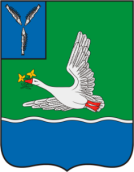 контент-анализ социальных сетей
КОНТЕНТ-АНАЛИЗ СОЦИАЛЬНЬIХ СЕТЕЙ
ПРОБЛЕМЫ
ВОЗМОЖНЫЕ РЕШЕНИЯ
Низкое качество жилищно-коммунальных услуг, высокий износ коммунальных сетей
Участие в региональных программах по капитальному ремонту и модернизации систем ЖКХ
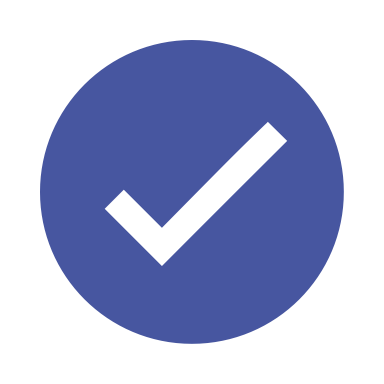 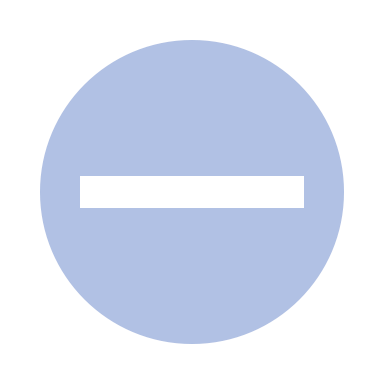 Работа с региональными властями по увеличению нормативов вывоза мусора, установка дополнительных мусорных урн, проведение субботников  (Для очистки лесных и общественных территорий)
Загрязнение окружающей среды 
(несвоевременный вывоз мусора)
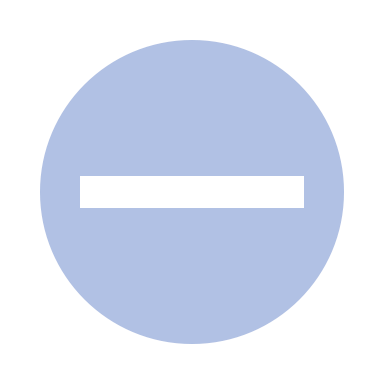 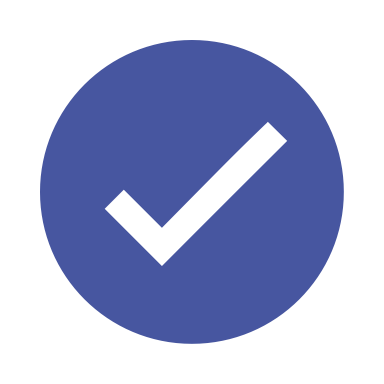 Нехватка квалифицированных специалистов в медицинских учреждениях Марксовского муниципального района
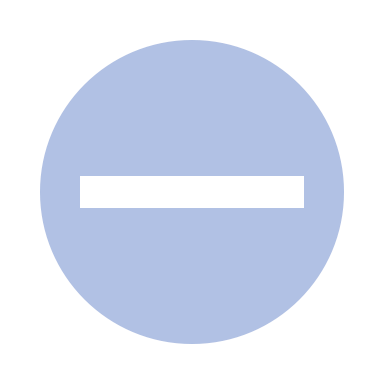 Содействие со стороны администрации в релокации медицинских  работников  из других населенных пунктов
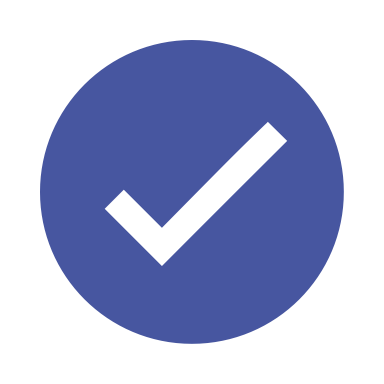 Плохое состояние дорожного покрытия в некоторых частях Марксовского муниципального района     
 (в т.ч. отсутствие освещения, в сельских населенных пунктах)
Участие в государственных программах по финансированию проектов ремонта и модернизации дорожной инфраструктуры
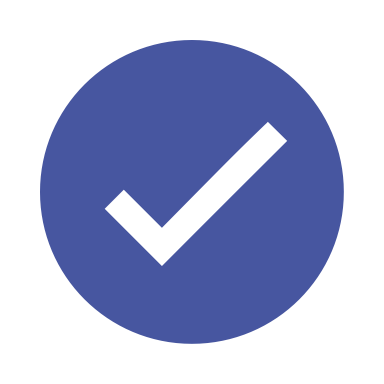 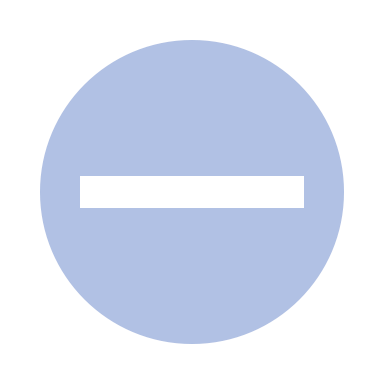 ИНВЕСТИЦИОННЫЙ ПРОФИЛЬ МАРКСОВСКОГО МУНИЦИПАЛЬНОГО РАЙОНА
17
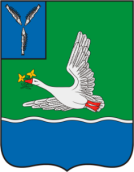 организационные проблемы
ОРГАНИЗАЦИОННЫЕ ПРОБЛЕМЫ, 
ПРЕПЯТСТВУЮЩИЕ РАЗВИТИЮ МАРКСОВСКОГО МУНИЦИПАЛЬНОГО РАЙОНА
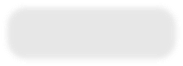 Кадровые проблемы
Логистические проблемы
Ключевые направления
Небольшие мощности энергоресурса
Отсутствие железнодорожного и водного сообщения
Нехватка рабочих и высококвалифицированных 
кадров
Низкое качество дорог с твердым покрытием
Изношенность коммунальной инфраструктуры
Отток населения в крупные города
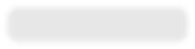 Инженерная инфраструктура
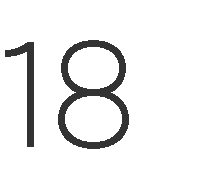 ИНВЕСТИЦИОННЫЙ ПРОФИЛЬ МАРКСОВСКОГО МУНИЦИПАЛЬНОГО РАЙОНА
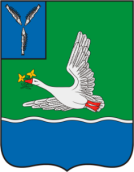 ТОП-действия администрации
ДЕЙСТВИЯ АДМИНИСТРАЦИИ
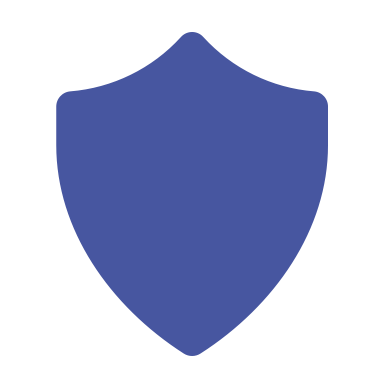 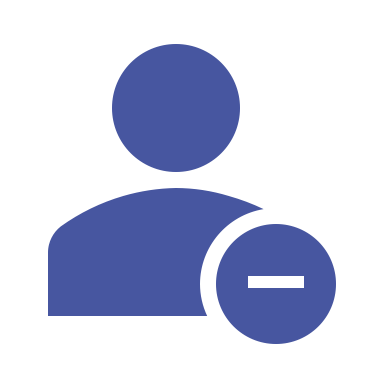 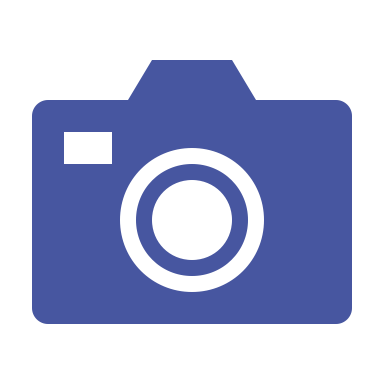 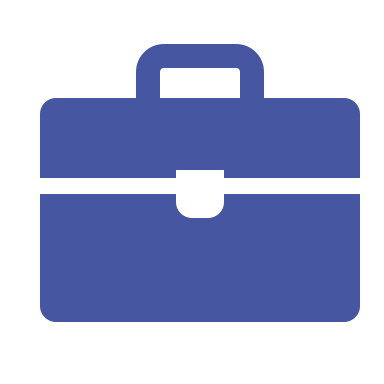 ИНВЕСТИЦИОННЫЙ ПРОФИЛЬ МАРКСОВСКОГО МУНИЦИПАЛЬНОГО РАЙОНА
19
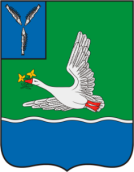 Ведущие предприятия
ВЕДУЩИЕ ПРЕДПРИЯТИЯ РАЙОНА
Производство бумаги и картона
ИНВЕСТИЦИОННЫЙ ПРОФИЛЬ МАРКСОВСКОГО  МУНИЦИПАЛЬНОГО РАЙОНА
20
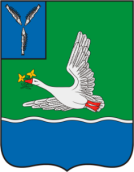 специализация экономики
СПЕЦИАЛИЗАЦИЯ ЭКОНОМИКИ РАЙОНА
РЕЗУЛЬТАТЫ
ЭФФЕКТЫ
ТРЕНД
СПЕЦИАЛИЗАЦИЯ
рост объёмов производства                и доходов

усиление позиции местных предприятий

создание новых рабочих мест
следование концепции устойчивого развития
формирование имиджа социально-ответственной компании
СЕЛЬСКОЕ ХОЗЯЙСТВО
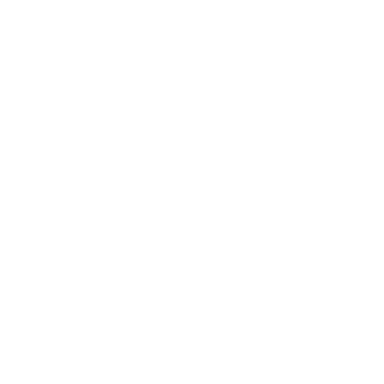 создание высокотехнологичного и конкурентного продукта 
формирование имиджа социально ответственной организации
предпочтение товарам отечественного производства  
внедрение концепции устойчивого развития
ОБРАБАТЫВАЮЩЕЕ ПРОИЗВОДСТВО
укрепление имиджа  отечественных производителей 
рост спроса на их продукцию
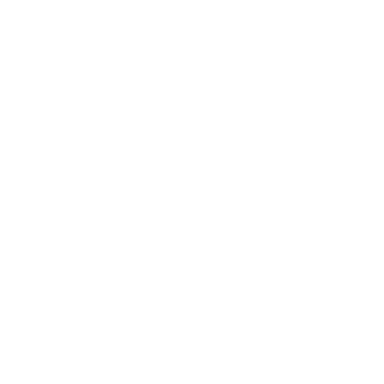 ДЕЯТЕЛЬНОСТЬ АДМИНИСТРАТИВНАЯ
И СОПУСТВУЮЩИЕ ДОПОЛНИТЕЛЬНЫЕ УСЛУГИ

туризм
увеличение туристического потока, привлечение кадров на предприятия

повышение туристической привлекательности района
рост популярности района, а также увеличение интереса трудоспособного   к работе в местных организациях
всестороннее развитие туризма
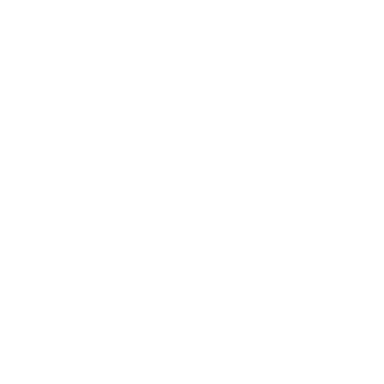 СТРОИТЕЛЬСТВО
развитие рынка земельных участков
Вовлечение в жилищное строительство неиспользуемых земель, находящихся в муниципальной и государственной собственности
улучшение жилищных и культурно-бытовых условий для населения
рост комфорта  и безопасности среды жизнедеятельности
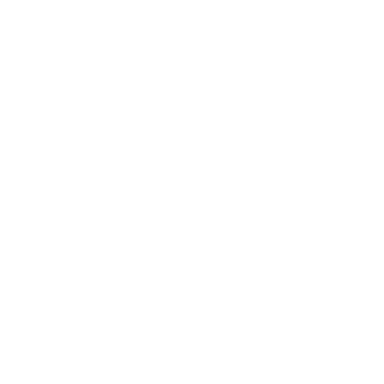 ИНВЕСТИЦИОННЫЙ ПРОФИЛЬ МАРКСОВСКОГО МУНИЦИПАЛЬНОГО РАЙОНА
21
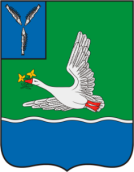 реализуемые инвестиционные проекты
РЕАЛИЗУЕМЫЕ ИНВЕСТИЦИОННЫЕ ПРОЕКТЫ
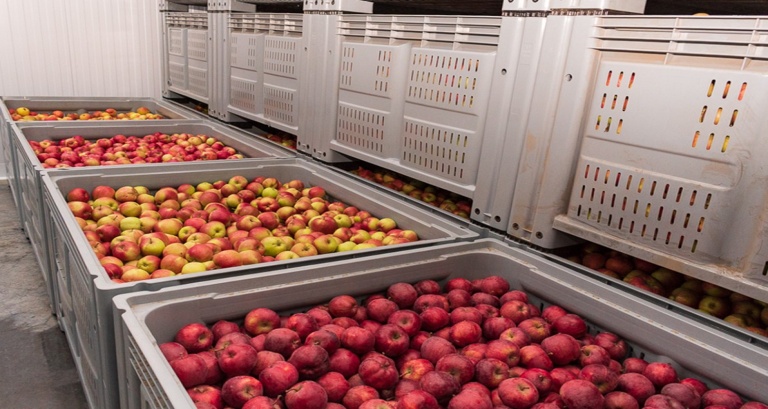 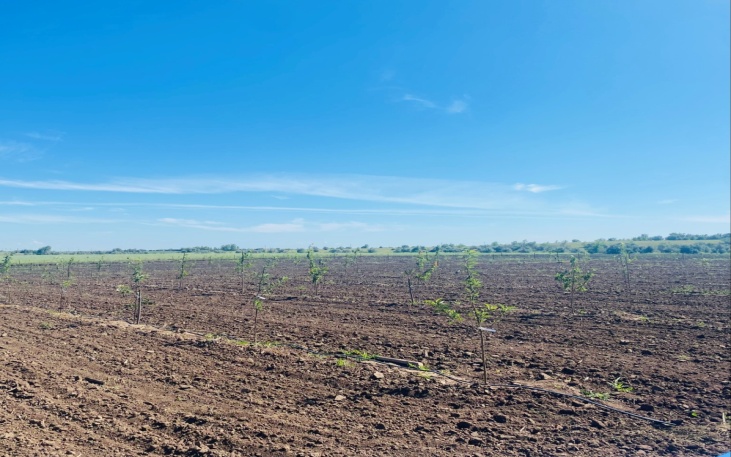 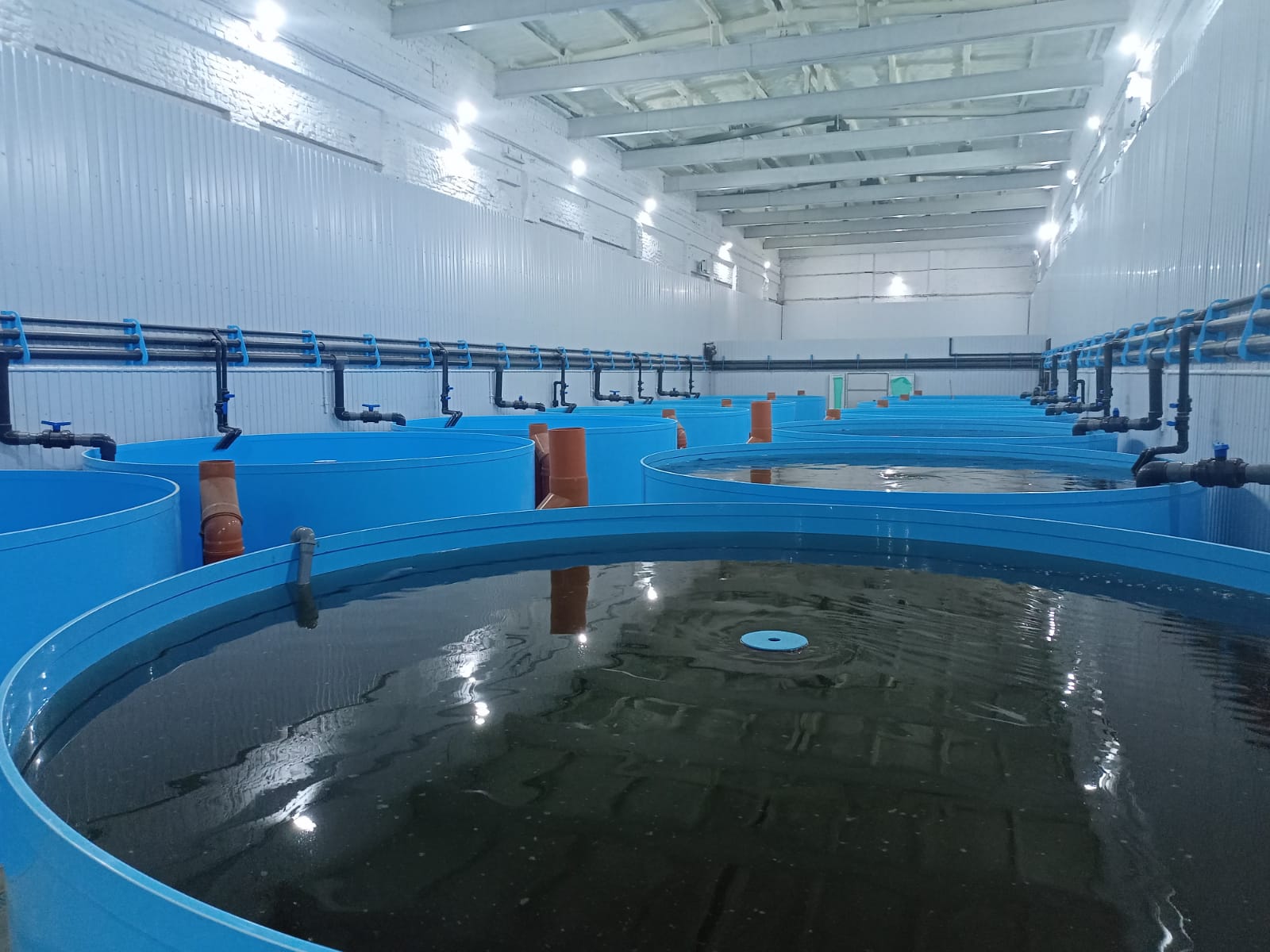 Организация рыбоводного хозяйства замкнутого цикла для выращивания форели, ООО «Салмон», 
127,9 млн.руб.
Развитие садоводства, 
ИП Проскурин В.В.,
20,0 млн.руб.
Закладка яблоневого сада, 
ООО «Яблоневый сад», 
25,0 млн.руб.
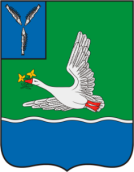 реализуемые инвестиционные проекты
РЕАЛИЗУЕМЫЕ ИНВЕСТИЦИОННЫЕ ПРОЕКТЫ
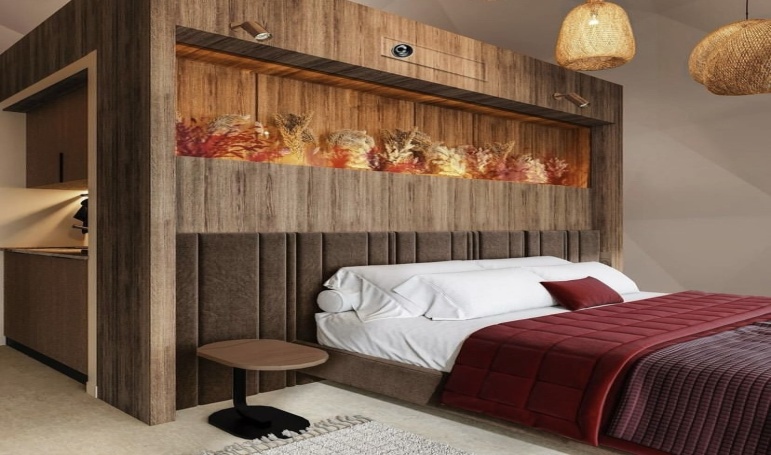 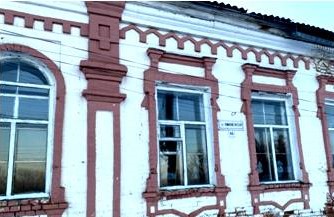 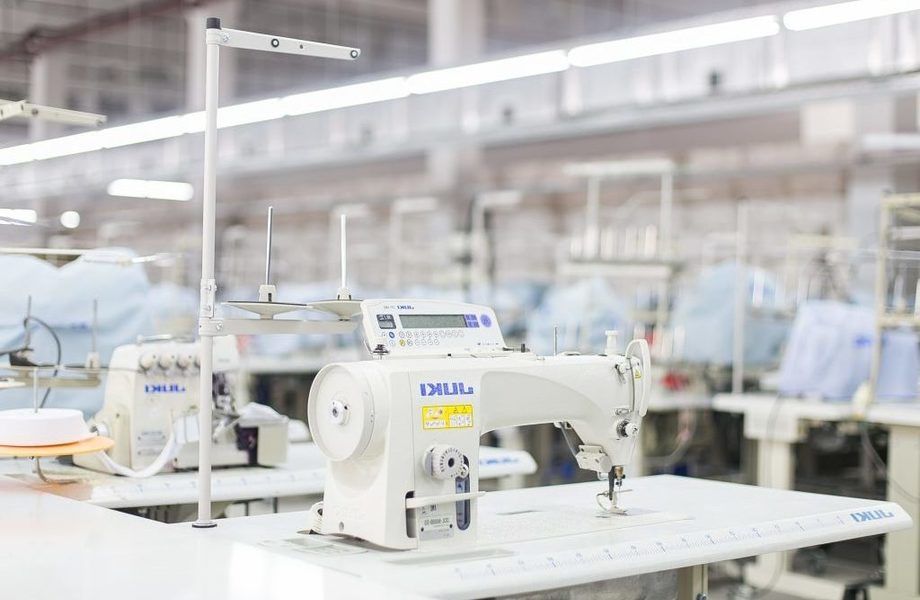 Строительство глэмпинга 
«ИлгаВолга», 
Живайкина Т.В. 
82,0 млн.руб.
Реконструкция здания бывшей 
женской гимназии под бутик-отель «Марксштадт», Кузнецов А.Ю. 
35,0 млн. руб.
Швейный цех,
Чубук А.Н. 
107,0 млн.руб.
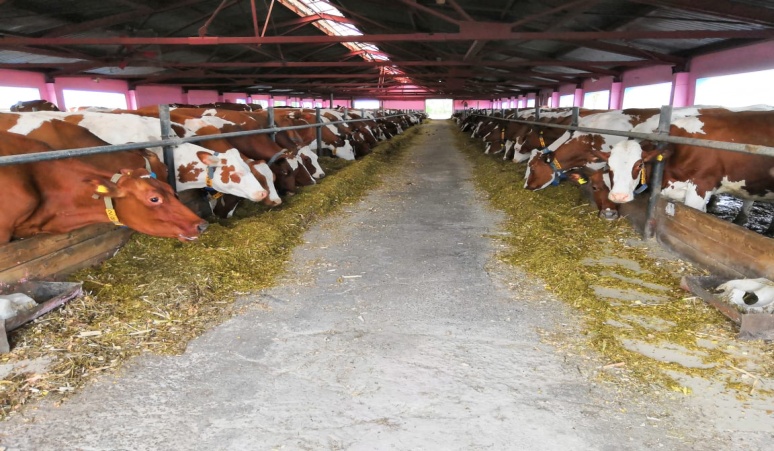 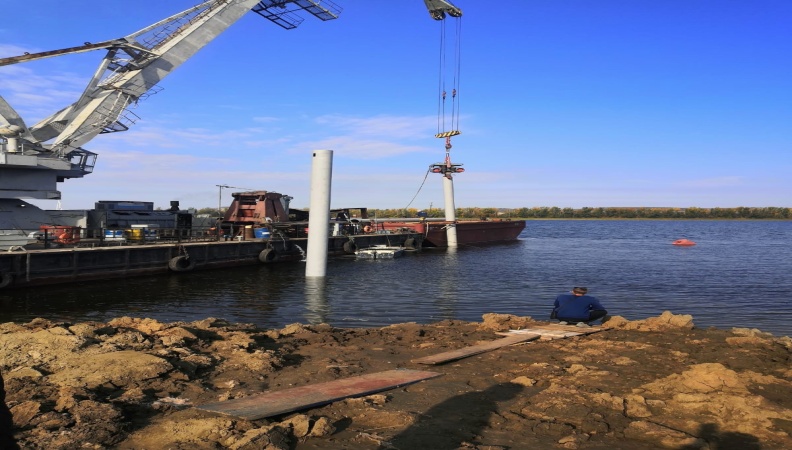 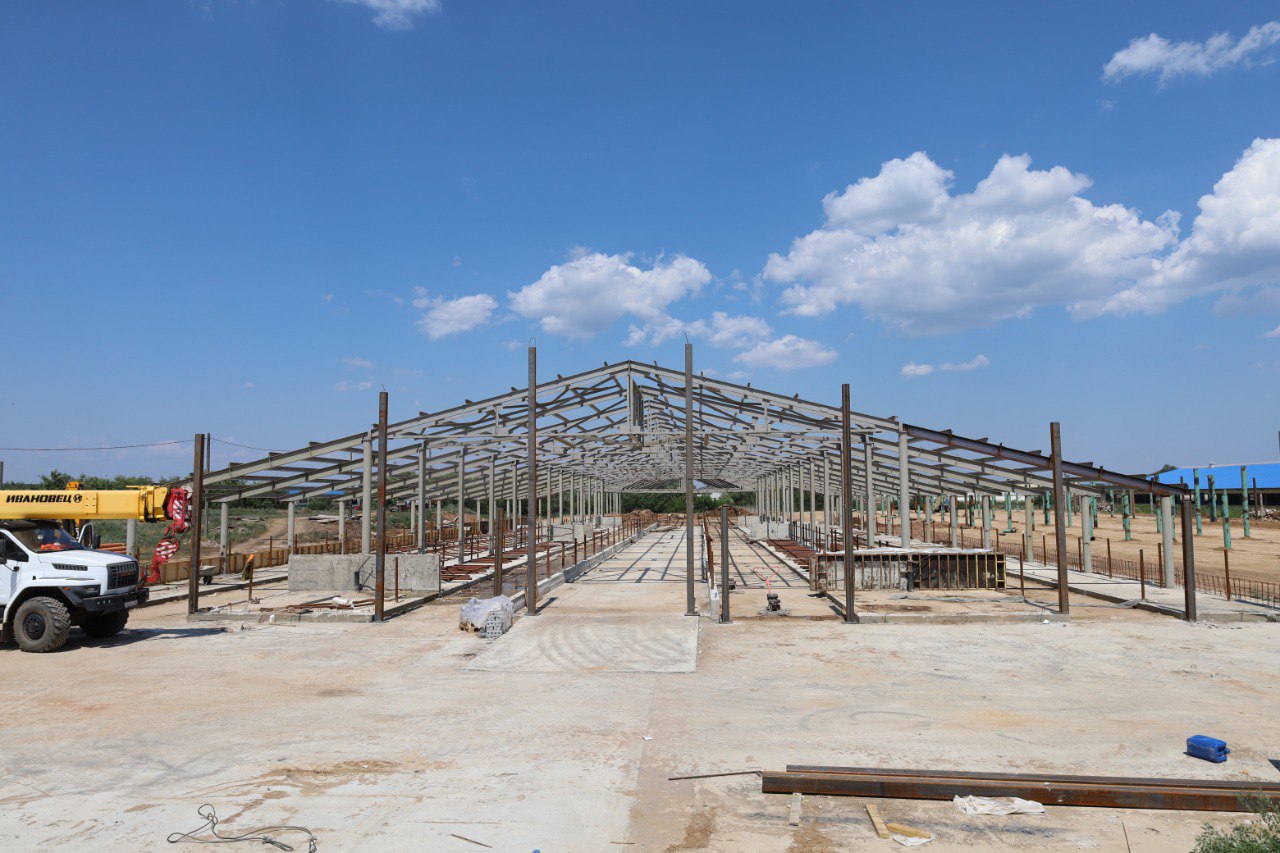 Строительство животноводческого комплекса на 600 голов, состоящего из 2-х этапов, АО ПЗ «Мелиоратор» 358,1 млн.руб.
Комплекс зданий и сооружений, в том числе роботизированного склада напольного хранения зерна, ООО
 «Агро Л.Т.Д.»
150,0 млн.руб.
Строительство животноводческого комплекса молочного направления на 1200 коров, АО «ПЗ «Трудовой»
1236,2 млн.руб.
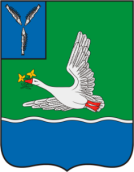 инвестиционные ниши
ИНВЕСТИЦИОННЫЕ НИШИ
СЕЛЬСКОЕ ХОЗЯЙСТВО
направления инвестирования
ПРОМЫШЛЕННАЯ СФЕРА
направления инвестирования
СОЦИАЛЬНАЯ СФЕРА
направления инвестирования
ТУРИЗМ
направления инвестирования
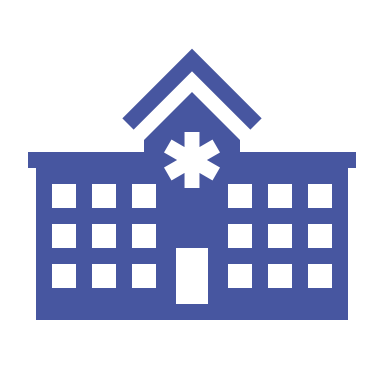 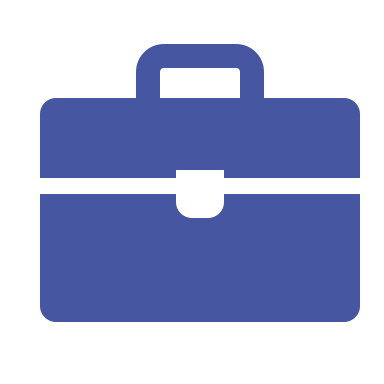 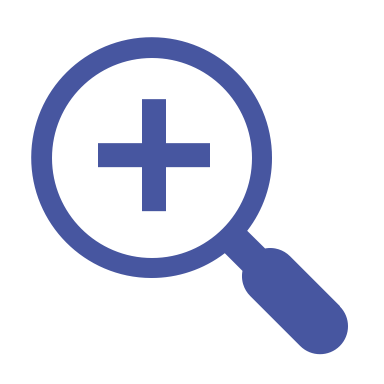 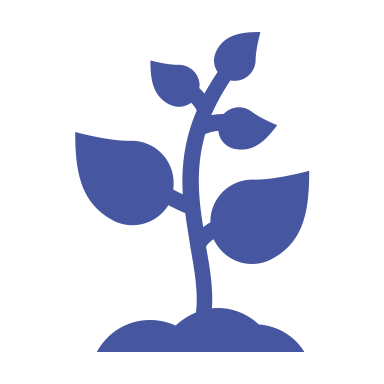 Развитие птицеводства

Строительство элеваторов

Организация тепличных комплексов по выращиванию овощных культур,  в.т.ч рассады овощной, ягод, цветов и т.д.

Развитие садоводства

Развитие аквакультуры

Создание питомника для выращивания насаждений  с целью благоустройства города
Создание новых туристических маршрутов

Развитие эко-туризма (глэмпинги, кемпинги)

Развитие промышленного и сельского туризма

Строительство ресторанно-гостиничного комплекса          на берегу Волги

Развитие маршрутов речного  транспорта

Организация базы отдыха семейного формата  ( с примыканием к воде)

Развитие спортивного туризма (спортивное ориентирование)
Модернизация первичного звена здравоохранения

Строительство детских /спортивных площадок

Комплексная  жилая застройка  (жилые комплексы)

Благоустройство  общественных территорий, парков, скверов (установка дополнительных лавочек, озеленение территорий, организация освещения, установление архитектурных форм и арт-объектов)

Создание  медицинского многопрофильного центра  со СПА

Создание образовательно – развлекательного центра
Швейное производство

Производство дронов и другой спец.техники

Переработка рыбы

Производство комбикормов для животных

Развитие мясоперерабатывающих и молокоперерабатывающих высокотехнологичных производств
ИНВЕСТИЦИОННЫЙ ПРОФИЛЬ МАРКСОВСКОГО МУНИЦИПАЛЬНОГО РАЙОНА
24
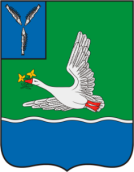 свободные инвестиционные площадки
СВОБОДНЫЕ ИНВЕСТИЦИОННЫЕ ПЛОЩАДКИ
ИНВЕСТИЦИОННЫХ ПЛОЩАДОК
11
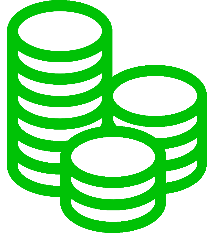 ТАРИФЫ
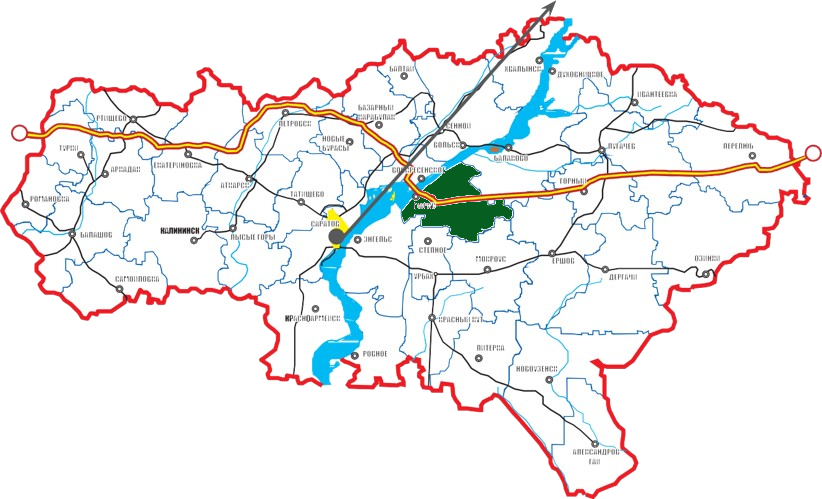 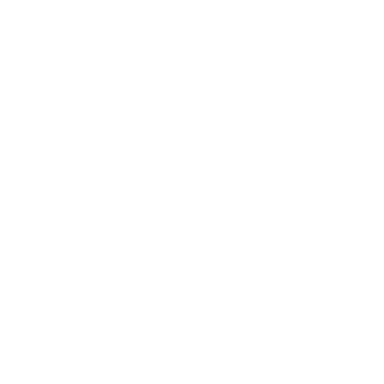 10 руб.
Газоснабжение (куб.м/час)
41,93
канализация
10,07 руб.
электроэнергия (кВт )
38,76 руб.
водоснабжение(  куб)
МАРКС
41,93 руб.
очистные сооружения
2702,93 руб.
отопление (за  ед. энергии)
САРАТОВ
Ознакомиться с подробной информацией о площадках можно на Инвестиционном портале Марксовского района: https://marxinvest.ru/proekty-i-ploshhadki/investicionnye-ploshhadki.html
ИНВЕСТИЦИОННЫЙ ПРОФИЛЬ МАРКСОВСКОГО МУНИЦИПАЛЬНОГО РАЙОНА
25
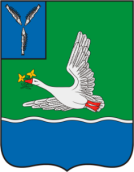 свободные инвестиционные площадки
Оздоровительный комплекс «Орленок»
Земельный участок с кадастровым номером 64:20:014801:344 (Марксовский муниципальный район, городское поселение город Маркс, г. Маркс, ДСОЛКД Орленок, з/у 1)
ООО «Волжский Дизельный Альянс»
Земельный участок с кадастровым номером 64:44:010110:614, 64:44:010110:686, 64:44:010110:685 (Саратовская область, г. Маркс, ул. 4-я Линия д. 2)
2
1
1. Общая площадь участка - 1510 кв.м. 
2. Категория земли - "Производство Земли особо охраняемых территорий и объектов" 
3. Вид разрешенного использования – «Для размещения лыжной базы» 
4. Форма собственности - муниципальная     
5. Форма сделки- аренда
ИНЖЕНЕРНАЯ ИНФРАСТРУКТУРА возможность подключения к : 
1 . Электроснабжению (КТП)
2. Газоснабжению (ГРП)
3. Отоплению (котельной)
4. Водоснабжению
5. Канализации
1.Общая площадь - 155,865 кв.м.
2. Категория земли – «Производство» 
3. Вид разрешенного использования -  
«Для размещения производственных корпусов» 
4. Форма собственности - частная    
5. Форма сделки- аренда
ИНЖЕНЕРНАЯ ИНФРАСТРУКТУРА:
1.Электроснабжение
2. Газоснабжение 
3. Водоснабжение
4. Канализация
5. Котельные установки
Наличие зданий и сооружений: АБК, корпус № 6, цех №1, цех № 11, цех №12, литейный цех, гаражи, столовая, сто, пост охраны, пожарное ДЭПО, газораспр. сети
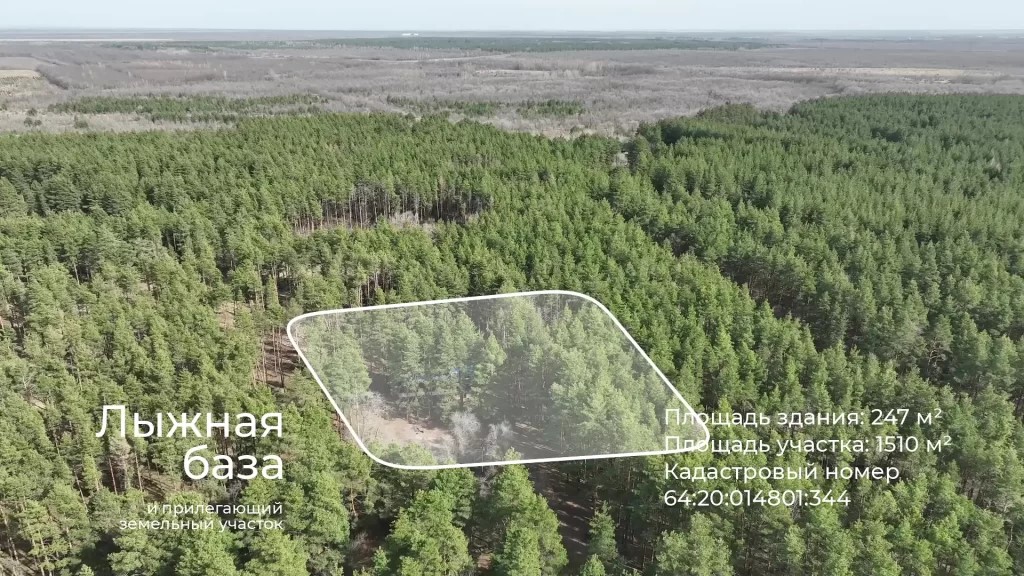 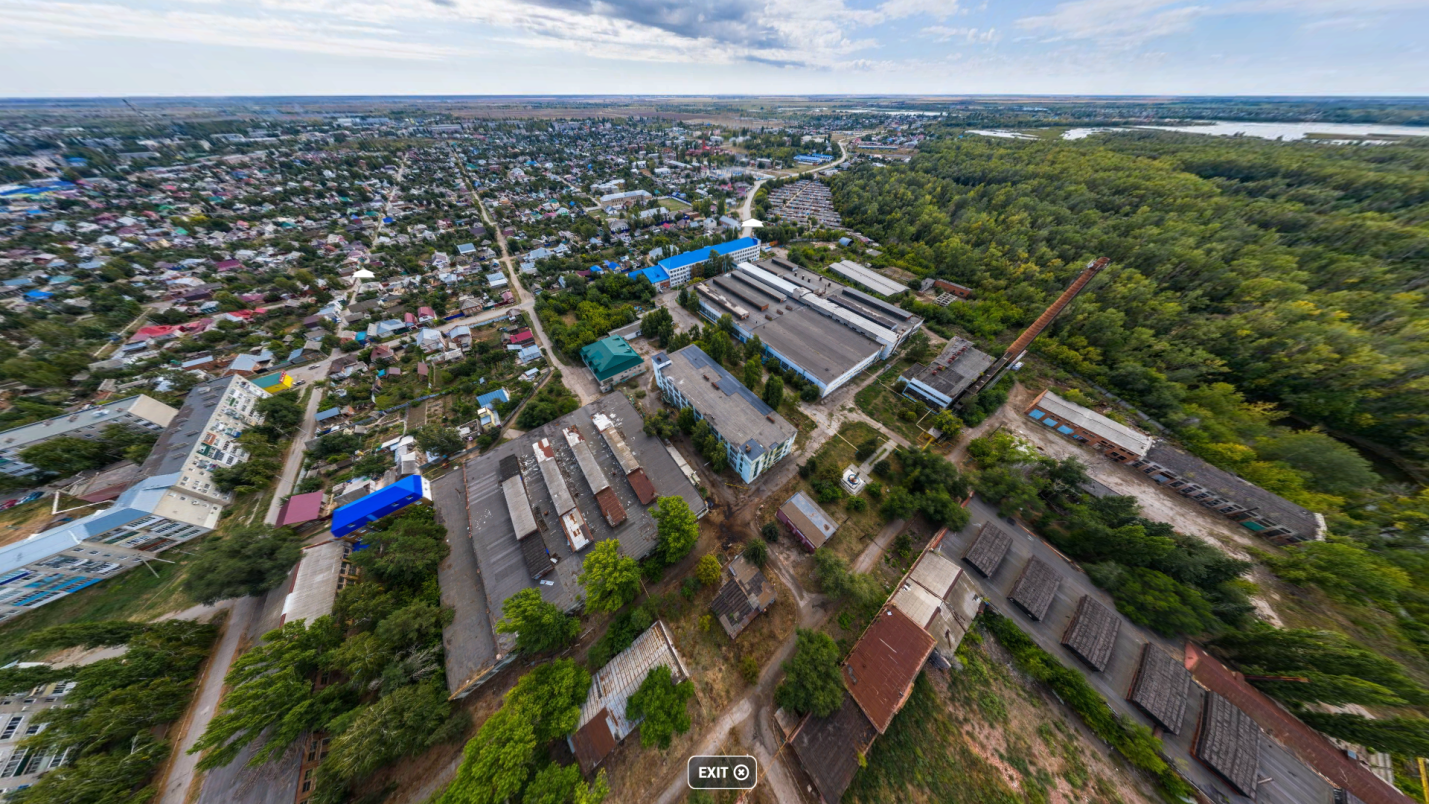 Ссылка на ролик:: https://www.youtube.com/watch?v=neqPwOZwxR8
Доп. информация: площадка расположена в непосредственной близости от р. Волга (500 м.), экологически чистая лесная зона
Земельный участок с кадастровым номером 64:20:013202:475 (Саратовская область, Марксовский район, с. Сосновка, ул. Ленина, д. 22/2)
Земельный участок с кадастровым 64:20:030101:438 (Саратовская область, Марксовский район, Осиновское МО, примерно в 1,1 км. по направлению на северо-запад от с. Бородаевка
4
3
1. Общая площадь участка - 257667 кв.м. 
2. Категория земли – «Земли 
населенных пунктов» 
3. Вид разрешенного использования – 
«Для с/х производства»
4. Форма собственности - муниципальная    
5. Форма сделки - аренда
ИНЖЕНЕРНАЯ ИНФРАСТРУКТУРА 
возможность подключения к : 
1. Электроснабжению 
2. Газоснабжению
3. Водоснабжению
4. Отоплению
5. Канализации
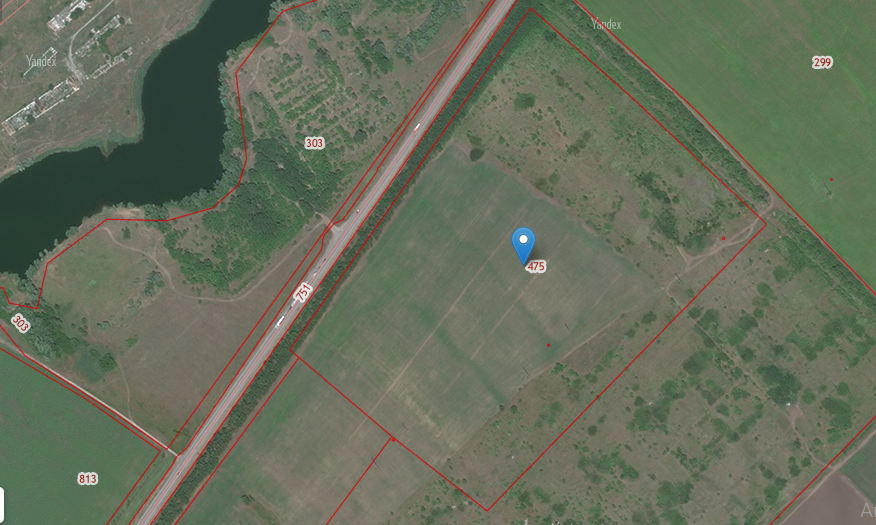 1. Общая площадь участка - 29026 кв.м. 
2. Категория земли - «Земли сельскохозяйственного назначения»
3. Вид разрешенного использования –«Для с/х производства»
4. Форма собственности - муниципальная    
5. Форма сделки - аренда
ИНЖЕНЕРНАЯ ИНФРАСТРУКТУРА 
возможность подключения к : 
1. Электроснабжению 
2. Газоснабжению
3. Водоснабжению
4. Отоплению
5. Канализации
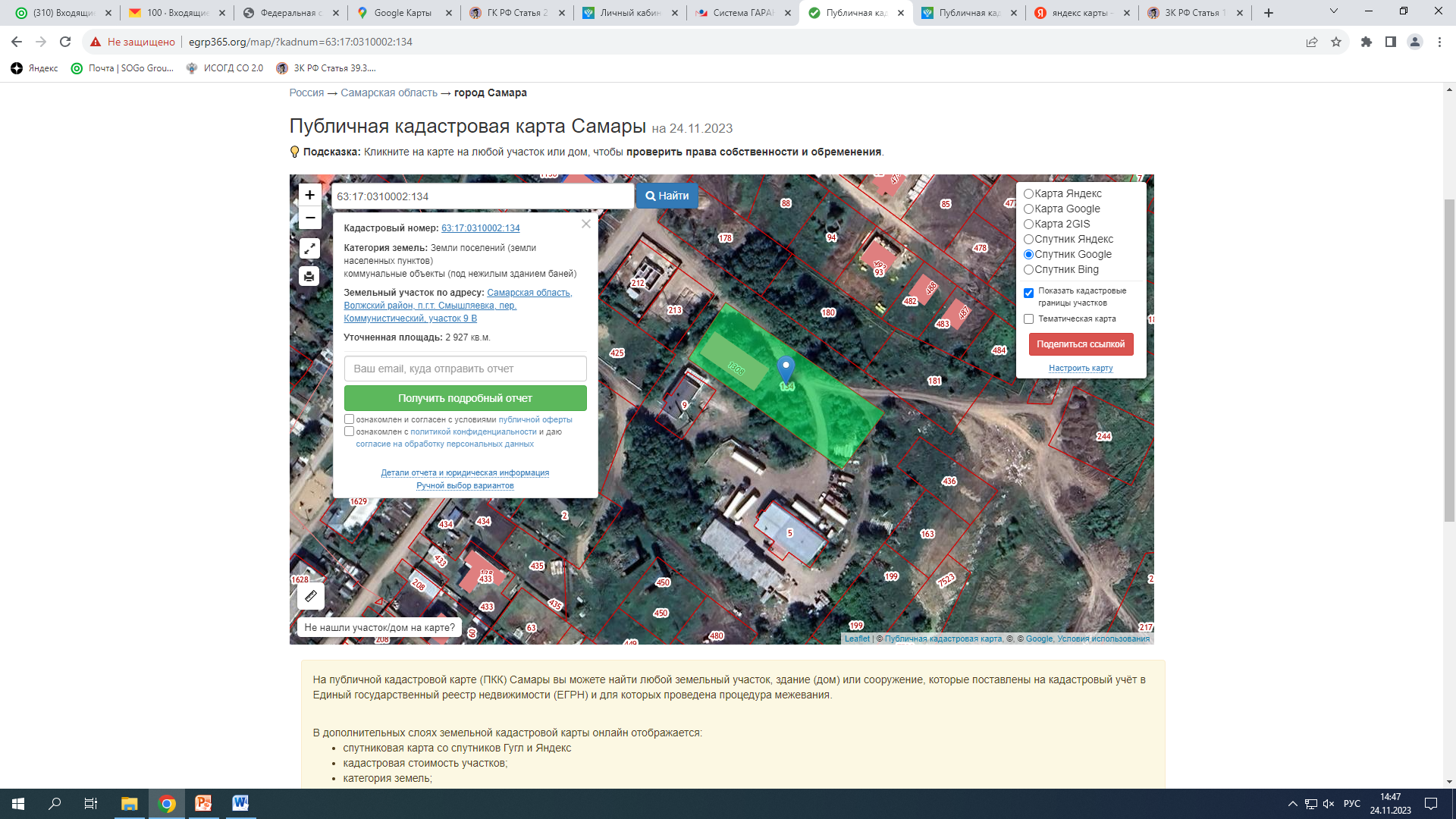 Ссылка на ролик:: https://youtu.be/1didQzsom3Q
ИНВЕСТИЦИОННЫЙ ПРОФИЛЬ МАРКСОВСКОГО МУНИЦИПАЛЬНОГО РАЙОНА
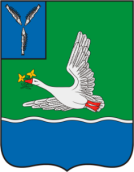 свободные инвестиционные площадки
Организация птицеводства
Земельный участок с кадастровым номером 64:20:012701 (Саратовская область, Марксовский район, с. Звонаревка, ул. 2-ая Садовая, д.12/2)
Среднеэтажная жилая застройка 
Земельный участок с кадастровым номером 64:44:090101:782 (Саратовская обл.,  г. Маркс, ул. Мамина, д.12А)
6
5
1.Общая площадь - 8139,2 кв.м
2. Категория земли – «Земли населенных пунктов» 
3. Вид разрешенного использования -  
" Среднеэтажная жилая застройка " 
4. Форма собственности - муниципальная
5. Форма сделки- аренда
ИНЖЕНЕРНАЯ ИНФРАСТРУКТУРА 
возможность подключения к : 
1. Электроснабжению 
2. Газоснабжению
3. Водоснабжению
4. Отоплению
5. Канализации
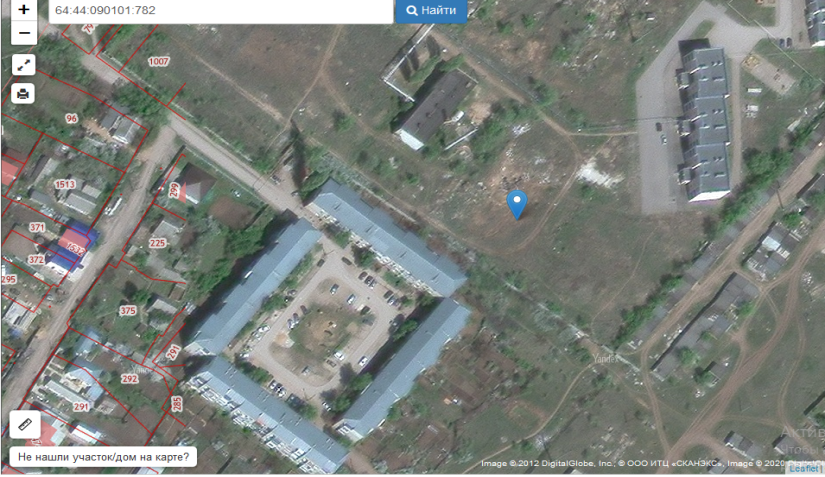 1. Общая площадь участка - 14500 кв.м. 
2. Категория земли – «Земли населенных пунктов» 
3. Вид разрешенного использования – «Птицеводство» 
4. Форма собственности - муниципальная     
5. Форма сделки- аренда
ИНЖЕНЕРНАЯ ИНФРАСТРУКТУРА возможность подключения к : 
1 . Электроснабжению 
2. Газоснабжению 
3. Отоплению 
4. Водоснабжению
5. Канализации
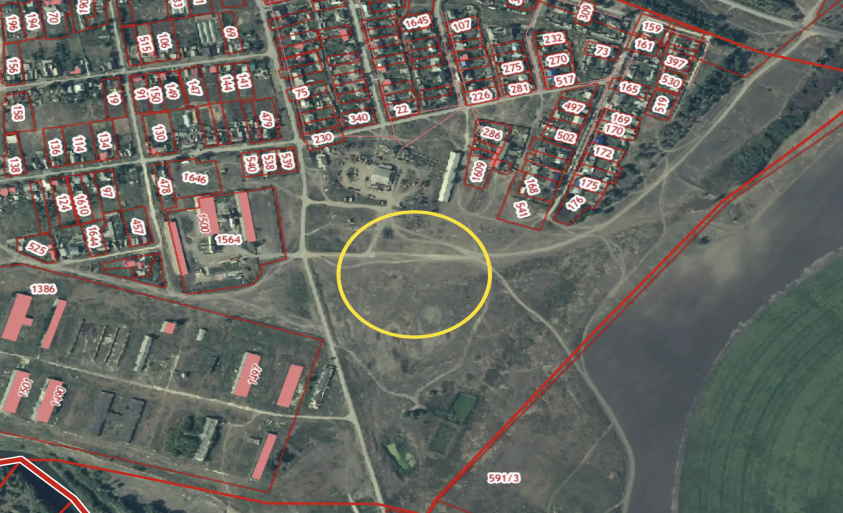 Ссылка на ролик:: https://youtu.be/-ofigl9MRzA
Ссылка на ролик:: https://youtu.be/suikkOGmFtQ
Для охоты и рыбалки 
Земельный участок с кадастровым номером 64:20:050201 (Саратовская область, Марксовский район, село Красная  Поляна
Объекты дорожного сервиса 
Земельный участок с кадастровым номером 64:44:090101:541 (Саратовская обл.,  г. Маркс, ул. Мамина, д.12А)
7
8
1. Общая площадь участка – 20000 кв.м.
2. Категория земли - «Земли с/х назначения»
3. Вид разрешенного использования –«Для охоты и рыбалки»
4. Форма собственности - муниципальная    
5. Форма сделки - аренда
ИНЖЕНЕРНАЯ ИНФРАСТРУКТУРА 
возможность подключения к : 
1. Электроснабжению 
2. Газоснабжению
3. Водоснабжению
4. Отоплению
5. Канализации
1.Общая площадь - 4891 кв.м
2. Категория земли – «Земли населенных пунктов»
3. Вид разрешенного использования -  
" Объекты дорожного сервиса " 
4. Форма собственности - муниципальная
5. Форма сделки- аренда
ИНЖЕНЕРНАЯ ИНФРАСТРУКТУРА 
возможность подключения к : 
1. Электроснабжению 
2. Газоснабжению
3. Водоснабжению
4. Отоплению
5. Канализации
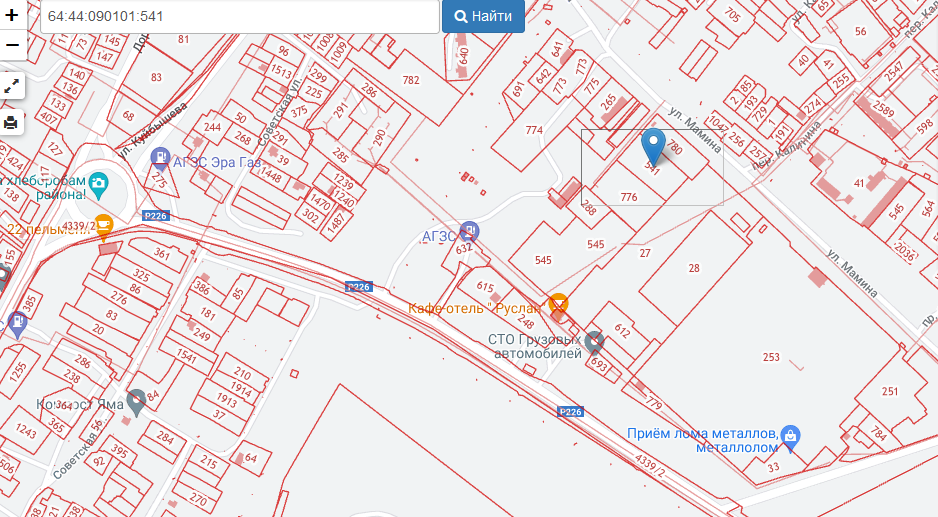 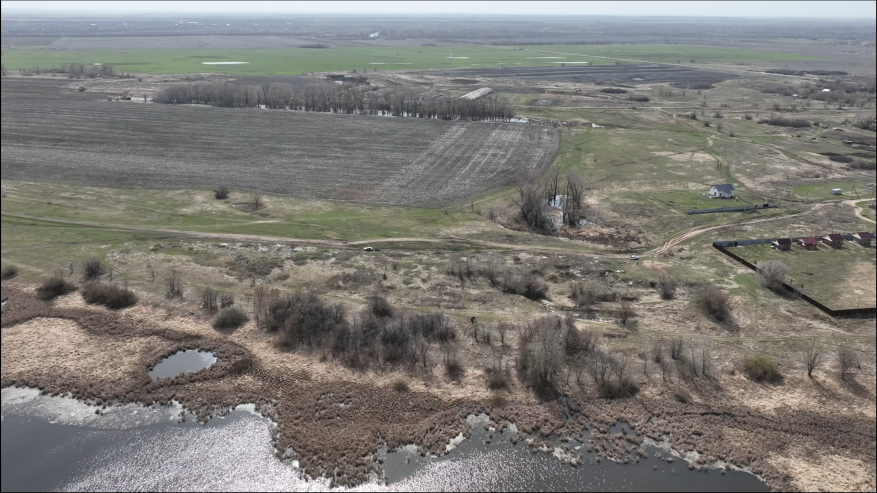 Ссылка на ролик:: 
https://youtu.be/Yv5iajRKdnU
Ссылка на ролик:: https://youtu.be/y2sjGh9Md90
ИНВЕСТИЦИОННЫЙ ПРОФИЛЬ МАРКСОВСКОГО МУНИЦИПАЛЬНОГО РАЙОНА
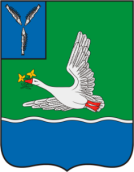 свободные инвестиционные площадки
АО «Алтаец» 
Земельный участок с кадастровым номером 64:44:030111:85 (Саратовская область, г. Маркс, ул. 10-я Линия)
База отдыха 
Земельный участок с кадастровым номером 64:44:020101:1389 (Саратовская область, г. Маркс, ул. Кирова д. 2А)
10
9
1.Общая площадь - 5000 кв.м
2. Категория земли – «Земли населенных пунктов» 
3. Вид разрешенного использования -  
«Для приемки, размещения и хранения строительных материалов» 
4. Форма собственности - частная
5. Форма сделки- аренда
ИНЖЕНЕРНАЯ ИНФРАСТРУКТУРА 
имеются: 
1. Электроснабжение
2. Газоснабжение
3. Водоснабжение
5. Канализация
Возможность подключения к очистным сооружениям
Наличие зданий: производственный склад, котельная, подстанция ГРП, ремонтная мастерская
1. Общая площадь участка - 6 551 кв.м. 
2. Категория земли – «Земли населенных пунктов» 
3. Вид разрешенного использования – «Для размещения базы отдыха» 
4. Форма собственности - муниципальная     
5. Форма сделки- аренда
ИНЖЕНЕРНАЯ ИНФРАСТРУКТУРА возможность подключения к : 
1 . Электроснабжению 
2. Газоснабжению 
3. Отоплению 
4. Водоснабжению
5. Канализации
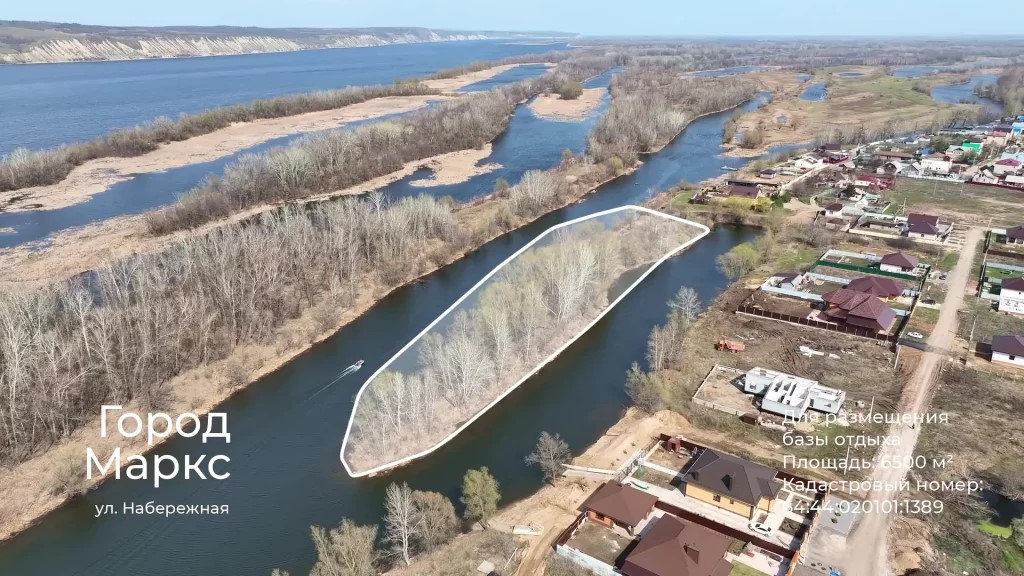 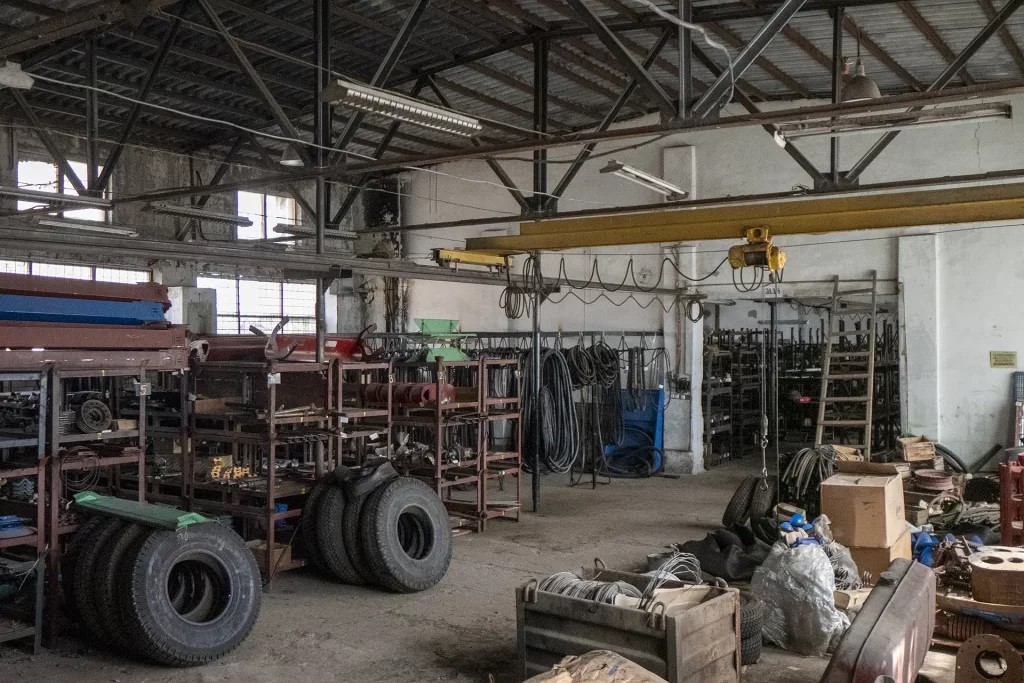 Ссылка на ролик:: https://youtu.be/y2sjGh9Md90
Спортивно-образовательный центр 
Земельный участок с кадастровым номером 64:20:011701:1083 (Марксовский район с. Подлесное ул. Комсомольская д. 86 «А»
11
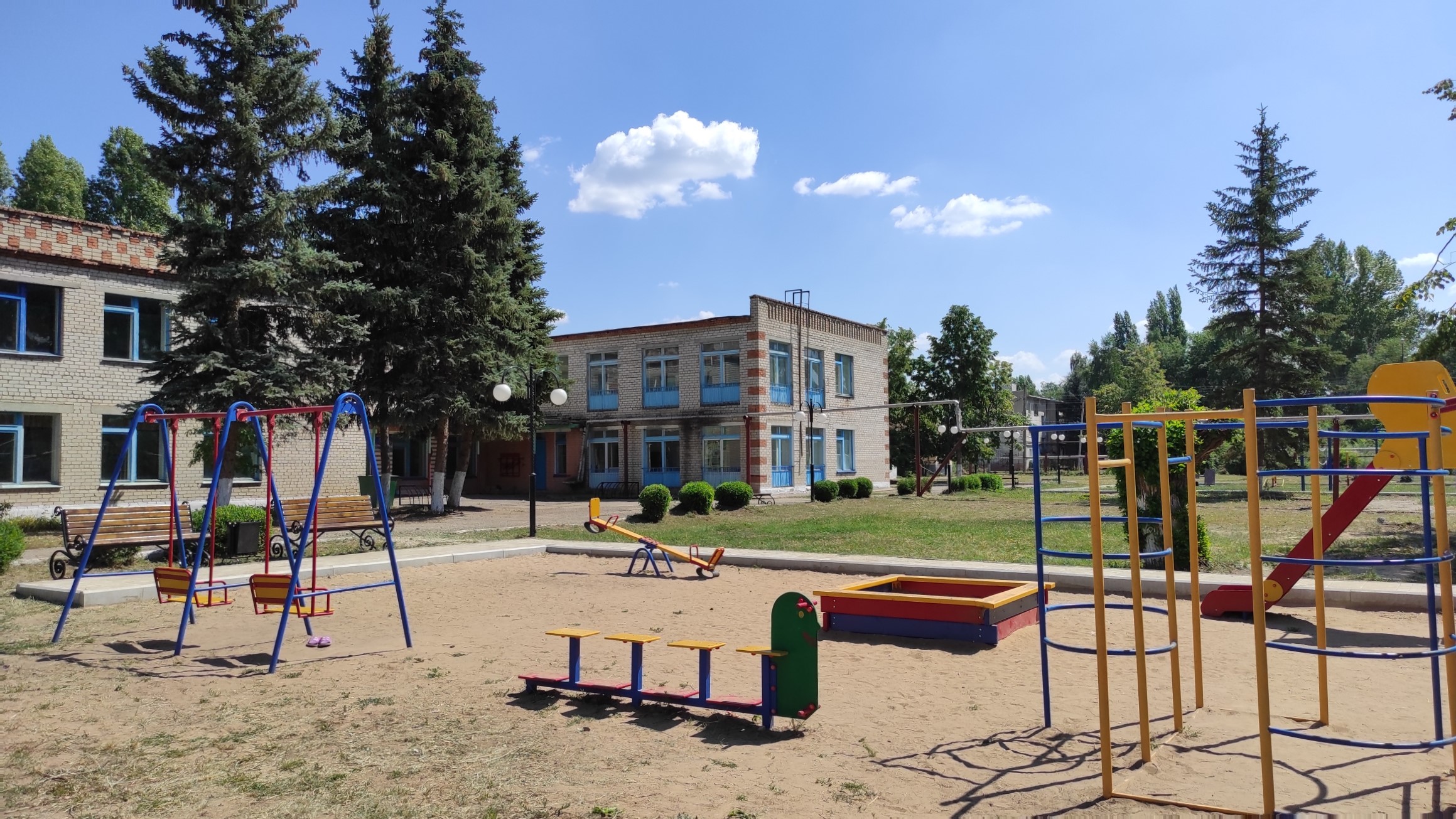 1. Общая площадь участка - 600 кв.м. 
2. Категория земли - «Земли населенных пунктов»
3. Вид разрешенного использования – «Спорт (в соответствии с выпиской)»
4. Форма собственности - муниципальная    
5. Форма сделки - аренда
ИНЖЕНЕРНАЯ ИНФРАСТРУКТУРА 
возможность подключения к : 
1. Электроснабжению 
2. Газоснабжению
3. Водоснабжению
4. Отоплению
5. Канализации   
Наличие зданий: нежилое здание
ИНВЕСТИЦИОННЫЙ ПРОФИЛЬ МАРКСОВСКОГО МУНИЦИПАЛЬНОГО РАЙОНА
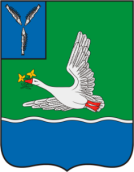 механизм работы с инвесторами
МЕХАНИЗМ РАБОТЫ С ИНВЕСТОРАМИ
Совет по инвестициям  при главе Марксовского   муниципального района
Сопровождение проектов в режиме «Одно окно»
Предоставление льгот и преференции субъектам инвестиционной деятельности
Информационная поддержка
Внутренние инвесторы
Регистрация заявки не более 3 рабочих дней
 Возврат заявки в случае неполного заполнения заявления
 Осуществляется подбор площадки в течение 14 дней
 Содействие в организации проведения презентационных мероприятий, направление писем и запросов в органы государственной власти
-  Заявка инициатора инвестиционного проекта (инвестора)
 Блок-схема по сопровождению инвестиционных проектов, реализуемых и (или) планируемых к реализации на территории Марксовского муниципального района
 Мониторинг и разработка решений по совершенствованию системы «Одно Окно»
Инвестиционный портал Марксовского муниципального района
Освобождение от уплаты земельного налога сроком на 2 года по приоритетным для района направлениям (обрабатывающие производства, сельское хозяйство)
 Освобождение на 50 % от уплаты земельного налога инвесторов, участников специального инвестиционного контракта на срок его действия
 Сокращение сроков предоставления разрешительной документации для инвесторов по отдельным процедурам
 Мероприятия по государственной регистрации договоров аренды и договоров купли-продажи, заключенных администрацией с организациями-инвесторами
 Нефинансовые меры поддержки
 Конкурсное размещение муниципального заказа
 Поддержка ходатайств и обращений в федеральные органы государственной власти об оказании содействия инвесторам
 Распространение позитивной информации об инвесторе в СМИ
Рассмотрение инвестиционных проектов
 Адаптация инвестиционных проектов
 Предложения по на развитие инвестиционной деятельности
 Рассмотрение и согласование презентационных материалов, содержащих информацию инвестиционной деятельности
Регулярный мониторинг реализации инвестиционных проектов
 Организация и проведение очных встреч с потенциальными инвесторами
  Обеспечение непрерывного сопровождения по возможным мерам
 Налаживание партнерских отношений 
  Оценка эффективности работы по привлечению внутренних инвесторов и внесение изменений
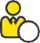 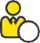 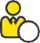 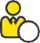 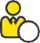 Факторы инвестиционного климата
Инвестиционные предложения
 Гарантии и поддержка
 Историческая справка
 Правовая база
 Инвестиционные проекты
Инвестиционные площадки
Инвестиционная карта
Фотогалерея
Контакты
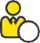 Портал малого и среднего бизнеса Марксовского муниципального района
Информация о состоянии малого и среднего бизнеса
Финансовая поддержка
Защита прав потребителей
Опросы 
Контакты
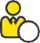 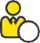 ИНВЕСТИЦИОННЫЙ ПРОФИЛЬ МАРКСОВСКОГО МУНИЦИПАЛЬНОГО РАЙОНА
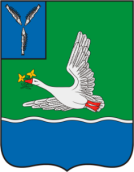 механизм работы с инвесторами
МЕХАНИЗМ РАБОТЫ С ИНВЕСТОРАМИ
Участие в конкурсе 
«Инвестор года»
Интеграция бизнеса в бизнес-сообщество района
Реестр инвестиционных проектов
Обратная связь с инвесторами
-  Ведение реестра инвестиционных проектов на территории Марксовского муниципального района
 Включение инвесторов в реестр инвестиционных проектов
 Поддержание актуальности реестра
 Анализ реализации этапов проектов
Совершенствование стандарта запуска проектов: применение мер поддержек, привлечение к открытию лидеров общественного мнения
Организация и проведение  регулярных контактов с инвесторами , реализующие свои проекты
 Проработка возможных тем для обсуждения – поддержка действующего бизнеса
Сбор обратной связи от инвесторов, находящихся на сопровождении
 Сбор обратной связи от инвесторов, планировавших реализовать проект  на территории ММР, но отказавшихся
- Обратная связь на инвестиционном портале Марксовского муниципального района
ООО «Агрофорс»
 ИП Ключников А.А.
 Администрация Марксовского муниципального района
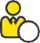 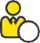 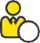 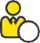 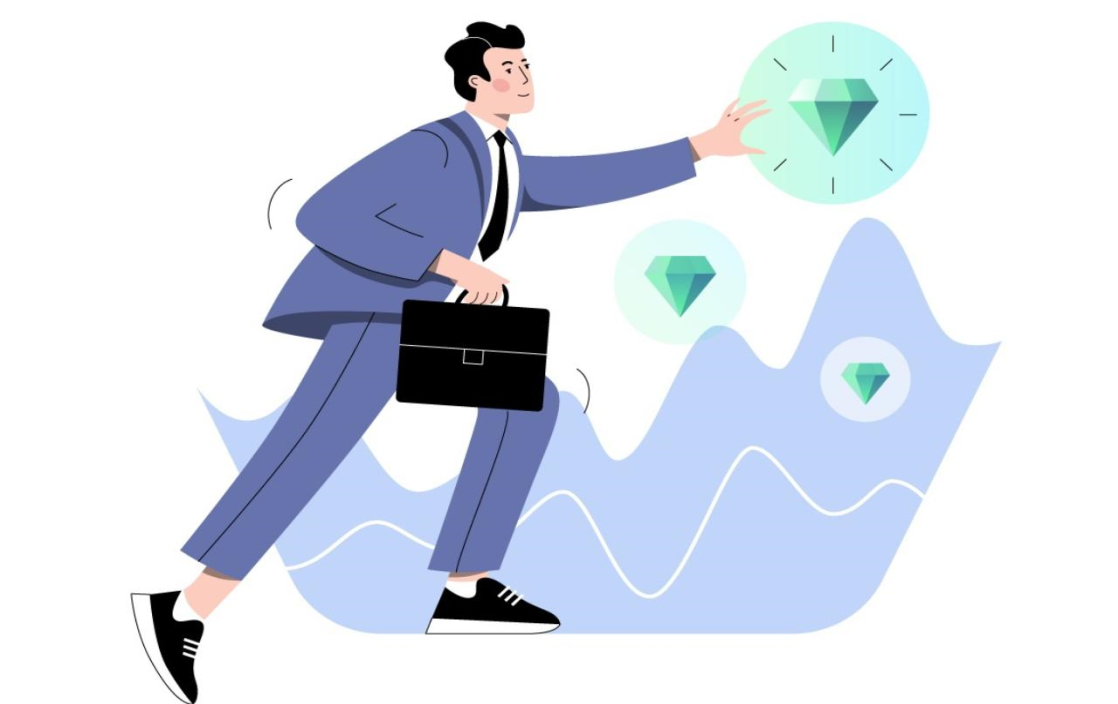 ИНВЕСТИЦИОННЫЙ ПРОФИЛЬ МАРКСОВСКОГО МУНИЦИПАЛЬНОГО РАЙОНА
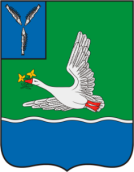 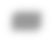 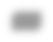 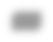 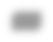 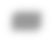 Точки присоединения к газу, электро, водоснбжению имеются
Частная
0,7 га
150 млн.руб.
Аренда
ИНВЕСТИЦИИ
бизнес кейсы
БИЗНЕС-КЕЙСЫ
Развитие туристического сектора: строительство современного гостиничного комплекса
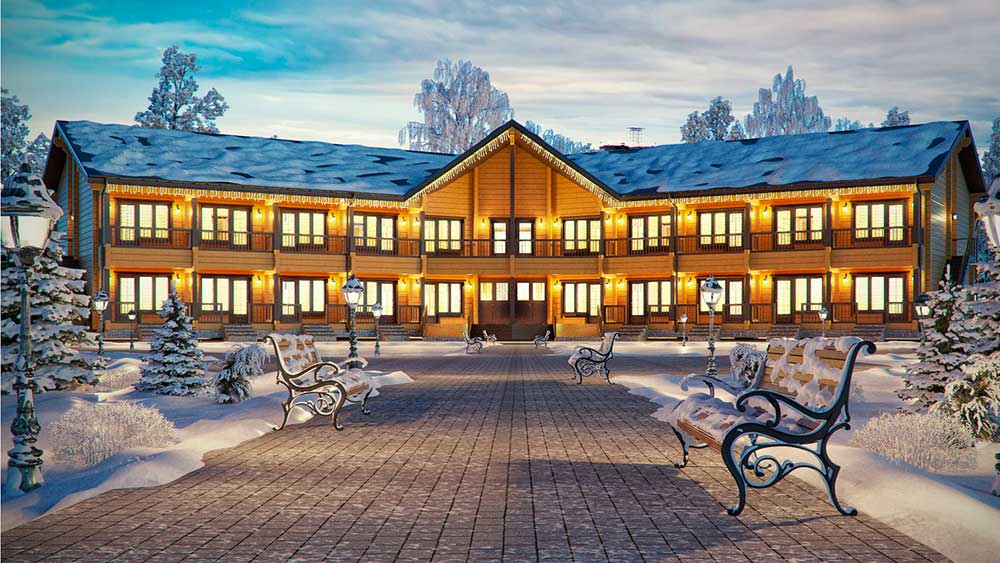 ИНВЕСТИЦИОННЫХ ПЛОЩАДОК
11
ФОРМА СОБСТВЕННОСТИ
ФОРМА СДЕЛКИ
ИНФРАСТРУКТУРА
ПЛОЩАДКА
суть проекта
планируется строительство современного гостиничного комплекса на территории «Хлебная Пристань»
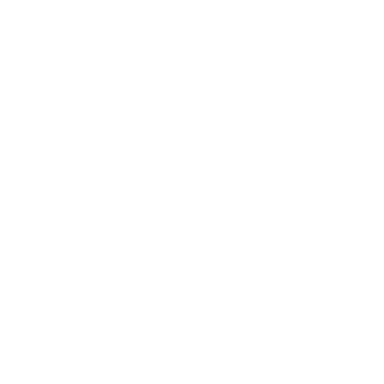 популяризация  туризма и оздоровительного отдыха в Марксовском муниципальном районе
Конкурентные преимущества
Предпосылки
На территории района находятся более 20 объектов туристической направленности, которые включают в себя гостиницы, базы отдыха и оздоровительные учреждения; 41 объект общественного  питания;  краеведческий музей.
Приоритетные направления: событийный туризм, историко-культурный туризм, религиозный туризм, активный туризм, деловой туризм
Преимущества площадки:
 статус территории
 выгодное географической положение: участок находится напротив городского пляжа (р. Волга)
перспективы развития водного транспортного сообщения
Создание в г. Марксе условий для активного семейного отдыха, развитие туристической инфраструктуры в Марксовском муниципальном района
 Повышение узнаваемости  и привлекательности г. Маркса
ИНВЕСТИЦИОННЫЙ ПРОФИЛЬ МАРКСОВСКОГО МУНИЦИПАЛЬНОГО РАЙОНА
31
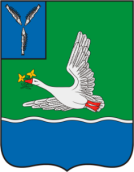 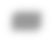 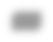 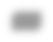 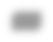 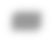 1 млрд.руб.
Площадь - 1,5 га, Марксовский район с.Звонаревка
Возможно подключение к электроснабжению, водоснабжению
Муниципальная собственность
Аренда
ИНВЕСТИЦИИ
бизнес кейсы
БИЗНЕС-КЕЙСЫ
Строительство птицефабрики в с. Звонарёвка
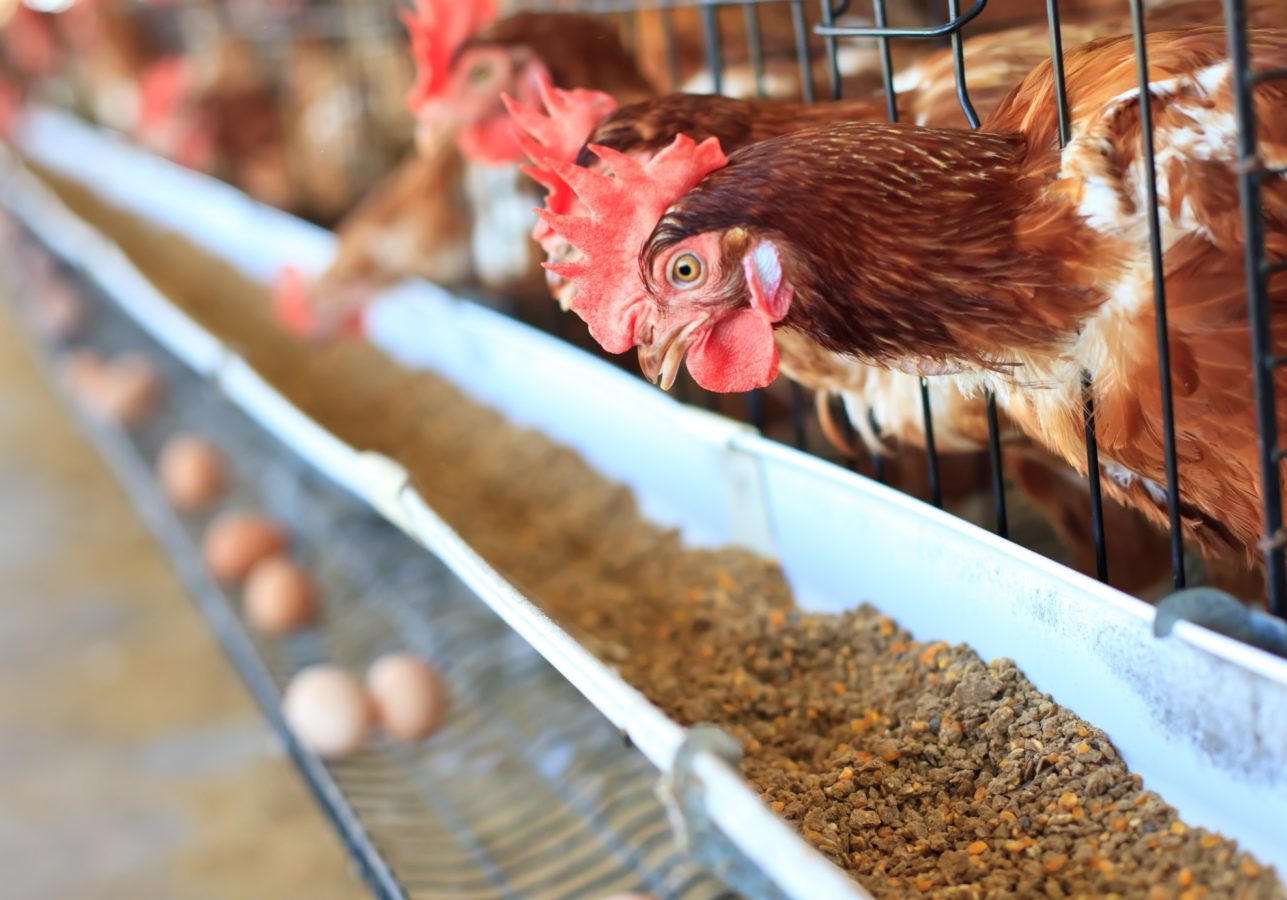 ИНВЕСТИЦИОННЫХ ПЛОЩАДОК
11
ФОРМА СОБСТВЕННОСТИ
ФОРМА СДЕЛКИ
ПЛОЩАДКА
ИНФРАСТРУКТУРА
суть проекта
строительство птицефабрики в с. Звонаревка:
увеличение  рабочих мест в сельской местности
улучшение благосостояния села и населения
повышение налогооблагаемой базы муниципального образования
производство  качественной продукции
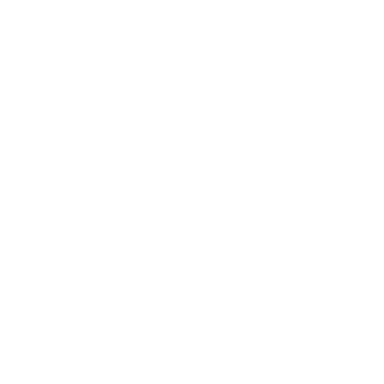 Конкурентные преимущества
Предпосылки
Марксовский район относится к числу развитых районов Саратовской области. Благодаря территориальному расположению района и природно-климатическим условиям, сельское хозяйство специализируется на выращивании зерновых культур, подсолнечника, картофеля, разведения КРС мясомолочного направления, активно развивается садоводство.
Переработка сельскохозяйственного сырья в основном производится в г. Марксе

Наличие высококвалифицированных кадров (СГАУ им. Н.И. Вавилова - входит в топ-5 лучших аграрных вузов страны, специализируется, помимо подготовки специалистов, на разработке и внедрении новых технологий в АПК)
Наличие кормовой базы для птицеводства
 Наличие рабочей силы
Наличие  земельного участка, соответствующего  проекту
Для реализации  бизнес-кейса имеется свободная
инвестиционная площадка 
Ссылка на видеоролик 
 https://youtu.be/suikkOGmFtQ
ИНВЕСТИЦИОННЫЙ ПРОФИЛЬ МАРКСОВСКОГО МУНИЦИПАЛЬНОГО РАЙОНА
32
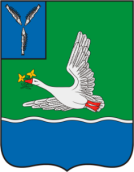 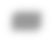 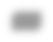 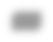 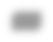 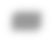 80 млн.руб.
Подключение к электроснабжению, водоснабжению, отоплению
2 га
Аренда
Государствен-ная собственность
ИНВЕСТИЦИИ
бизнес кейсы
БИЗНЕС-КЕЙСЫ
Создание  глэмпинга круглогодичного формата «ИлГаВолга»
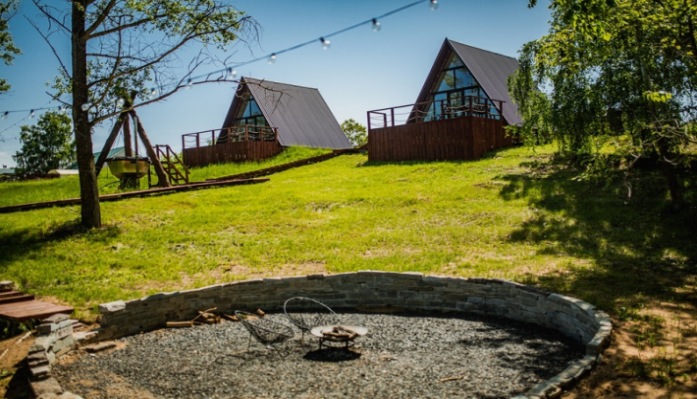 ИНВЕСТИЦИОННЫХ ПЛОЩАДОК
11
ФОРМА СОБСТВЕННОСТИ
ИНФРАСТРУКТУРА
ФОРМА СДЕЛКИ
ПЛОЩАДКА
суть проекта
Глэмпинг - новый тренд в экотуризме
Строительство уютного глэмпинга «ИлГаВолга»
Организация  семейного отдыха
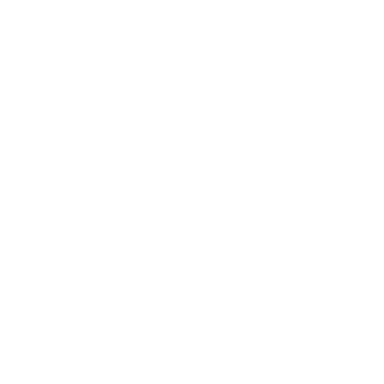 Конкурентные преимущества
Предпосылки
Размещение объекта в лесном  массиве, в непосредственной близости от берега р.Волги
Современные комфортабельные домики (дома для круглогодичного проживания)
Создание комфортного отдыха  с элементами «роскоши»
 Наличие земельного участка, соответствующего проекту
 Улучшение организации  досуга населения
 Развитие ответственного туризма, сохранение  природной тишины
 Создание современных комфортных условий  для загородного отдыха
ИНВЕСТИЦИОННЫЙ ПРОФИЛЬ МАРКСОВСКОГО МУНИЦИПАЛЬНОГО РАЙОНА
33
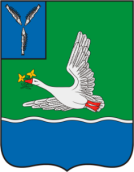 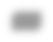 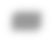 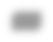 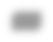 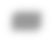 Муниципальная собственность
Площадь - 25,7 га Марксовский район, с. Сосновка, ул. Ленина, д.22/2
1 млрд.руб.
Аренда
ИНВЕСТИЦИИ
инвестиционная идея
ИНВЕСТИЦИОННАЯ ИДЕЯ
Строительство современного тепличного комплекса
Возможность 
подключение 
к объектам газоснабжения, 
электроснабжения
по техническим условиям
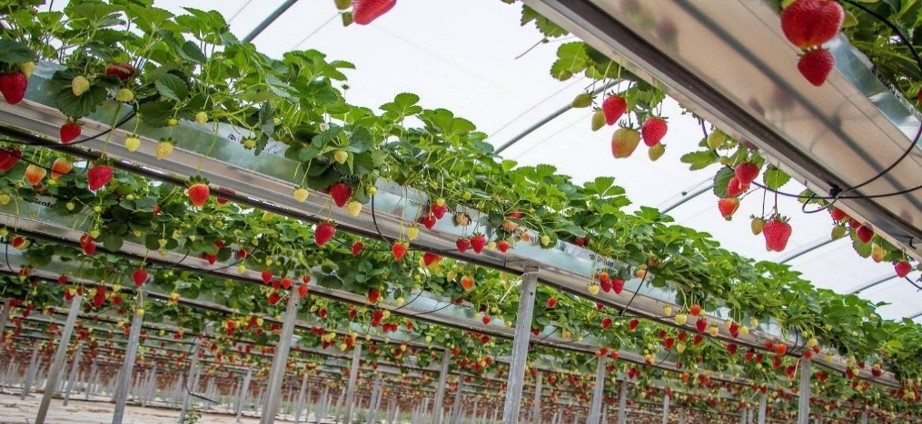 ИНВЕСТИЦИОННЫХ ПЛОЩАДОК
11
ФОРМА СОБСТВЕННОСТИ
ФОРМА СДЕЛКИ
ПЛОЩАДКА
ИНФРАСТРУКТУРА
суть проекта
строительство современного тепличного комплекса
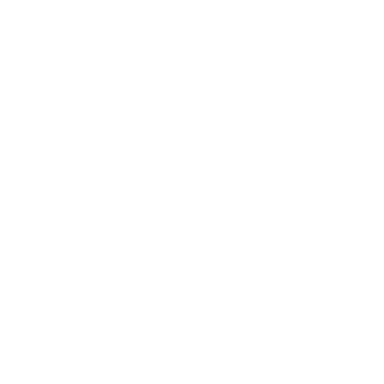 Конкурентные преимущества
Предпосылки
Марксовский район занимает одно из первых мест в области по наличию и использованию орошаемых земель
  Высокая доля овощной продукции в регионе (4 место в РФ по экспорту овощной продукции)
  Наличие высококвалифицированных кадров (СГАУ им. Н.И. Вавилова - входит в топ-5 лучших аграрных вузов страны, специализируется, помимо подготовки специалистов, на разработке и внедрении новых технологий в АПК)
В экономике Марксовского муниципального района агропромышленный комплекс играет ведущую роль
  Смещение потребительских предпочтений в сторону здорового питания
  Повышение роли овощей и ягод в потребительской корзине населения 
  Низкая конкуренция производителей тепличной ягодной продукции в России
  Высокая доля импортной ягодной продукции на отечественном рынке
  Развитие торговой инфраструктуры, реализующей круглогодично плодоовощную продукцию
Для реализации  инвестиционной идеи
 имеется свободная инвестиционная площадка 
Ссылка на видеоролик 
https://youtu.be/y2sjGh9Md90
ИНВЕСТИЦИОННЫЙ ПРОФИЛЬ МАРКСОВСКОГО МУНИЦИПАЛЬНОГО РАЙОНА
34
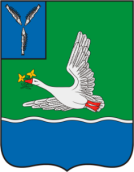 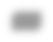 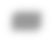 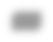 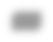 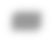 0,65 га г.Маркс , вблизи дома по ул. Кирова д.2А
Государственная собственность
от 150 млн.руб.
Аренда
ИНВЕСТИЦИИ
инвестиционная идея
ИНВЕСТИЦИОННАЯ ИДЕЯ
Организация ГЛЭМПИНГА «Тихий берег»
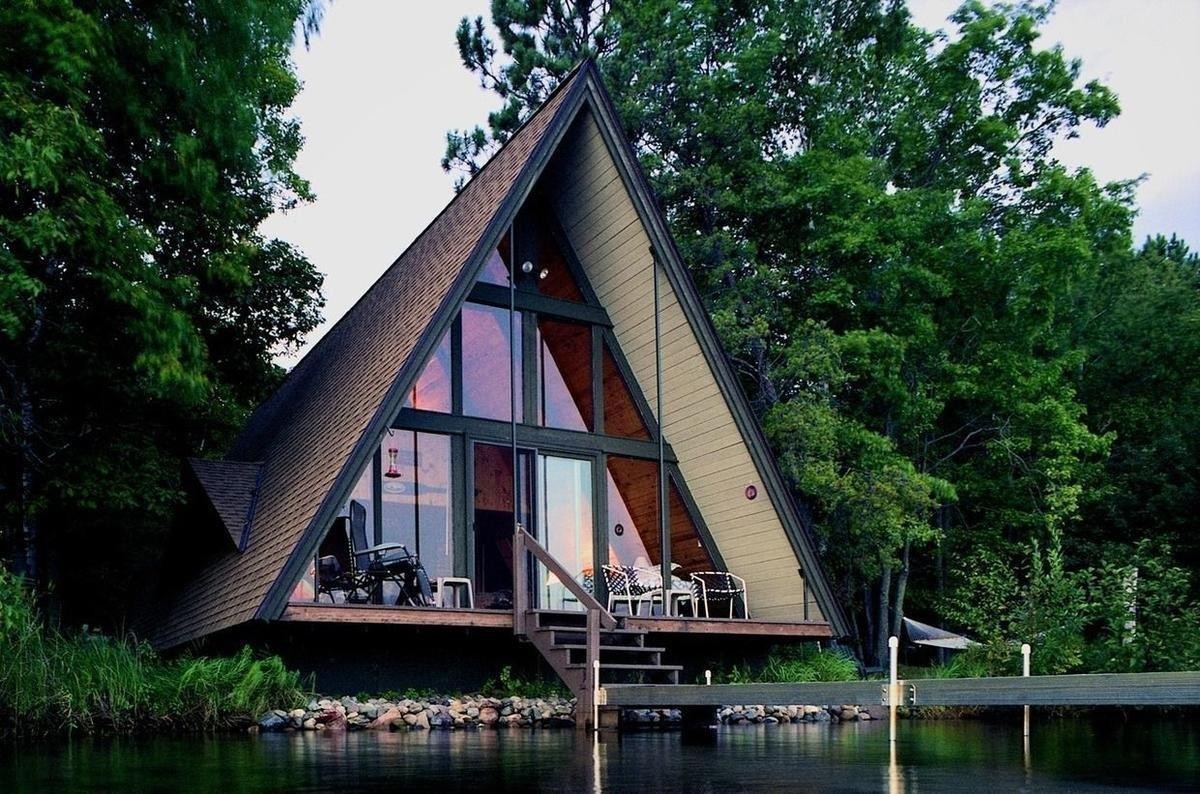 Возможность 
подключение 
к объектам газоснабжения электроснабжения по техническим условиям
ИНВЕСТИЦИОННЫХ ПЛОЩАДОК
11
ФОРМА СОБСТВЕННОСТИ
ФОРМА СДЕЛКИ
ИНФРАСТРУКТУРА
ПЛОЩАДКА
суть проекта
Строительство современного и комфортабельного туристического комплекса
Организация  семейного отдыха
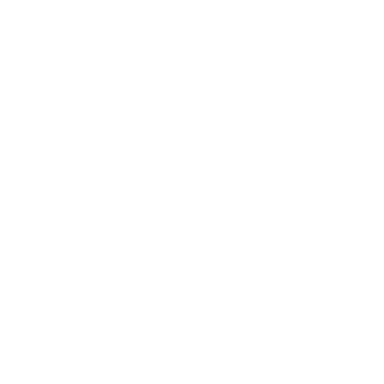 Конкурентные преимущества
Предпосылки
Выгодное местоположение, берег Волги, черта города Маркс
 Организация прогулок по реке
 Современные комфортабельные домики
Создание в г. Марксе условий для активного семейного отдыха, развитие туристической инфраструктуры в Марксовском муниципальном района
 Наличие земельного участка, соответствующего проекту
 Улучшение организации  досуга населения
 Развитие ответственного туризма, сохранение  природной тишины
 Создание современных комфортных условий  для загородного отдыха
Для реализации  инвестиционной идеи имеется свободная инвестиционная площадка 
Ссылка на видеоролик 
https://youtu.be/y2sjGh9Md90
ИНВЕСТИЦИОННЫЙ ПРОФИЛЬ МАРКСОВСКОГО МУНИЦИПАЛЬНОГО РАЙОНА
35
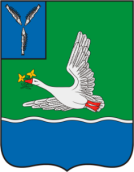 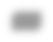 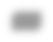 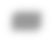 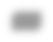 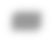 Частная собствен-ность
Территория
 ООО «Волжский Дизельный Альянс»
Аренда
120 млн.руб.
ИНВЕСТИЦИИ
инвестиционная идея
ИНВЕСТИЦИОННАЯ ИДЕЯ
Развитие аквакультуры
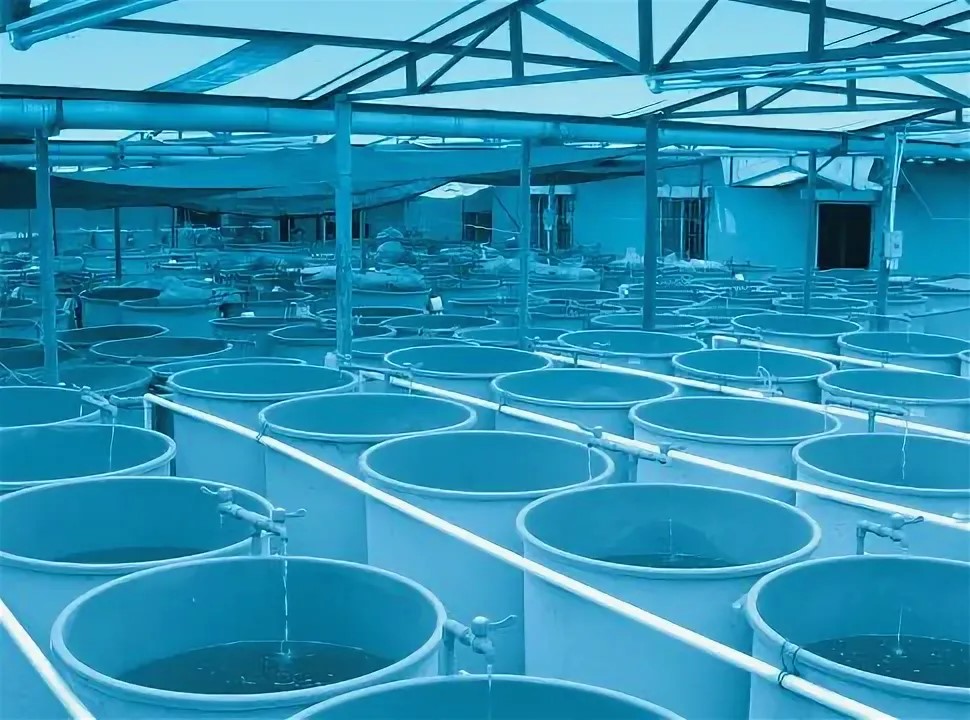 Имеются источники водоснабжения, газоснабжение, электроснабжение
ИНВЕСТИЦИОННЫХ ПЛОЩАДОК
11
ФОРМА СОБСТВЕННОСТИ
ФОРМА СДЕЛКИ
ПЛОЩАДКА
ИНФРАСТРУКТУРА
суть проекта
Аквакультура – одно из наиболее перспективных направлений инвестирования в настоящее время
Развитие товарной аквакультуры
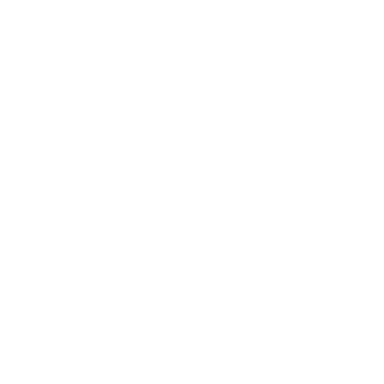 Конкурентные преимущества
Предпосылки
Свежие и качественные продукты круглый год
Наличие свободных инвестиционных ниш
Возможность организации перерабатывающего производства
Растущая потребность населения в белковой пище 
 Наличие спроса на высококачественный продукт в концепции здорового питания  - охлажденная рыба, выращенная на высококачественных кормах с высокой степенью биобезопасности
 Высокая биобезопасность, эко-продукт
 Наличие подходящей свободной площадки для реализации проекта
ИНВЕСТИЦИОННЫЙ ПРОФИЛЬ МАРКСОВСКОГО МУНИЦИПАЛЬНОГО РАЙОНА
36
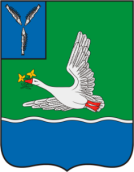 меры поддержки
МЕРЫ ПОДДЕРЖКИ
ФИНАНСОВЫЕ МЕРЫ ПОДДЕРЖКИ ИНВЕСТОРОВ
НЕФИНАНСОВЫЕ МЕРЫ ПОДДЕРЖКИ ИНВЕСТОРОВ
Освобождение от уплаты земельного налога сроком на 2 года по  приоритетным для района направлениям (обрабатывающие производства, сельское хозяйство, строительство) 

Освобождение на 50% от уплаты земельного налога инвесторов, участников специального инвестиционного контракта на срок его действия

Имущественная поддержка субъектов малого и среднего предпринимательства (согласно утвержденного перечня муниципального имущества)

Мероприятия по государственной регистрации договоров аренды и договоров купли - продажи, заключенных администрацией с организациями-инвесторами

Конкурсное размещение муниципального  заказа для субъектов МСП
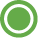 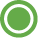 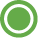 Сопровождение инвесторов в режиме «Единое окно» 

Сокращение сроков предоставления разрешительной документации для инвесторов по отдельным процедурам в 2 раза

Направление ходатайств и обращений в федеральные органы государственной власти и иные организации об оказании содействия инвесторам в рамках работы Совета по инвестициям

Распространение позитивной информации об инвесторах в СМИ 

Посещение главой муниципального района и инвестиционным уполномоченным администрации муниципального района предприятий и организаций, реализующих инвестиционные проекты, для оказания содействия в решении вопросов, возникающих при реализации проектов
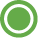 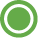 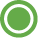 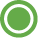 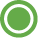 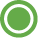 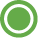 ИНВЕСТИЦИОННЫЙ ПРОФИЛЬ МАРКСОВСКОГО МУНИЦИПАЛЬНОГО РАЙОНА
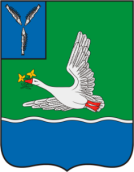 меры господдержки
РЕГИОНАЛЬНАЯ ПОДЕРЖКА
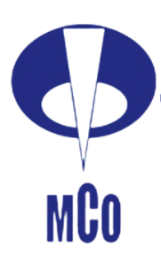 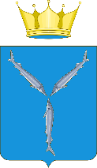 НЕКОММЕРЧЕСКАЯ МИКРОКРЕДИТНАЯ КОМПАНИЯ ФОНД МИКРОКРЕДИТОВАНИЯ СУБЪЕКТОВ МАЛОГО ПРЕДПРИНИМАТЕЛЬСТВА САРАТОВСКОЙ ОБЛАСТИ
МИНИСТЕРСТВО  ИНВЕСТИЦИОННОЙ ПОЛИТИКИ САРАТОВСКОЙ ОБЛАСТИ
АО «КОРПОРАЦИЯ РАЗВИТИЯ 
САРАТОВСКОЙ ОБЛАСТИ»
г. Саратов, ул. Рабочая 145 А, 9 этаж
8 (8452) 79-69-96 |aokrso@mail.ru
г. Саратов, ул. Рабочая 145 А, 11 этаж
8 (8452) 69-52-62 mininvest@saratov.gov.ru
г. Саратов ул. Краевая, д. 85 офис № 301 (8452) 75-64-11 |fond@fmco.ru
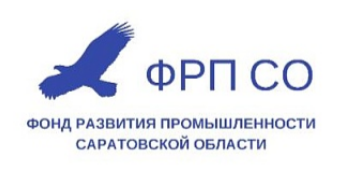 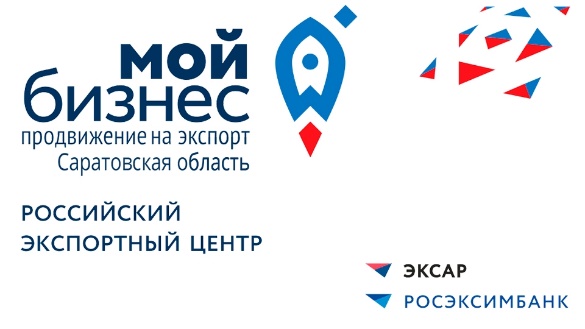 Центр поддержки экспорта 
Саратовской области
Фонд развития промышленности
Саратовской области
г. Саратов, ул. Рабочая 145 А, 9 этаж
8 (8452) 744-220 cpexport64@gmail.com
г. Саратов, ул. Краевая, д. 85
8 (8452) 244-400 info@frp64.ru
ИНВЕСТИЦИОННЫЙ ПРОФИЛЬ МАРКСОВСКОГО МУНИЦИПАЛЬНОГО РАЙОНА
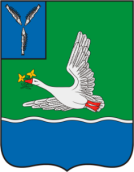 меры поддержки
БЫСТРАЯ РЕАЛИЗАЦИЯ ПРОЕКТА НА ТЕРРИТОРИИ РЕГИОНА
БЫСТРАЯ РЕАЛИЗАЦИЯ ПРОЕКТА НА ТЕРРИТОРИИ РЕГИОНА
РЕАЛИЗОВАННЫЙ ПРОЕКТ
Оказание содействия по вопросам:
получения мер господдержки, предоставления
информации о действующих налоговых льготах,
подбора площадки
подведения инфраструктуры
3
Обращение инвестора
личная встреча
письменное обращение
обращение по e-mail
телефонный звонок
РЕАЛИЗОВАННЫЙ ПРОЕКТ
4
Сопровождение проекта
заключение соглашения о реализации инвестпроекта
дальнейшее содействие в работе
Обработка запроса
 анализ проекта специалистами
мининвеста и КРСО
назначение куратора проекта
СОПРОВОЖДЕНИЕ ПРОЕКТОВ В РЕЖИМЕ «ОДНОГО ОКНА»
УЧАСТИЕ В РЕАЛИЗАЦИИ ПРИОРИТЕТНЫХ ДЛЯ РЕГИОНА ИНВЕСТПРОЕКТОВ
РАЗВИТИЕ ИНДУСТРИАЛЬНЫХ ПАРКОВ И ТЕХНОПАРКОВ
ПОИСК ИНВЕСТОРОВ И ПРИВЛЕЧЕНИЕ НОВЫХ  ПРОЕКТОВ
Участие в реализации приоритетных для региона инвестпроектов
Развитие индустриальных парков и технопарков
Поиск инвесторов
и привлечение новых
проектов
ИНВЕСТИЦИОННЫЙ ПРОФИЛЬ МАРКСОВСКОГО МУНИЦИПАЛЬНОГО РАЙОНА
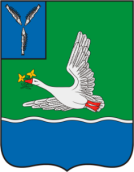 меры поддержки
БЫСТРАЯ РЕАЛИЗАЦИЯ ПРОЕКТА НА ТЕРРИТОРИИ РЕГИОНА
ИМУЩЕСТВЕННАЯ ПОДДЕРЖКА РЕГИОНА
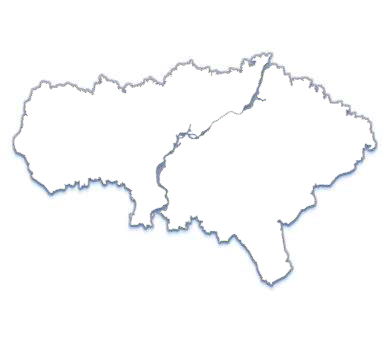 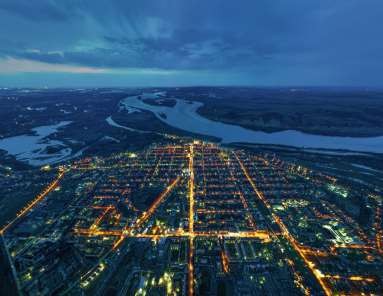 Формирование перечня имущества
для субъектов малого и среднего
предпринимательства и самозанятых граждан
более 500 свободных объектов государственного и муниципального имущества региона
Участие в федеральном пилотном проекте
«Земля для туризма»
более 30 земельных участков для развития туристической деятельности
РЕАЛИЗОВАННЫЙ ПРОЕКТ
более 300 свободных объектов государственного и муниципального имущества региона
Перечень земельных участков
и инвестиционных площадок региона
(гринфилд, броунфилд, производственные помещения)
Участие в реализации приоритетных для региона инвестпроектов
Развитие индустриальных парков и технопарков
Поиск инвесторов
и привлечение новых
проектов
ИНВЕСТИЦИОННЫЙ ПРОФИЛЬ МАРКСОВСКОГО МУНИЦИПАЛЬНОГО РАЙОНА
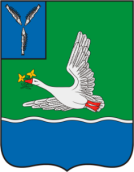 меры господдержки
МИНИСТЕРСТВА, ОКАЗЫВАЮЩИЕ ПОДДЕРЖКУ ПРЕДПРИНИМАТЕЛЯМ И ИНВЕСТОРАМ
МИНИСТЕРСТВО ИНВЕСТИЦИОННОЙ ПОЛИТИКИ САРАТОВСКОЙ ОБЛАСТИ
МИНИСТЕРСТВО ЭКОНОМИЧЕСКОГО РАЗВИТИЯ САРАТОВСКОЙ ОБЛАСТИ
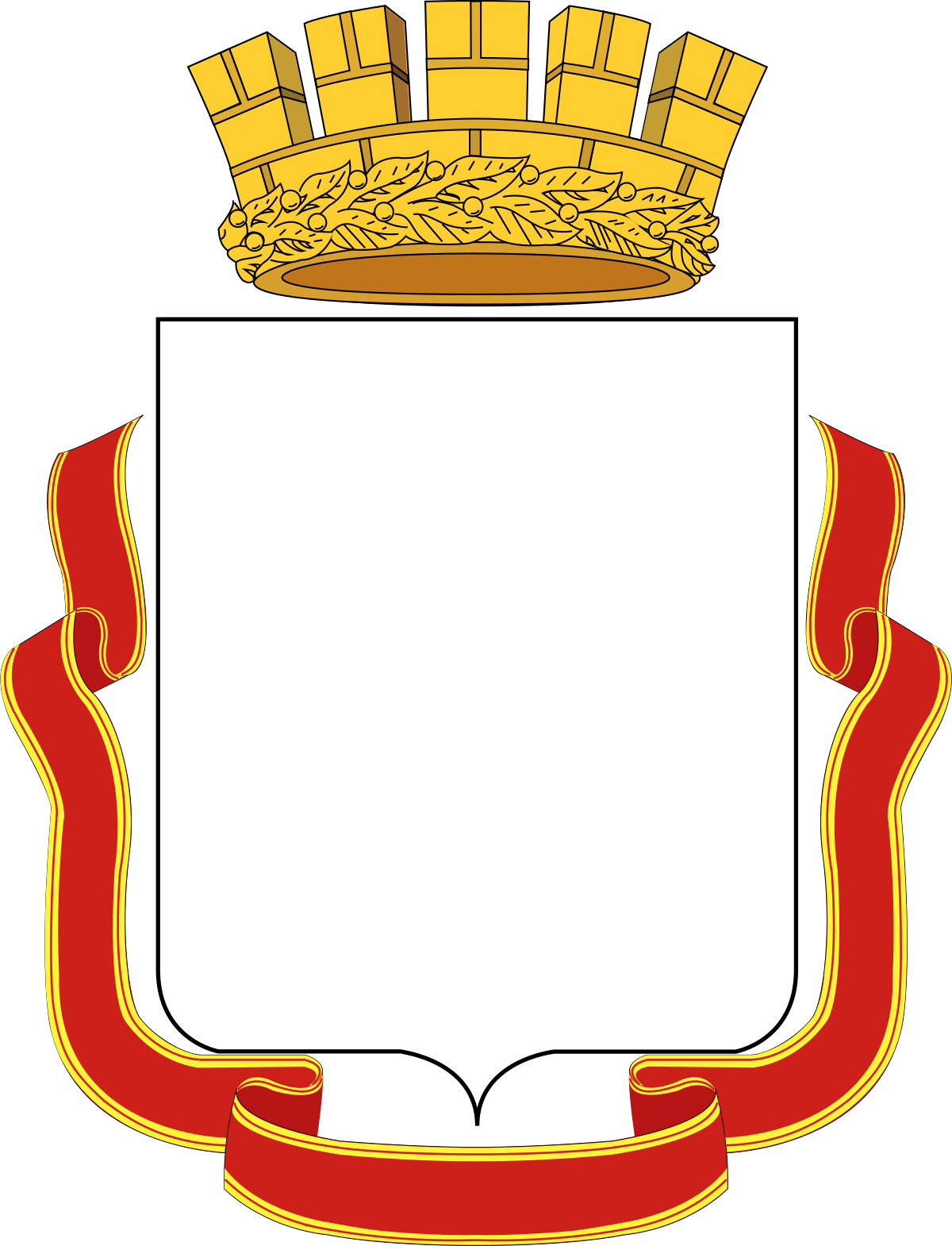 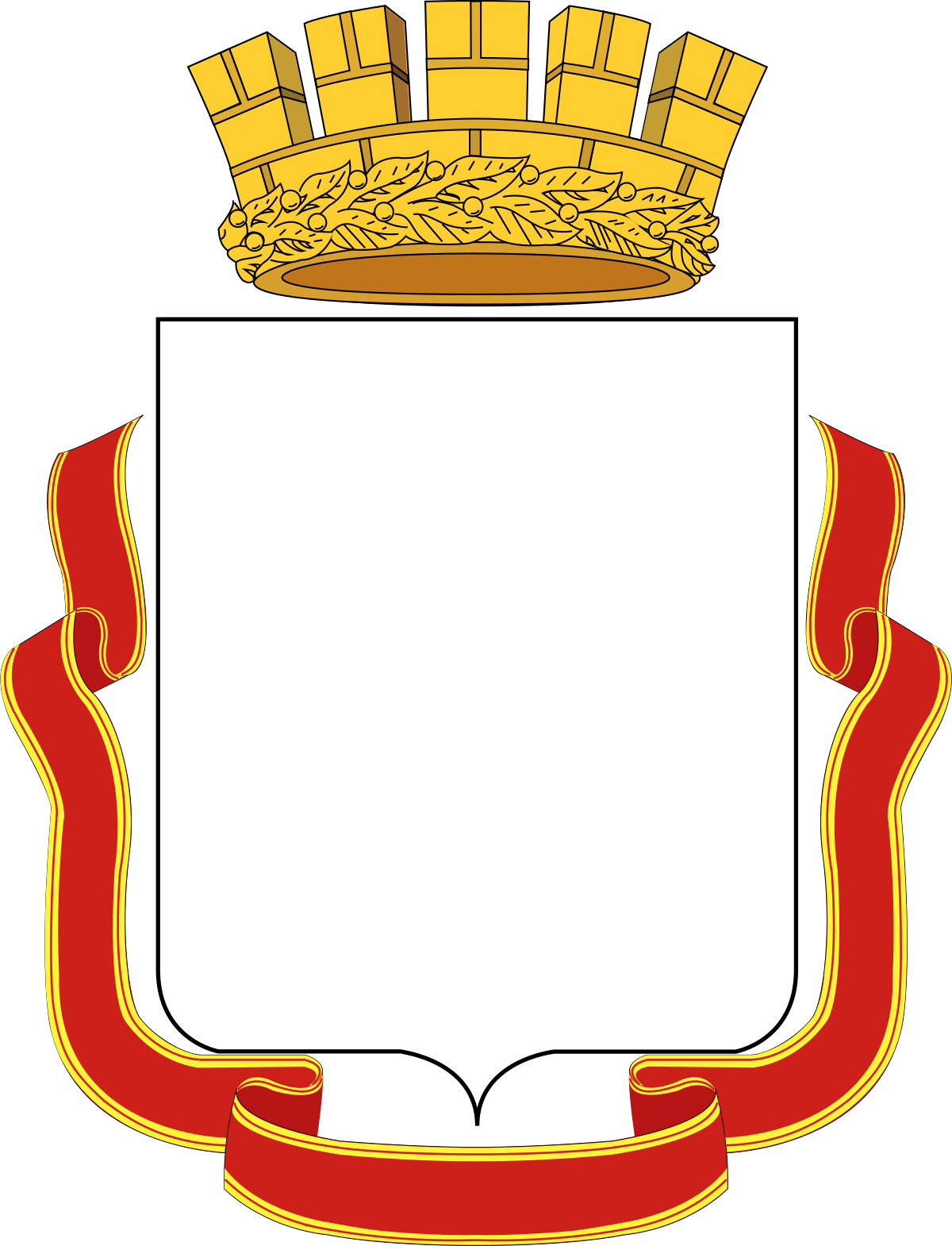 поместить герб области
поместить герб области
МИНИСТЕРСТВО СТРОИТЕЛЬСТВА  И ЖИЛИЩНО-КОММУНАЛЬНОГО ХОЗЯЙСТВА САРАТОВСКОЙ ОБЛАСТИ
МИНИСТЕРСТВО КУЛЬТУРЫ САРАТОВСКОЙ ОБЛАСТИ
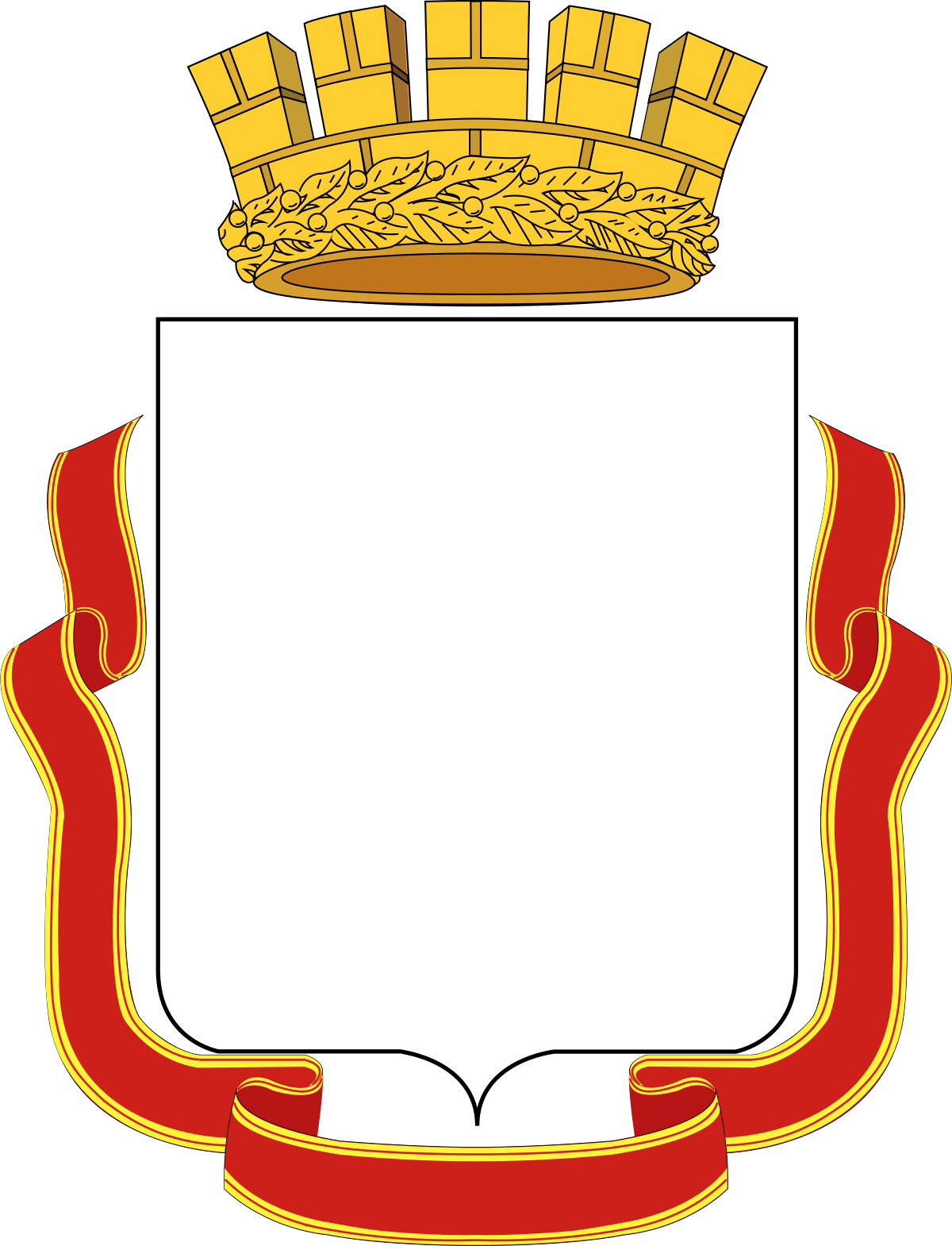 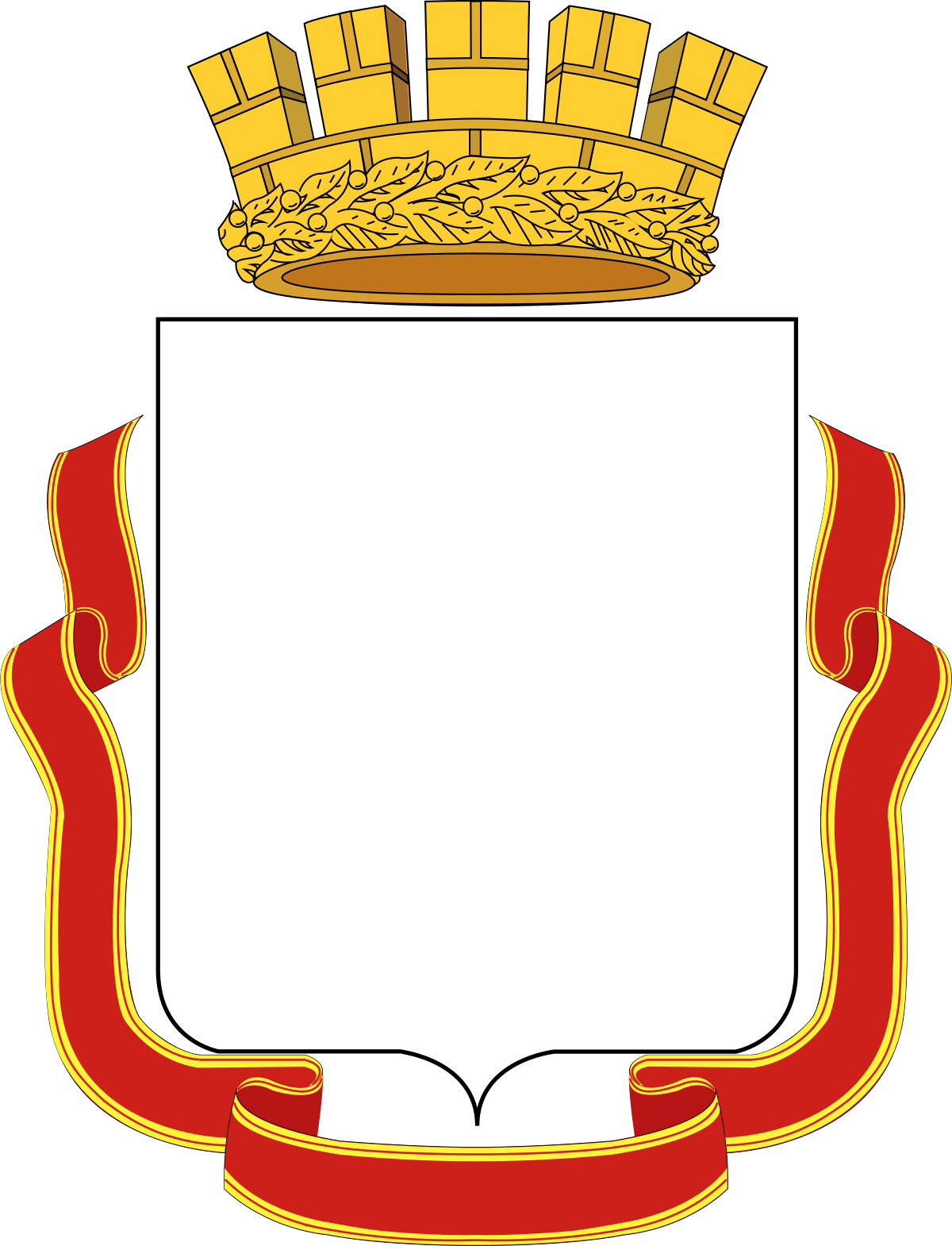 поместить герб области
поместить герб области
МИНИСТЕРСТВО ПРОМЫШЛЕННОСТИ И ЭНЕРГЕТИКИ САРАТОВСКОЙ ОБЛАСТИ
МИНИСТЕРСТВО ПРИРОДНЫХ РЕСУРСОВ И ЭКОЛОГИИ САРАТОВСКОЙ ОБЛАСТИ
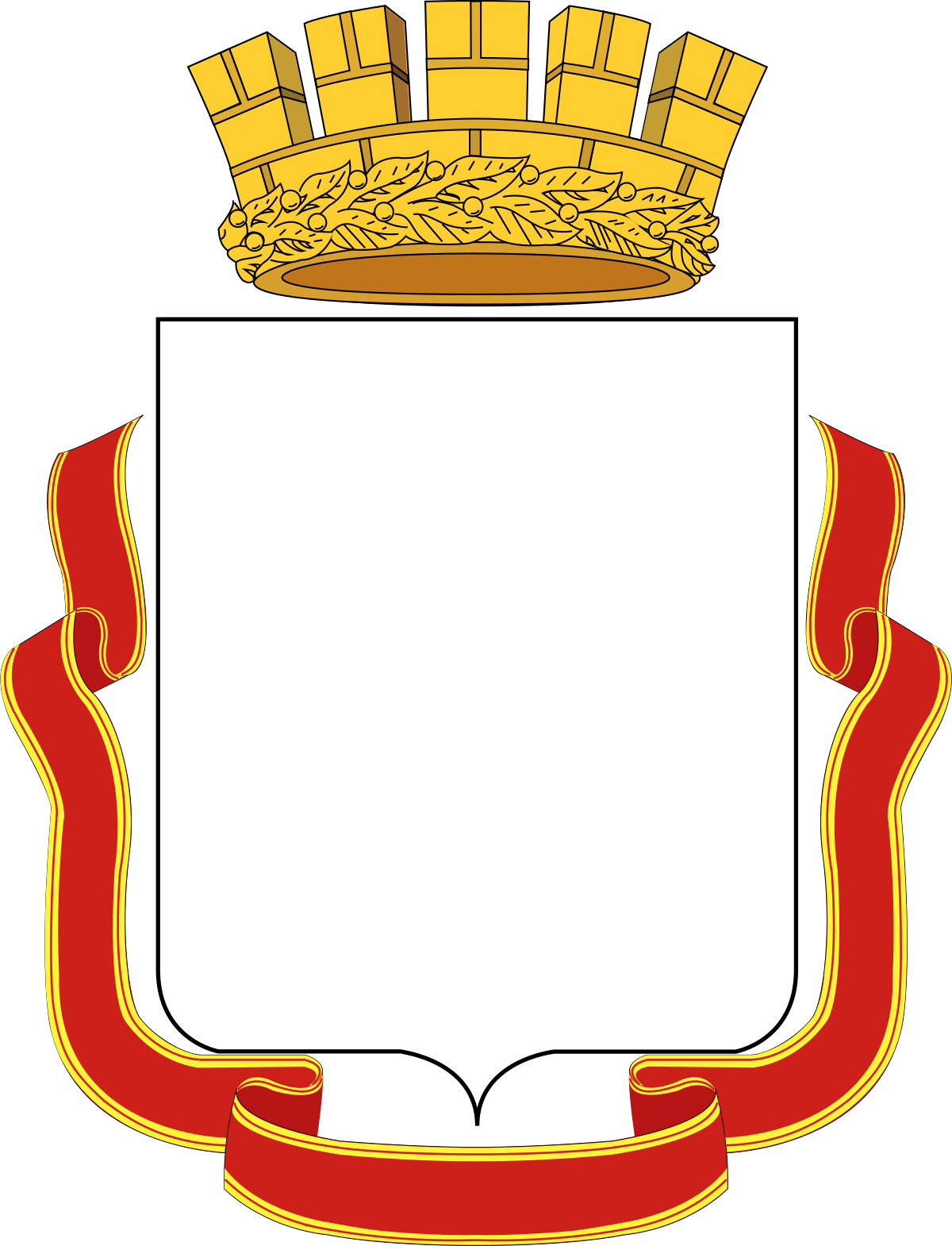 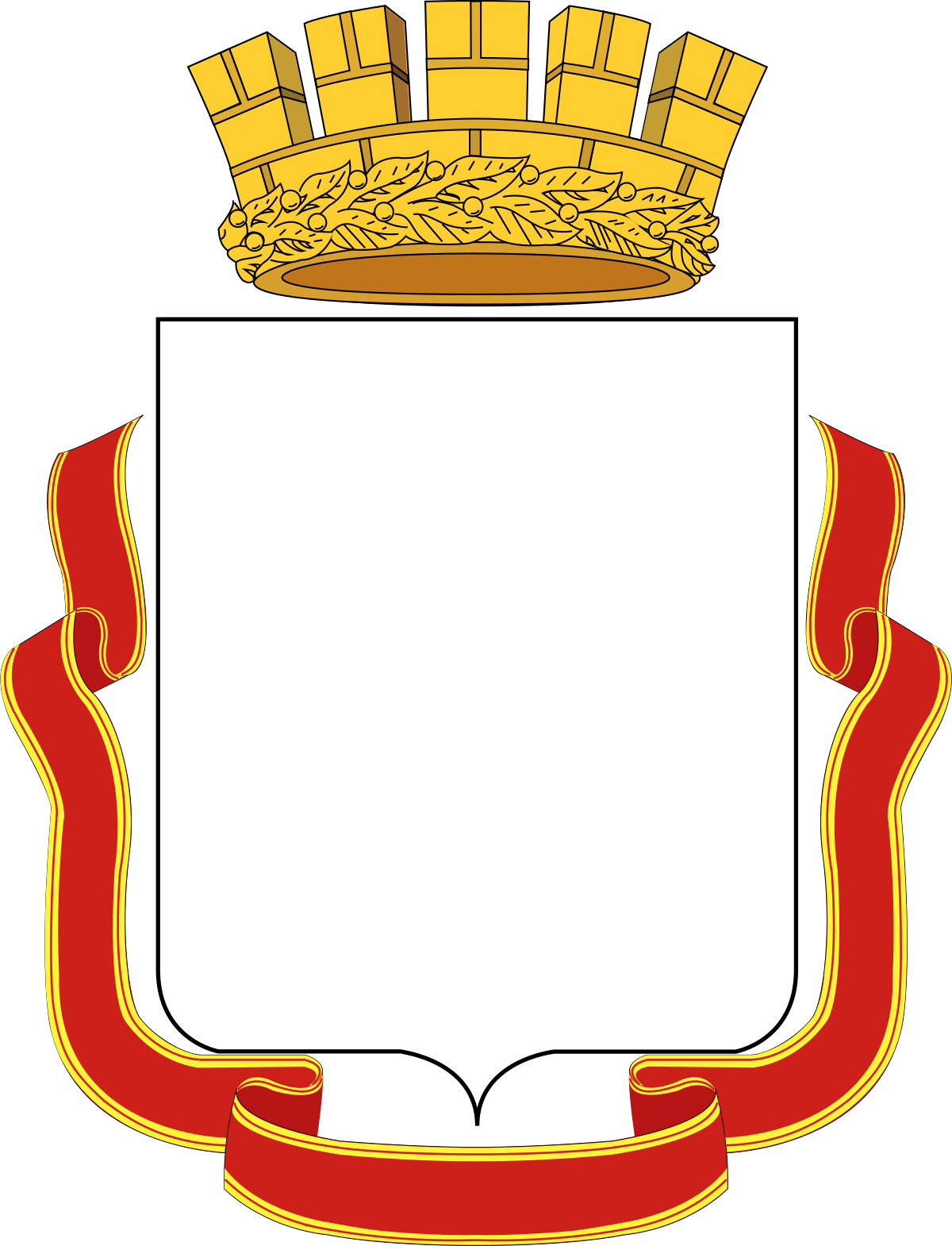 поместить герб области
поместить герб области
МИНИСТЕРСТВО ЦИФРОВОГО РАЗВИТИЯ              И СВЯЗИ САРАТОВСКОЙ ОБЛАСТИ
МИНИСТЕРСТВО СЕЛЬСКОГО ХОЗЯЙСТВА              САРАТОВСКОЙ ОБЛАСТИ
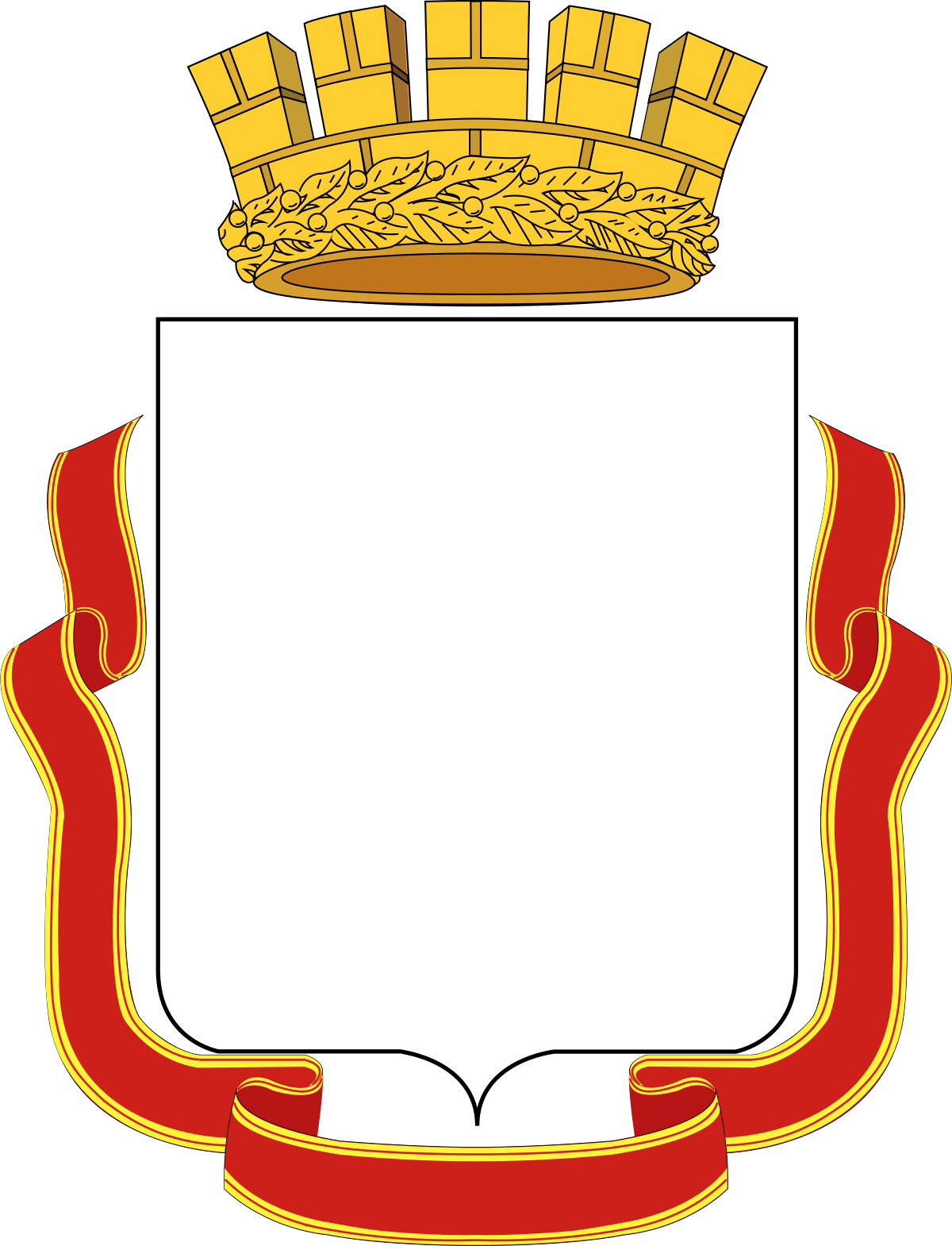 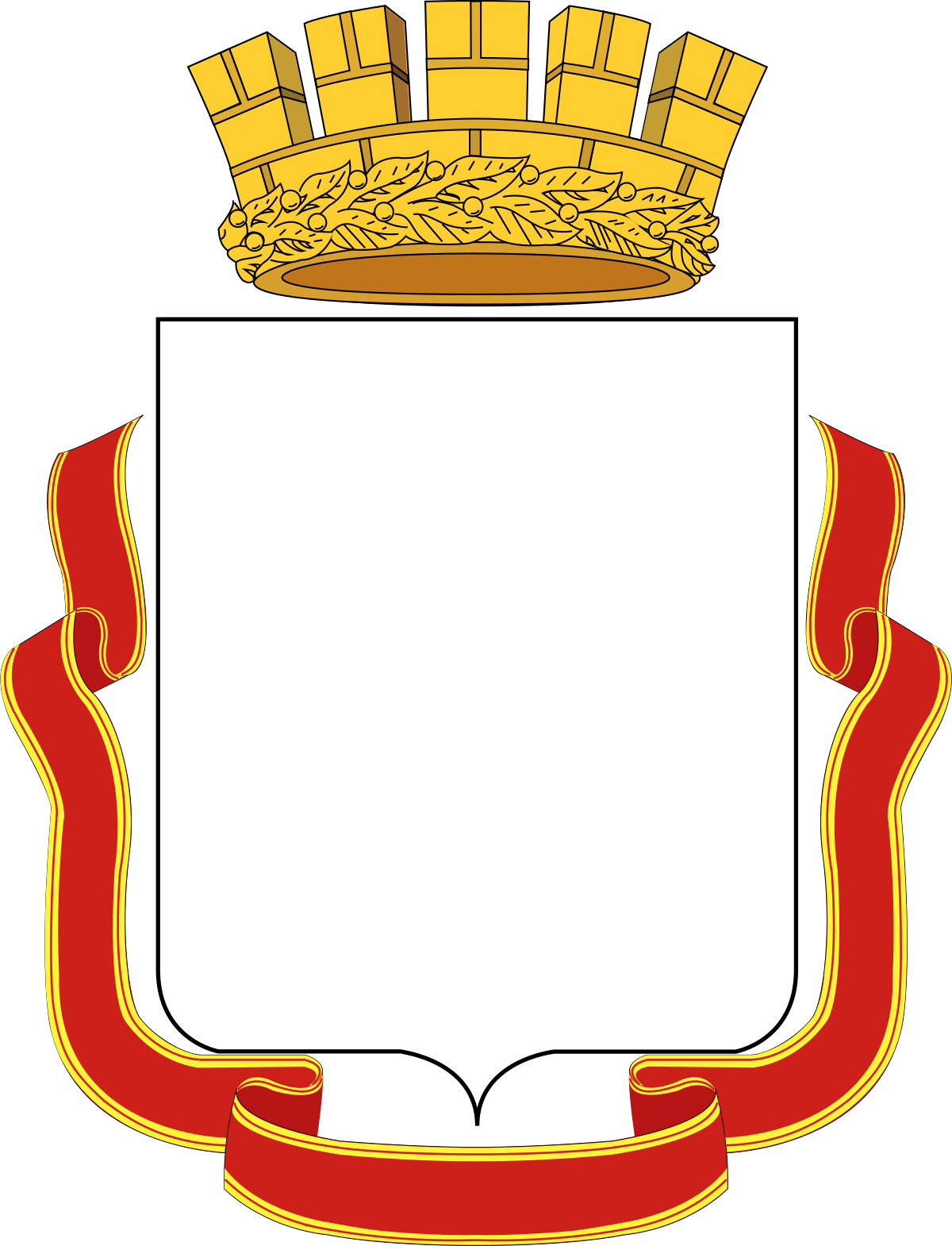 поместить герб области
поместить герб области
КОМИТЕТ ПО РЕАЛИЗАЦИИ ИНВЕСТИЦИОННЫХ ПРОЕКТОВ В СТРОИТЕЛЬСТВЕ САРАТОВСКОЙ ОБЛАСТИ
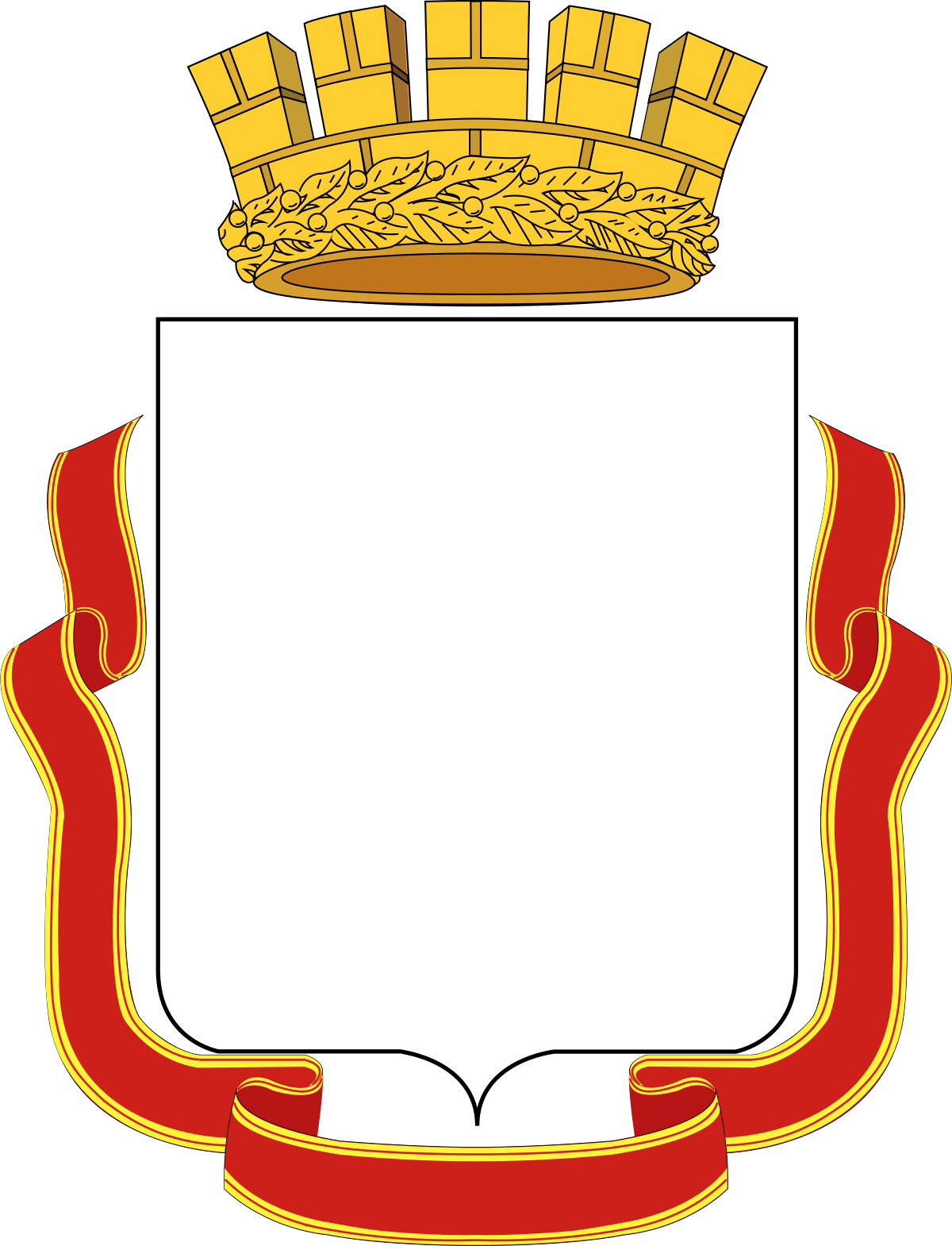 поместить герб области
ИНВЕСТИЦИОННЫЙ ПРОФИЛЬ МАРКСОВСКОГО МУНИЦИПАЛЬНОГО РАЙОНА
41
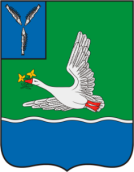 предложения по корректировке
ПРЕДЛОЖЕНИЯ ПО КОРРЕКТИРОВКЕ МЕР ФИНАНСОВОЙ   И ОРГАНИЗАЦИОННОЙ ПОДДЕРЖКИ ПРОЕКТОВ
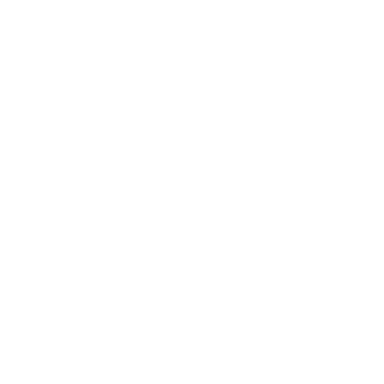 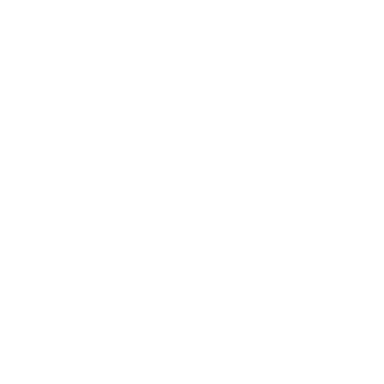 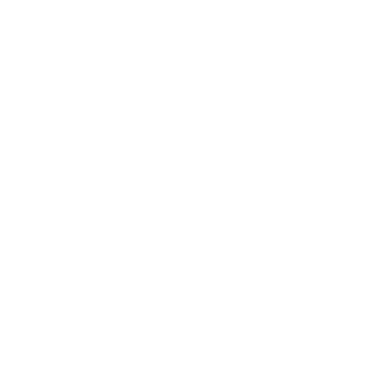 СОЗДАНИЕ ПРОЕКТНОГО 
ОФИСА, КОТОРЫЙ БУДЕТ 
ЗАНИМАТЬСЯ ОЦЕНКОЙ И ПРОРАБОТКОЙ 
ИНВЕСТИЦИОННЫХ 
ПРОЕКТОВ
АКТИВНАЯ ИНФОРМАЦИОННАЯ              И КОНСУЛЬТАЦИОННАЯ ПОДДЕРЖКА ПРЕДПРИНИМАТЕЛЕЙ
УМЕНЬШЕНИЕ КОЛИЧЕСТВА 
И СРОКОВ ПРОЦЕДУР, 
НЕОБХОДИМЫХ 
ДЛЯ ПОЛУЧЕНИЯ 
ИНВЕСТИЦИОННОЙ 
ПЛОЩАДКИ
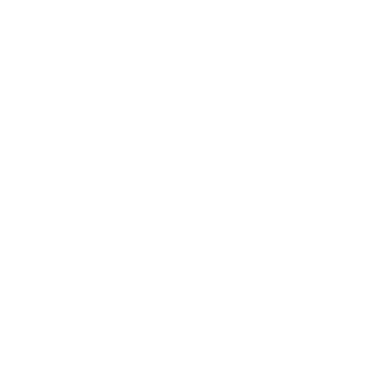 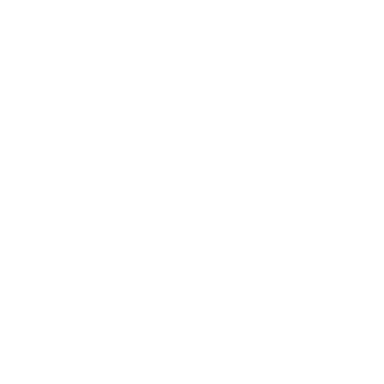 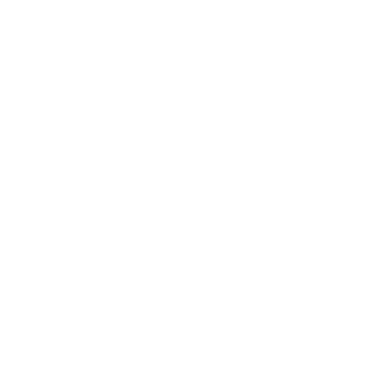 УМЕНЬШЕНИЕ КОЛИЧЕСТВА БЮРОКРАТИЧЕСКИХ ПРОЦЕДУР                           ДЛЯ ПОЛУЧЕНИЯ МЕР ПОДДЕРЖКИ
ПЕРЕНОС ПРОЦЕДУР               В ЭЛЕКТРОННЫЙ ВИД                          ДЛЯ СОКРАЩЕНИЯ ВРЕМЕННЫХ ИЗДЕРЖЕК
СНИЖЕНИЕ НАЛОГОВЫХ СТАВОК ДЛЯ МСП
ИНВЕСТИЦИОННЫЙ ПРОФИЛЬ МАРКСОВСКОГО МУНИЦИПАЛЬНОГО РАЙОНА
42
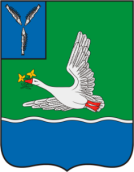 образ будущего
ОБРАЗ БУДУЩЕГО
ЭФФЕКТИВНАЯ РАБОТА С ИНВЕСТОРАМИ
СОЦИАЛЬНАЯ ИНФРАСТРУКТУРА
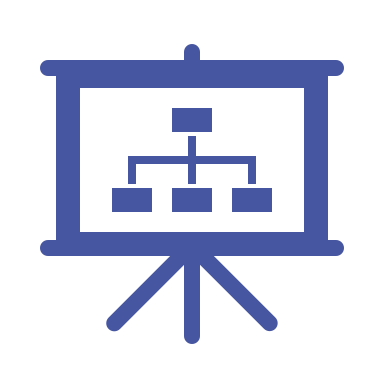 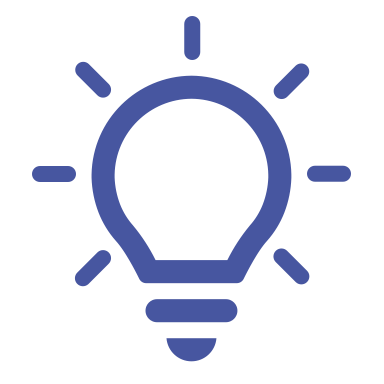 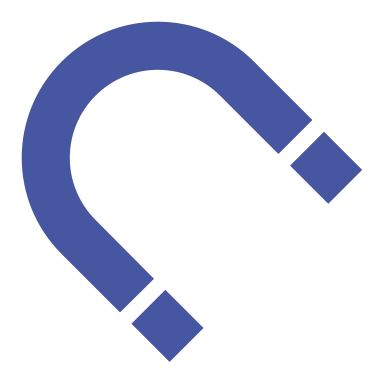 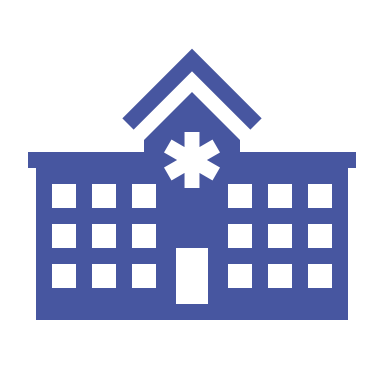 создана дорожная карта         по работе с инвесторами
создан проектный офис, осуществляющий поддержку инвесторов
Запущены новые спортивные кружки
улучшена работа учреждений здравоохранения                       и сокращено число жалоб        от населения
Проведена модернизация инженерной инфраструктуры , увеличена протяженность дорог  с твердым покрытием
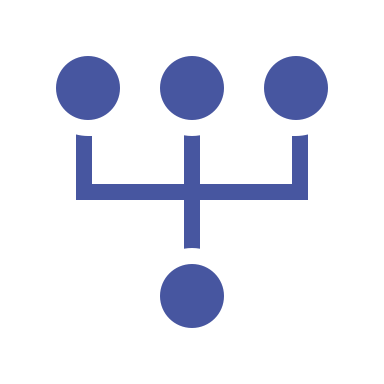 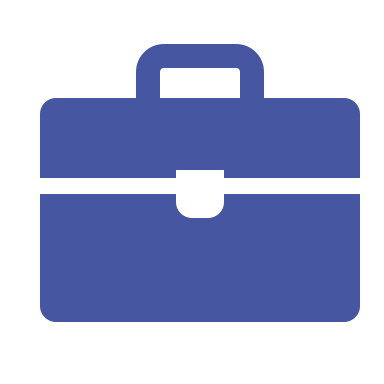 100% компаний знакомы 
с инвестиционным уполномоченным
50% компаний реализует инвестиционные проекты
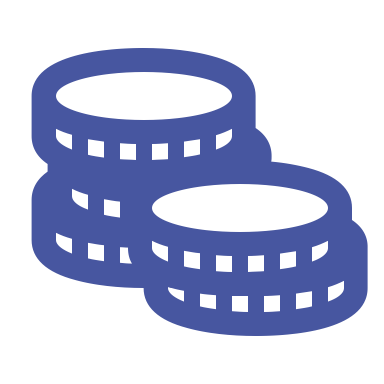 РАЗВИТИЕ ПРЕДПРИНИМАТЕЛЬСТВА
РАЗВИТИЕ ТУРИЗМА
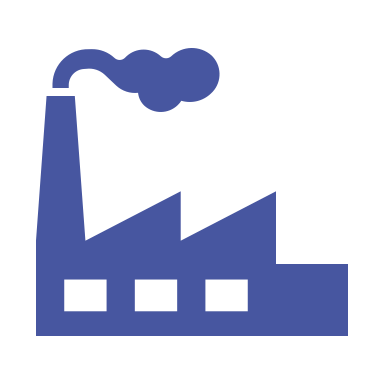 открыт центр поддержки МСП
открыты новые туристические  тропы и маршруты
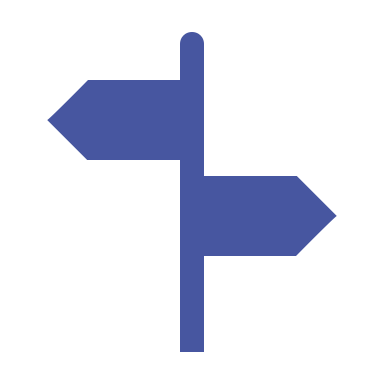 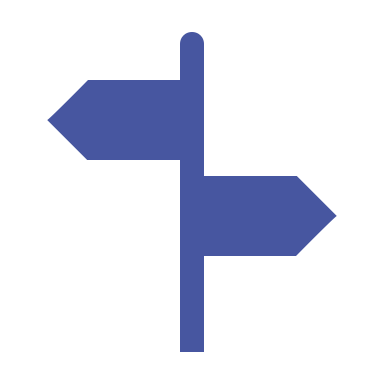 наличие развитой туристической инфраструктуры
осуществляется стабильная поддержка предпринимателей
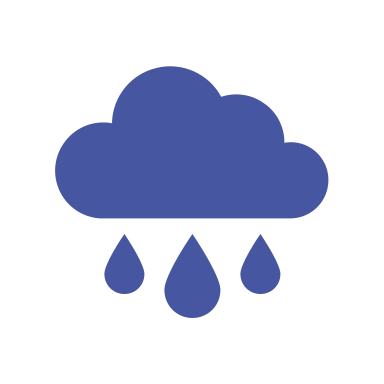 ИНВЕСТИЦИОННЫЙ ПРОФИЛЬ МАРКСОВСКОГО МУНИЦИПАЛЬНОГО РАЙОНА
43
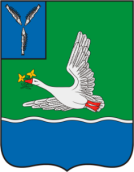 методология разработки
МЕТОДОЛОГИЯ РАЗРАБОТКИ
ИНВЕСТИЦИОННОГО ПРОФИЛЯ
АНАЛИЗ СОБРАННОЙ 
ИНФОРМАЦИИ
ПРЕДЛОЖЕНИЯ 
ПО ДАЛЬНЕЙШЕМУ 
РАЗВИТИЮ РАЙОНА
СБОР ИНФОРМАЦИИ
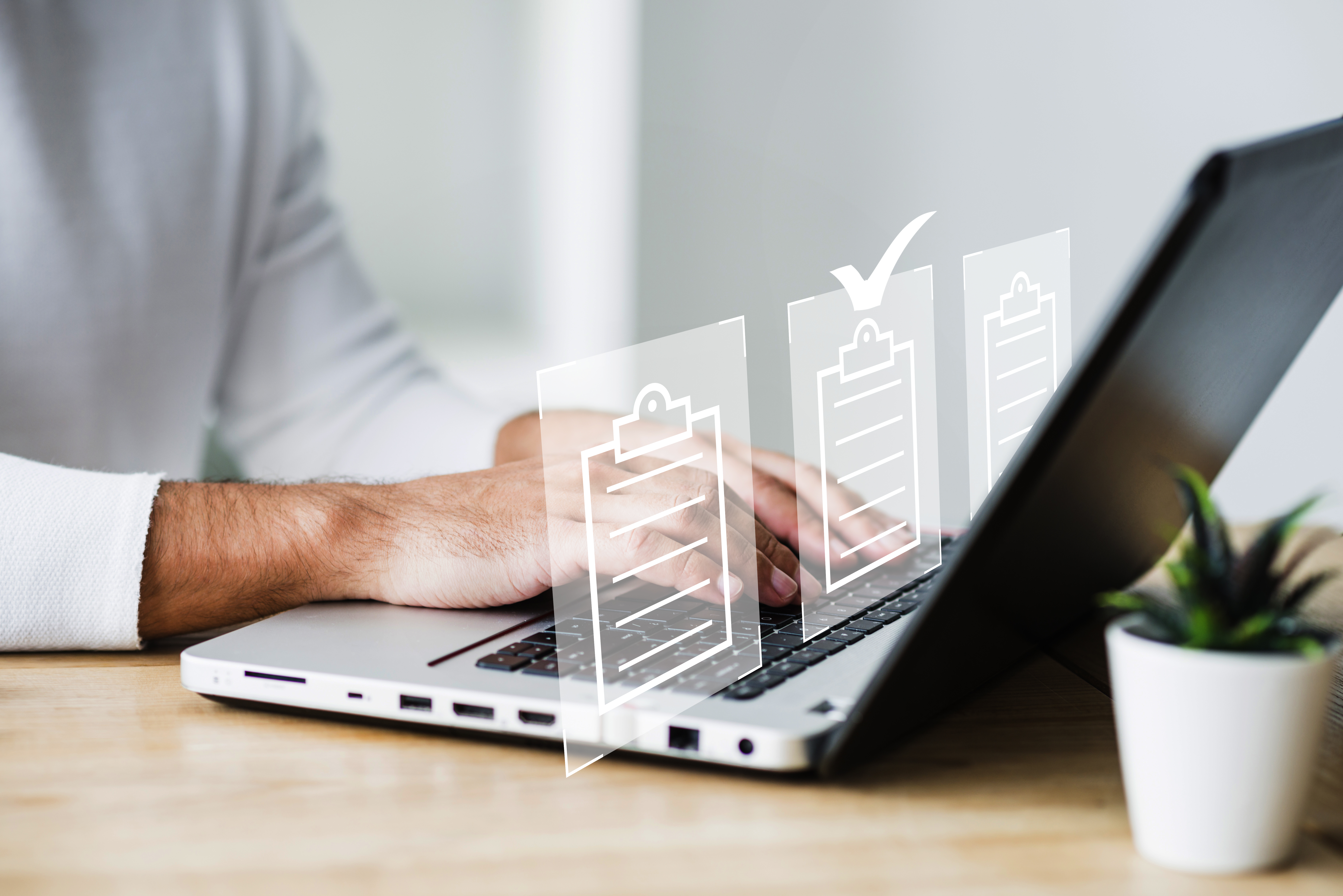 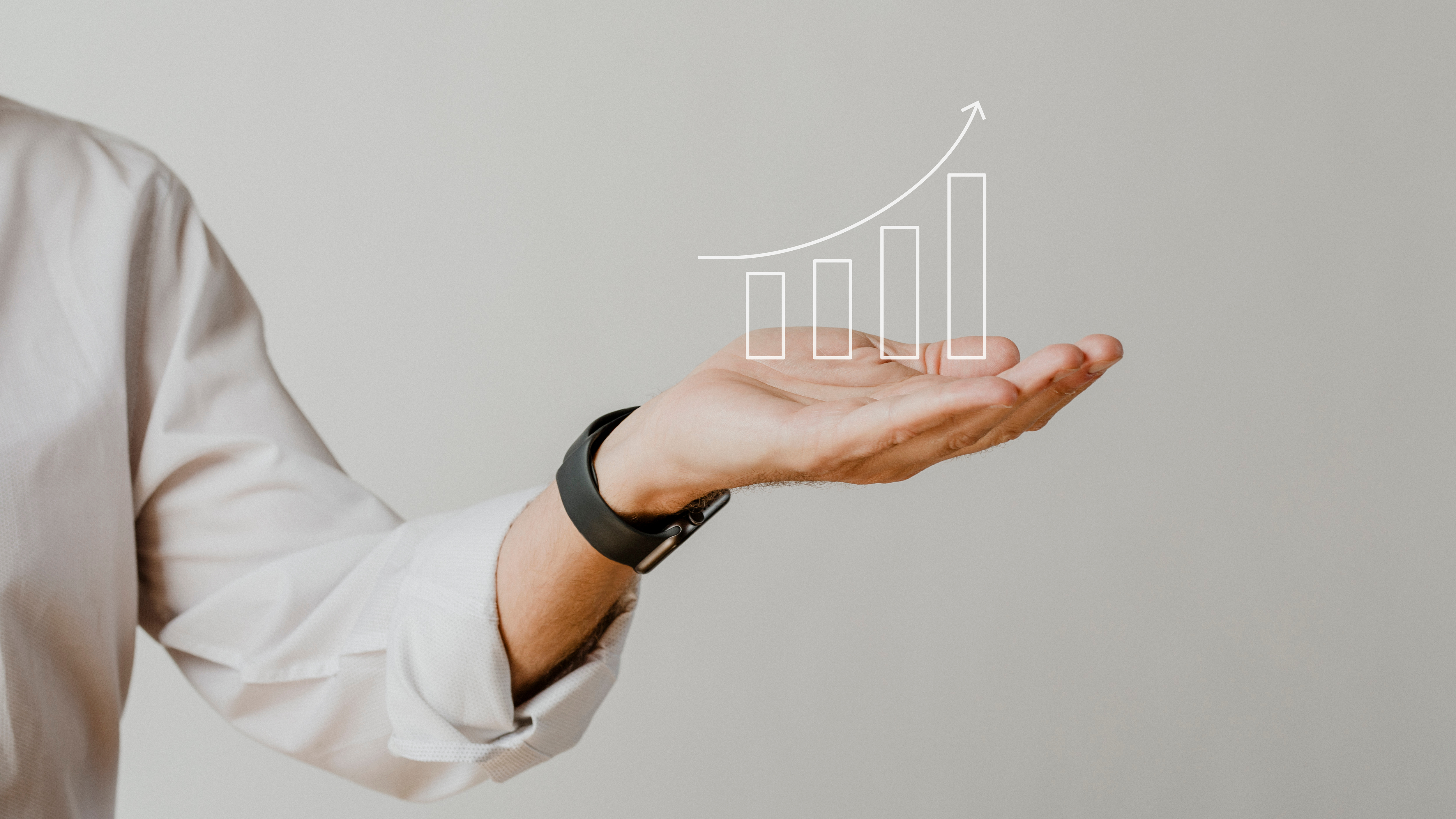 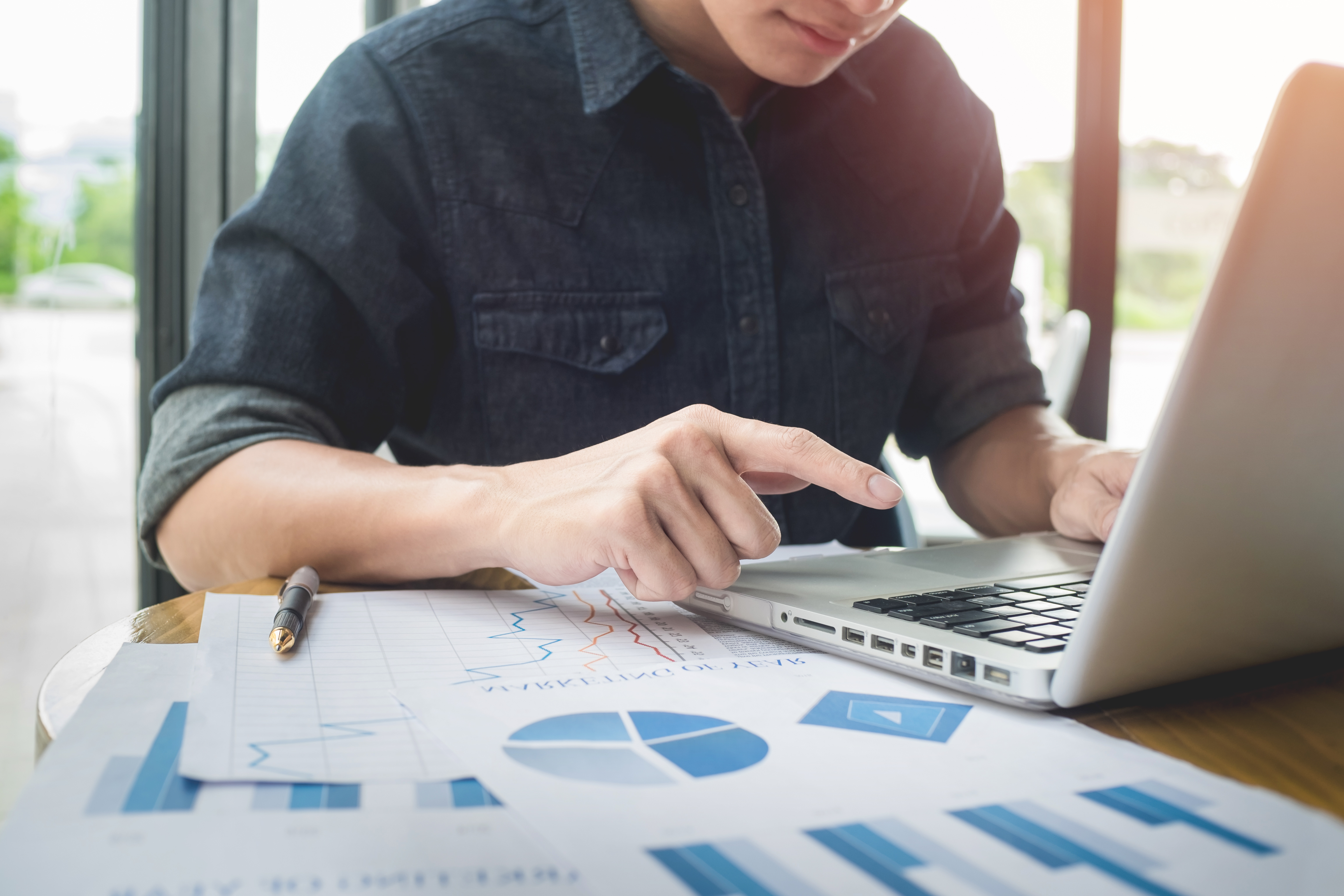 ИНВЕСТИЦИОННЫЙ ПРОФИЛЬ МАРКСОВСКОГО МУНИЦИПАЛЬНОГО РАЙОНА
44
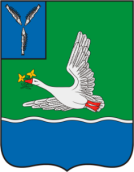 методология разработки
МЕТОДОЛОГИЯ РАЗРАБОТКИ
ИНВЕСТИЦИОННОГО ПРОФИЛЯ
СБОР ИНФОРМАЦИИ
ИЗ ОТКРЫТЫХ
ИСТОЧНИКОВ
НАПРЯМУЮ 
У ПРЕДСТАВИТЕЛЕЙ БИЗНЕСА
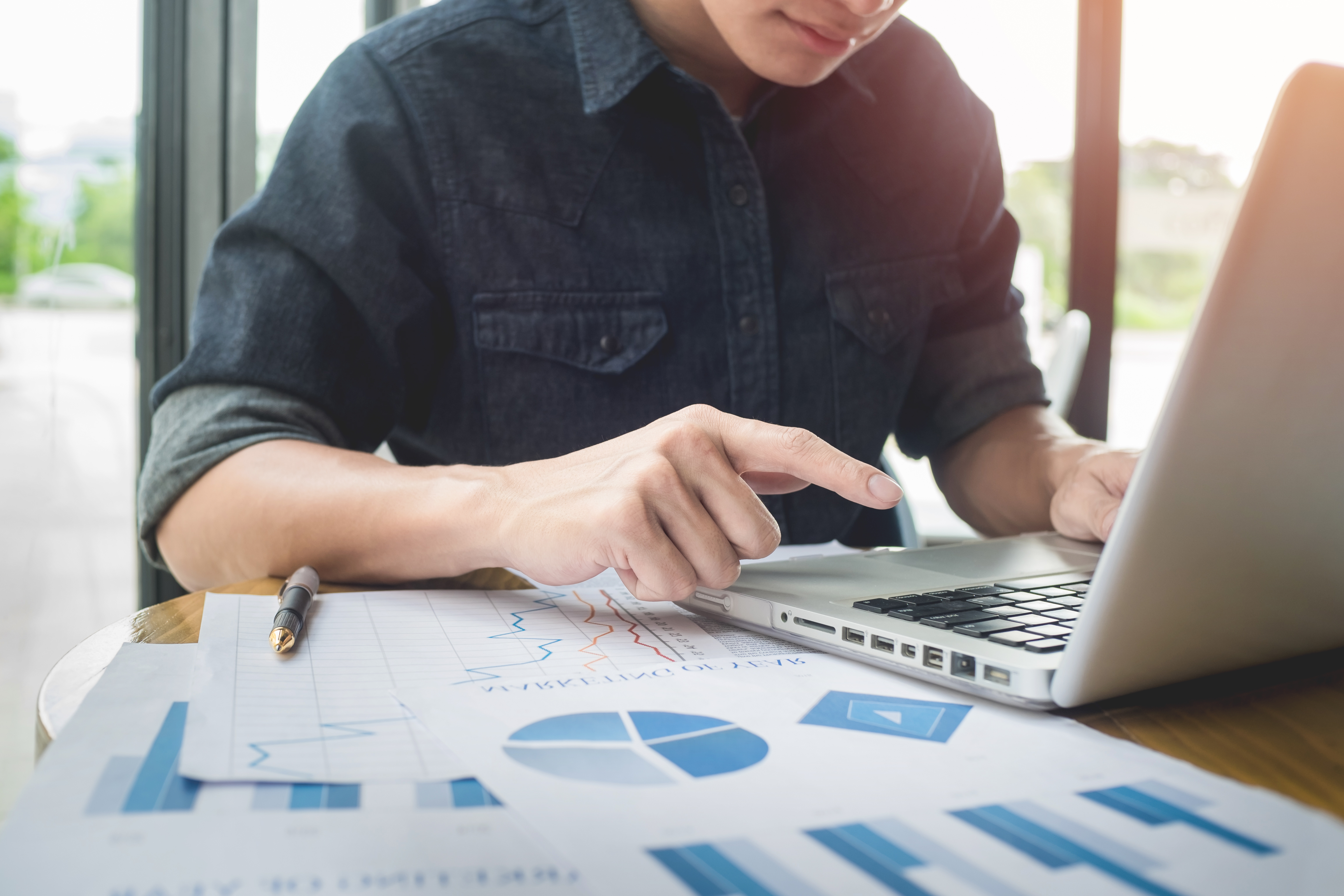 Данные официальной статистики 
(САРАТОВСТАТ)
Запрос социально-экономических 
и других показателей у представителей бизнес-сообщества
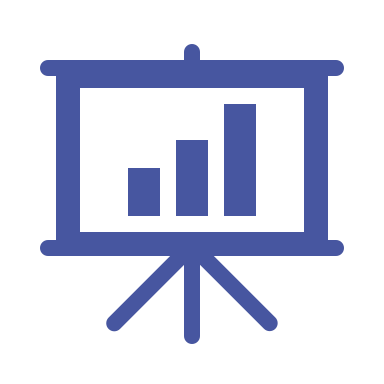 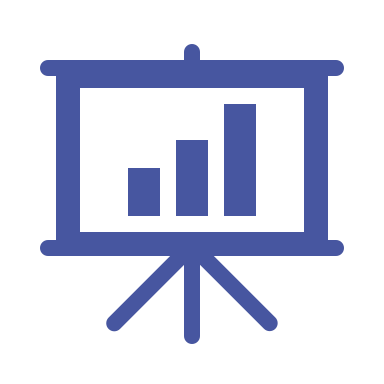 Исследования, статьи, рейтинги и  прочие работы на тему инвестиционной и привлекательности авторитетных издании (АСИ. Корпорация развития СО, Министерство инвестиционной политики СО)
Очное интервью с представителями 
бизнеса
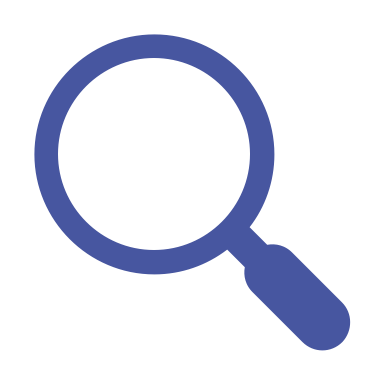 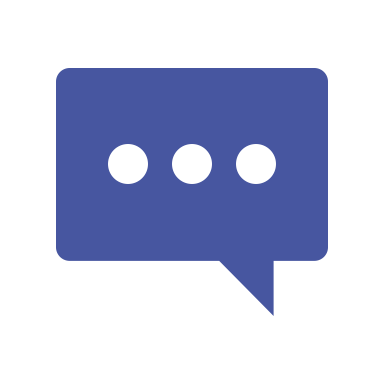 Очное интервью с представителями 
крупнейших компаний
Сайт Марксовского МР: https://marksadm.ru/ 
Инвестиционный портал: https://marxinvest.ru/
Газета «Воложка»
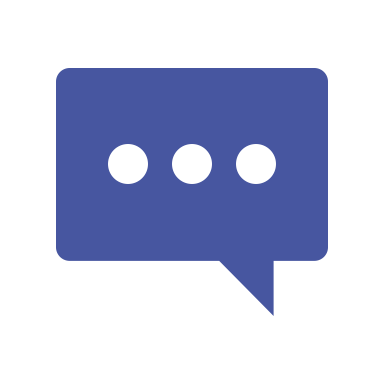 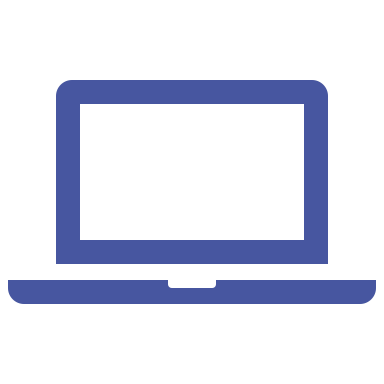 Онлайн-опрос 
местных компаний
Интернет сообщества                  местного населения в популярных социальных сетях 
(Вконтакте, Одноклассники)
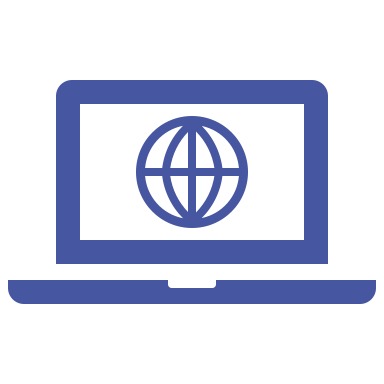 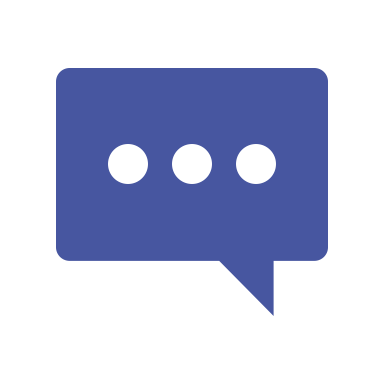 Российское агентство международной информации «РИА Новости»
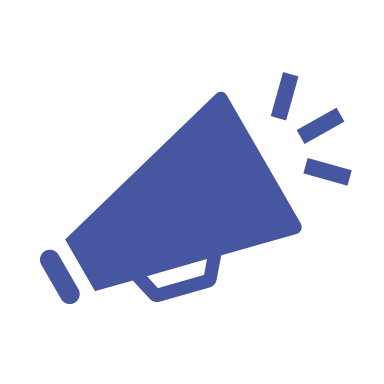 ИНВЕСТИЦИОННЫЙ ПРОФИЛЬ МАРКСОВСКОГО МУНИЦИПАЛЬНОГО РАЙОНА
45
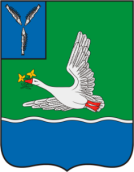 методология разработки
МЕТОДОЛОГИЯ РАЗРАБОТКИ
ИНВЕСТИЦИОННОГО ПРОФИЛЯ
АНАЛИЗ СОБРАННОЙ 
ИНФОРМАЦИИ
SWОТ-АНАЛИЗ
Анализ внутренней и внешней среды
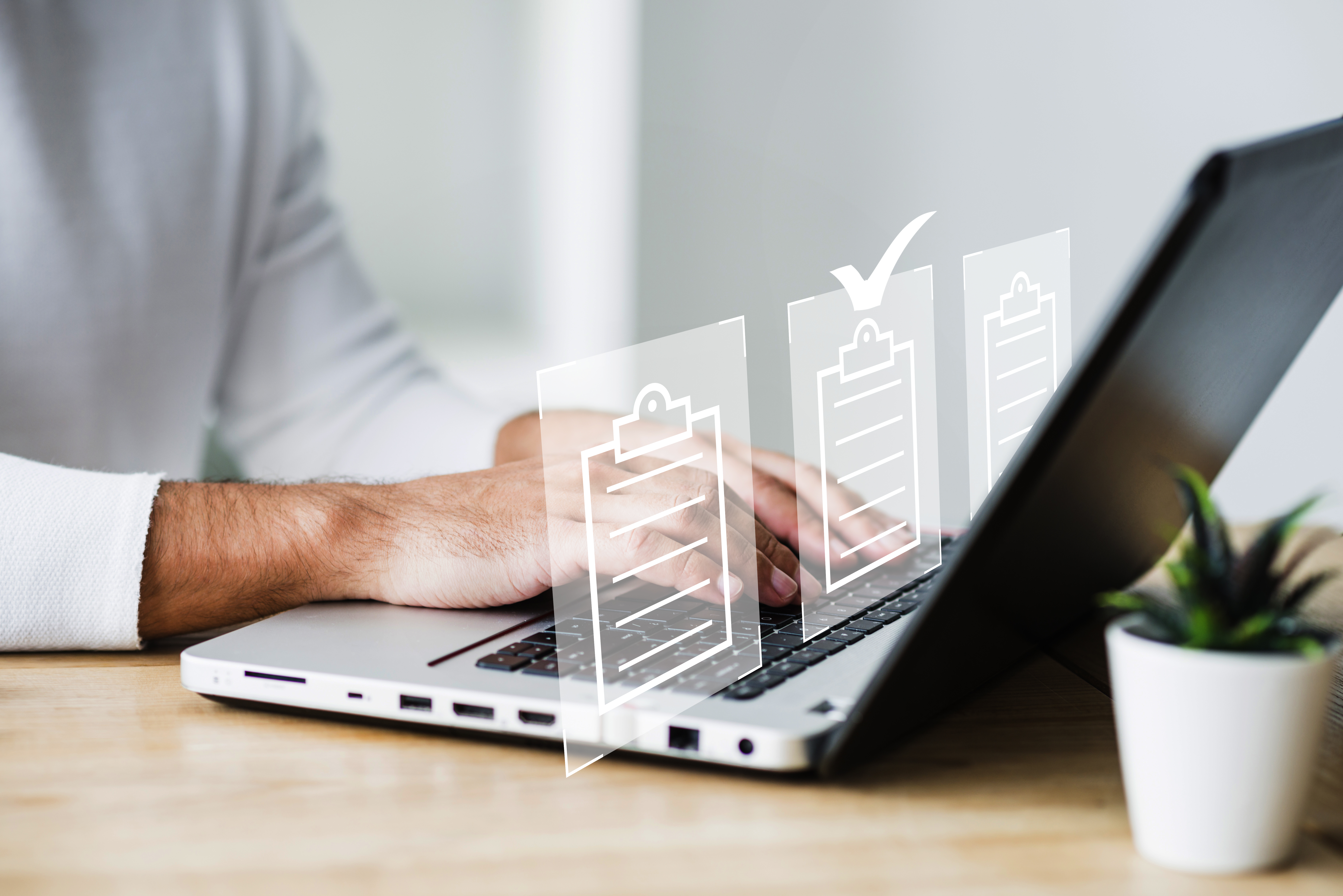 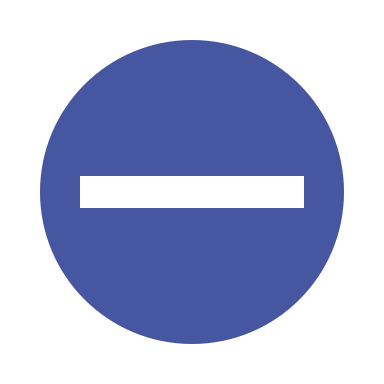 Разделения факторов на сильные  и слабые стороны, возможности  и угрозы
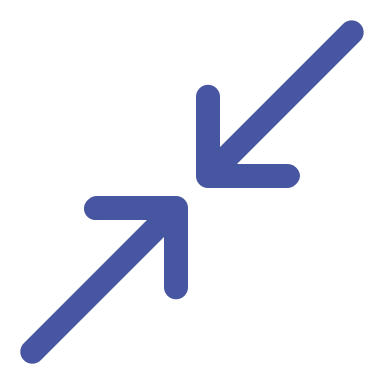 Выявление важнейших факторов
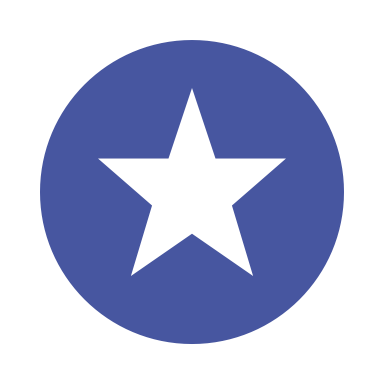 Нахождение влияния одних факторов на другие и какую выгоду МО может от них получить
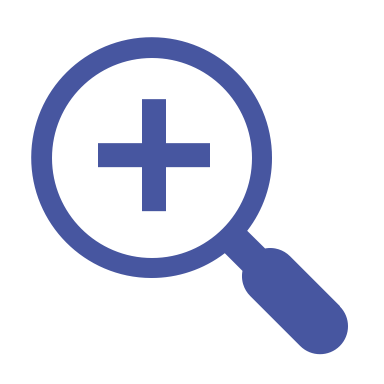 Формирование стратегии  для укрепления позиций МО
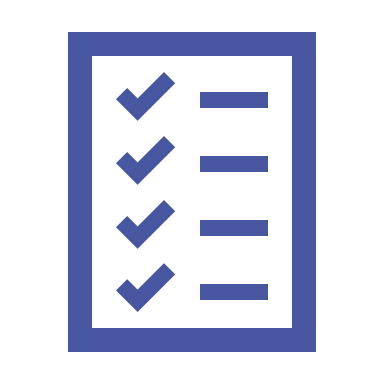 ИНВЕСТИЦИОННЫЙ ПРОФИЛЬ МАРКСОВКОГО МУНИЦИПАЛЬНОГО РАЙОНА
46
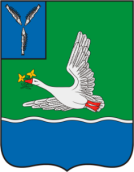 методология разработки
МЕТОДОЛОГИЯ РАЗРАБОТКИ
ИНВЕСТИЦИОННОГО ПРОФИЛЯ
ПРЕДЛОЖЕНИЯ 
ПО ДАЛЬНЕЙШЕМУ 
РАЗВИТИЮ
РЕАЛИЗАЦИЯ ИНВЕСТИЦИОННЫХ ПРОЕКТОВ
РЕШЕНИЕ 
ТЕКУЩИХ ПРОБЛЕМ
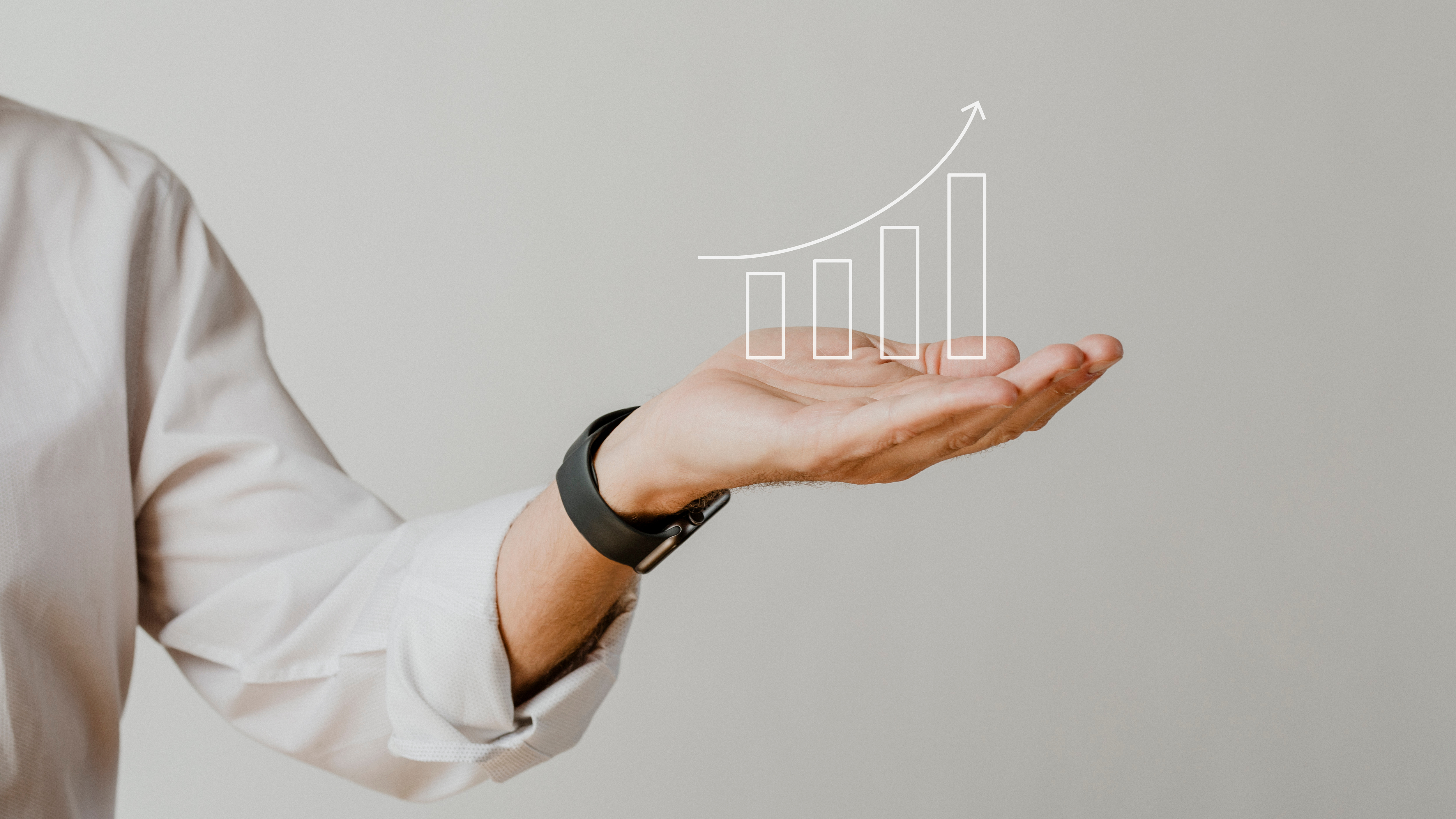 Описание текущих проектов на территории Марксовского муниципального района
Выявление проблемных зон 
и слабых сторон района
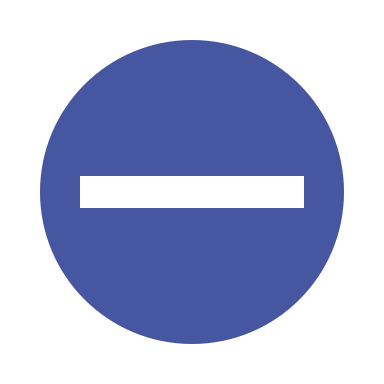 Формирование предложений 
по улучшению текущей ситуации              в Марксовском муниципальном  районе
Формирование предложений 
по улучшению текущей ситуации              в районе
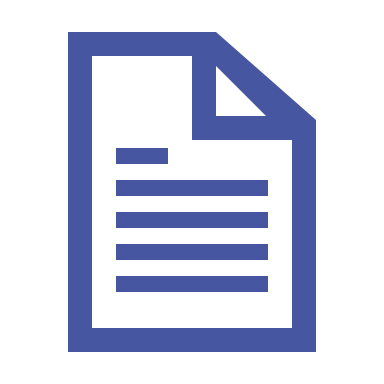 ИНВЕСТИЦИОННЫЙ ПРОФИЛЬ МАРКСОВСКОГО МУНИЦИПАЛЬНОГО РАЙОНА
47
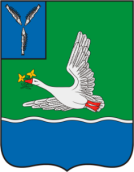 направление сбора информации
НАПРАВЛЕНИЯ СБОРА ИНФОРМАЦИИ
АДМИНИСТРАЦИЯ
(ИНТЕРВЬЮ)
БИЗНЕС
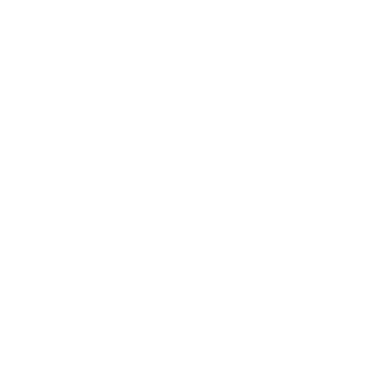 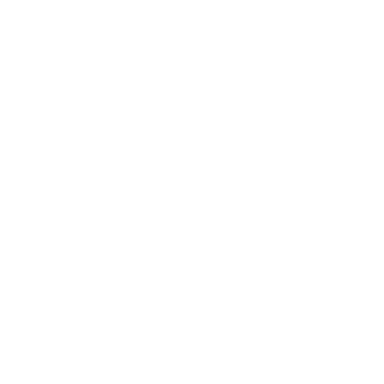 ОЧНОЕ 
ИНТЕРВЬЮ
АНОНИМНЫЙ 
ОНЛАЙН ОПРОС
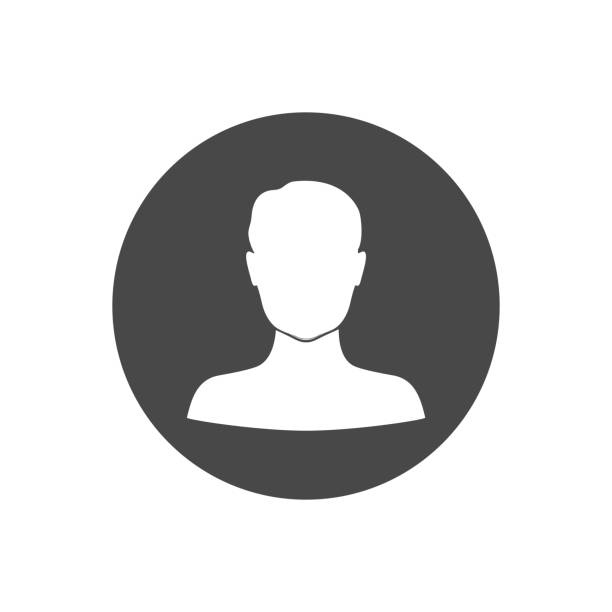 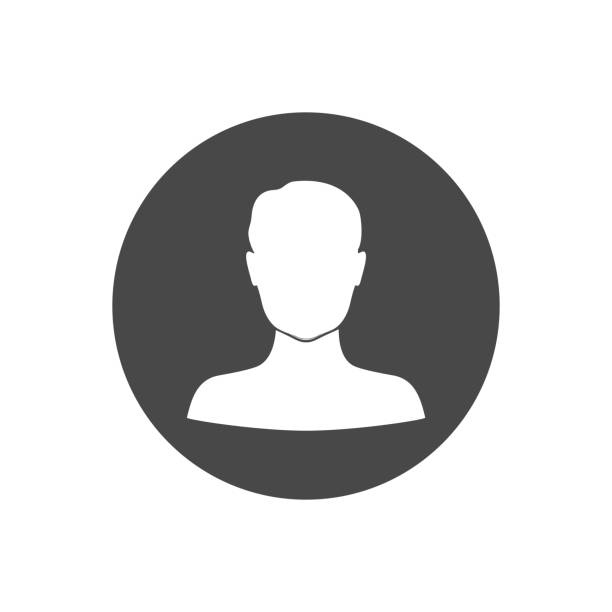 13
ООО «НПФ «Моссар»

ИП Ключников А.А.

ООО «Яблоневый сад»

АО ПЗ «Трудовой»

АО ПЗ «Мелиоратор»
компаний
3 крупные

4 средние

6 малые
Актаев А.Ж.
Солдатова В.В.
Заместитель главы 
администрации Марксовского муниципального района (инвестиционный уполномоченный)
Начальник управления экономического развития и торговли администрации Марксовского муниципального района
Выявление административных проблем                     и сильных сторон развития района
Выявление важнейших проблем и преимуществ района, а также потребностей бизнеса
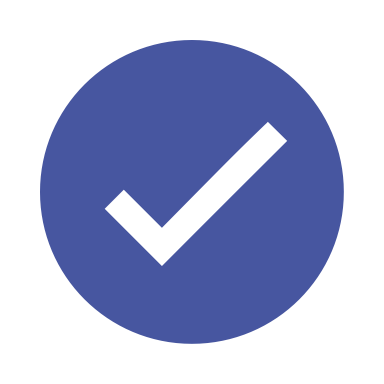 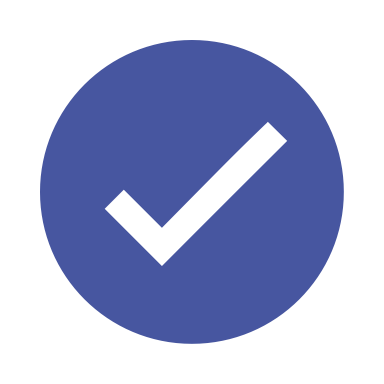 ИНВЕСТИЦИОННЫЙ ПРОФИЛЬ МАРКСОВСКОГО МУНИЦИПАЛЬНОГО РАЙОНА
48
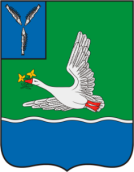 выборка компаний
ВЫБОРКА КОМПАНИЙ
ДЛЯ ОНЛАЙН-ОПРОСА
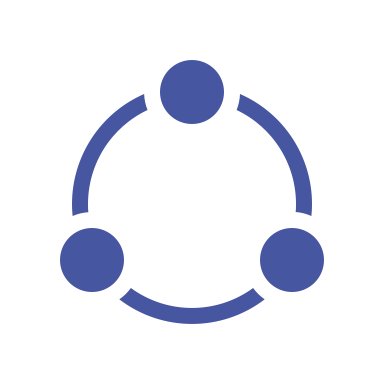 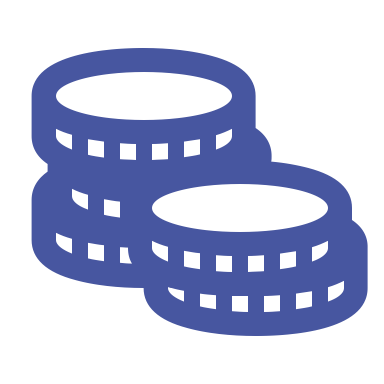 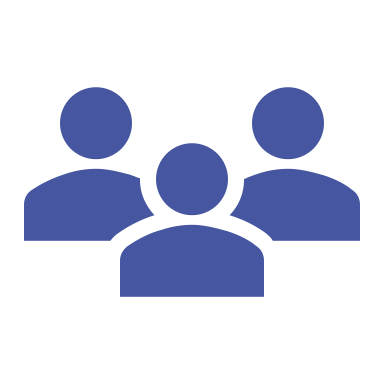 СЕГМЕНТ 
(ОБЪЁМ ВЫРУЧКИ)
КОЛИЧЕСТВО 
СОТРУДНИКОВ
ОТРАСЛЬ
ИНВЕСТИЦИОННЫЙ ПРОФИЛЬ МАРКСОВСКОГО МУНИЦИПАЛЬНОГО РАЙОНА
49
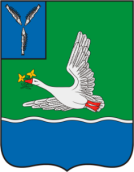 анализ опроса бизнеса
АНАЛИЗ ОПРОСА БИЗНЕСА
ОСНОВНЫЕ ПРОБЛЕМЫ ПРИ РЕАЛИЗАЦИИ ИНВЕСТИЦИОННОГО ПРОЕКТА
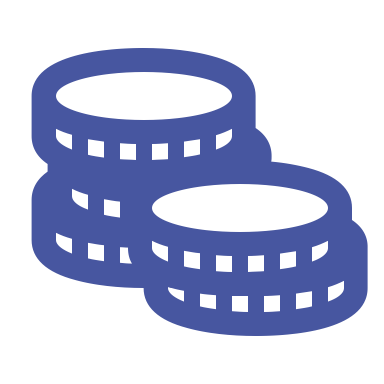 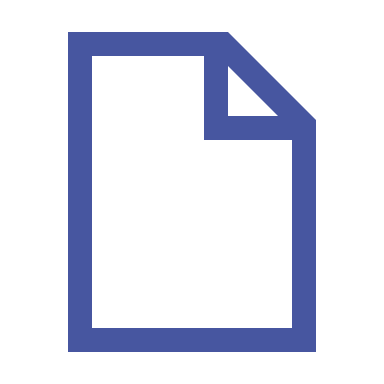 РЕАЛИЗОВАЛИ 
ИНВЕСТИЦИОННЫЕ ПРОЕКТЫ
31%
43%
компаний отмечают сложности с оформлением документов
компаний отмечают финансовые трудности, необходимость использования заёмных средств для развития бизнеса
38%
компаний в выборке
большое количество документов              и требуемых разрешений
ИНВЕСТИЦИОННЫЙ ПРОФИЛЬ МАРКСОВСКОГО МУНИЦИПАЛЬНОГО РАЙОНА
50
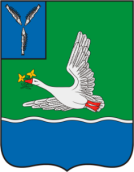 анализ опроса бизнеса
АНАЛИЗ ОПРОСА БИЗНЕСА
ВОЗМОЖНЫЕ РЕШЕНИЯ ПРОБЛЕМ
ПО МНЕНИЮ ПРЕДСТАВИТЕЛЕЙ ОПРОШЕННЫХ КОМПАНИЙ НЕОБХОДИМЫ СЛЕДУЮЩИЕ МЕРЫ ПОДДЕРЖКИ
90,1%
предпринимателей отмечают,  
что для более активного развития района необходимо улучшение транспортной и инженерной инфраструктуры
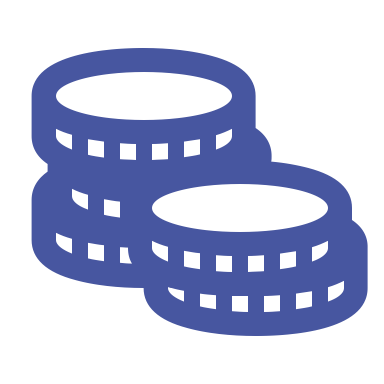 72%
налоговые льготы
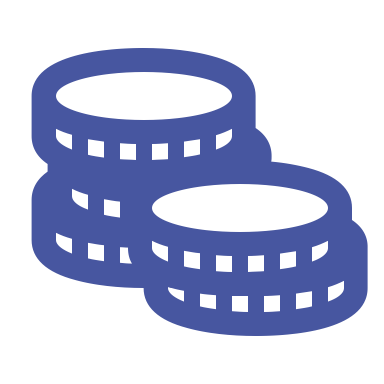 30%
гранты
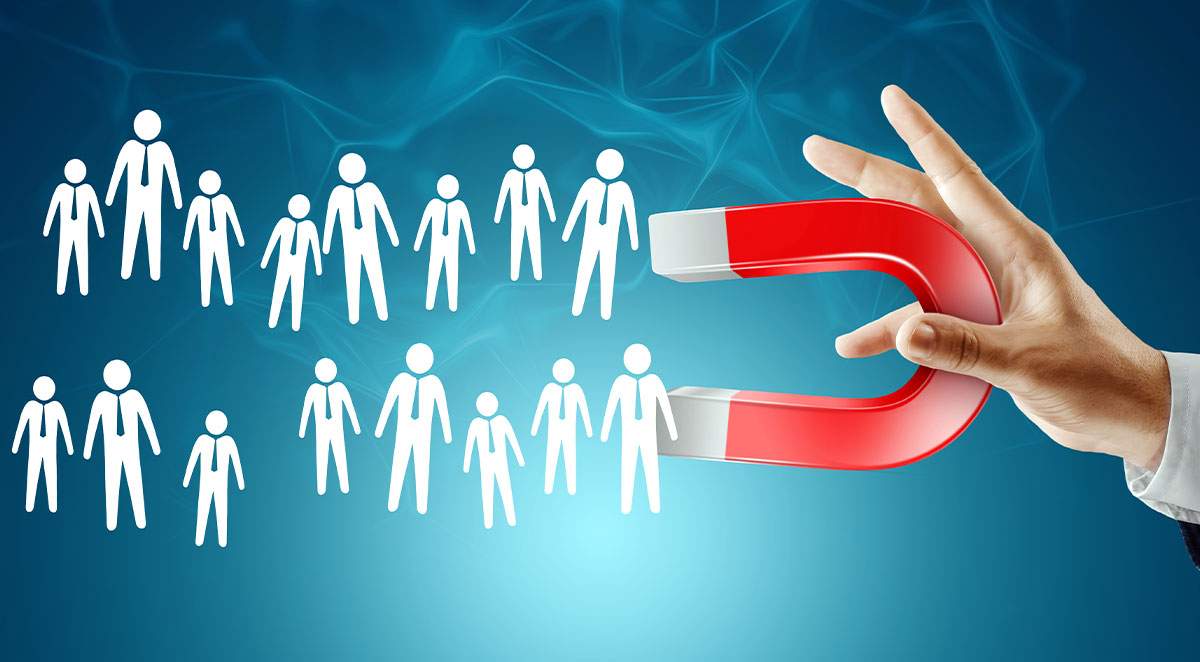 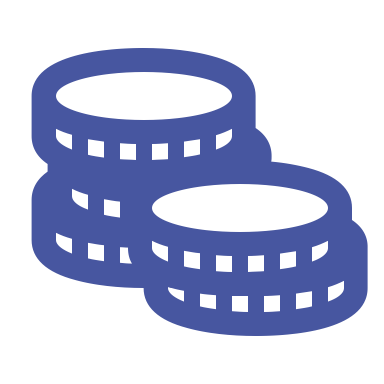 65%
субсидирование
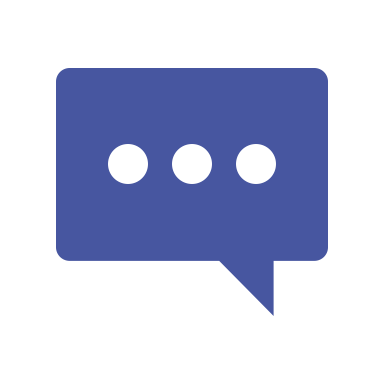 21%
консультационная поддержка
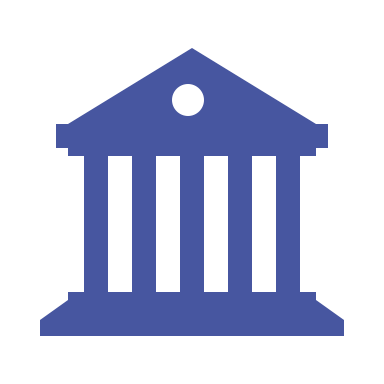 повышение доступности существующих мер поддержки
42%
ИНВЕСТИЦИОННЫЙ ПРОФИЛЬ МАРКСОВСКОГО МУНИЦИПАЛЬНОГО РАЙОНА
51
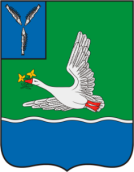 анализ опроса бизнеса
АНАЛИЗ ОПРОСА БИЗНЕСА
ВЗАИМОДЕЙСТВИЕ С АДМИНИСТРАЦИЕЙ
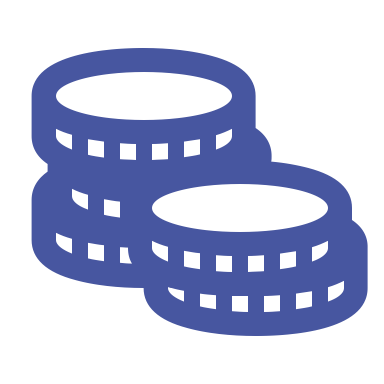 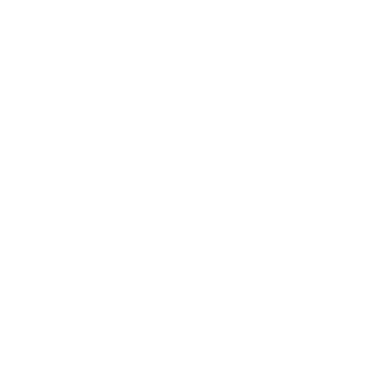 ВЗАИМОДЕЙСТВИЕ                                           С АДМИНИСТРАЦИЕЙ
30,6%
21,5%
компаний-респондентов
получали государственную финансовую поддержку
респондентов знают 
об инвестиционном уполномоченном 
муниципального района
10,7%
из них контактировала с ними
ИНВЕСТИЦИОННЫЙ ПРОФИЛЬ МАРКСОВСКОГО МУНИЦИПАЛЬНОГО РАЙОНА
52
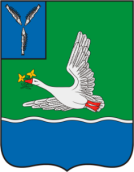 Состав рабочей группы
СОСТАВ РАБОЧЕЙ ГРУППЫ, КОНТАКТЫ
ПРЕДСТАВИТЕЛИ АДМИНИСТРАЦИИ МАРКСОВСКОГО МУНИЦИПАЛЬНОГО РАЙОНА
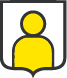 Заместитель главы администрации Марксовского муниципального района (инвестиционный уполномоченный)
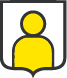 Актаев А.Ж.
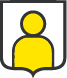 Главный специалист отдела экономики управления экономического развития и торговли администрации ММР
Романов Д.Н.
Солдатова В.В.
Начальник управления экономического развития и торговли администрации ММР
Глава Марксовского
муниципального района
Шепелева Е.В.
г.Маркс, пр.Ленина, д.18
Тел.: 84567 5-11-26
Эл.почта: marks-econom@mail.ru
г.Маркс, пр.Ленина, д.18
Тел.: 84567 5-55-55
Эл.почта: marksadm@mail.ru
Аврамиди М.В.
г.Маркс, пр.Ленина, д.18
Тел.: 84567 5-12-01
Эл.почта: marksadm@mail.ru
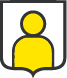 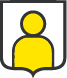 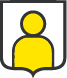 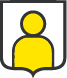 Шевела В.В.
Колибердин Р.О.
Начальник отдела экономики управления экономического развития и торговли администрации ММР
Начальник управления сельского хозяйства администрации ММР
Начальник управления земельно-имущестенных отношений администрации ММР
г.Маркс, пр.Ленина, д.18
Тел.: 84567 5-11-26
Эл.почта: marks-econom@mail.ru
г.Маркс, пр.Ленина, д.18
Тел.: 84567 5-11-43
Эл.почта: marks-econom@mail.ru
г.Маркс, пр.Ленина, д.18
Тел.: 84567 5-11-26
Эл.почта: marks-econom@mail.ru
г.Маркс, пр.Ленина, д.18
Тел.: 84567 5-30-84
Эл.почта: marks-econom@mail.ru
ИНВЕСТИЦИОННЫЙ ПРОФИЛЬ МАРКСОВСКОГО МУНИЦИПАЛЬНОГО РАЙОНА